صفحة ٤٣
١٠
الفصل
وحدات القياس
الفصل العاشر:وحدات الطول
١٠-١ وحدات الطول
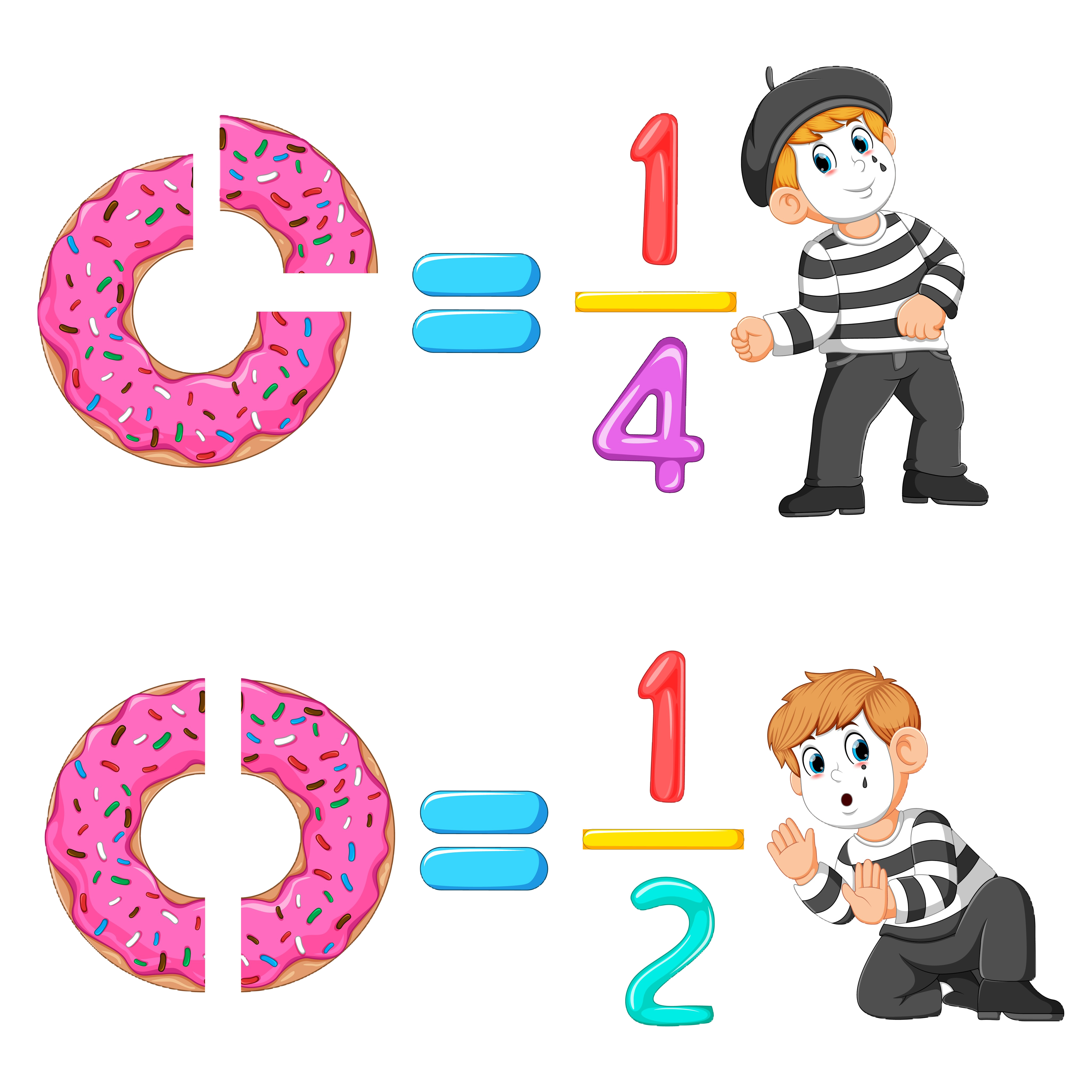 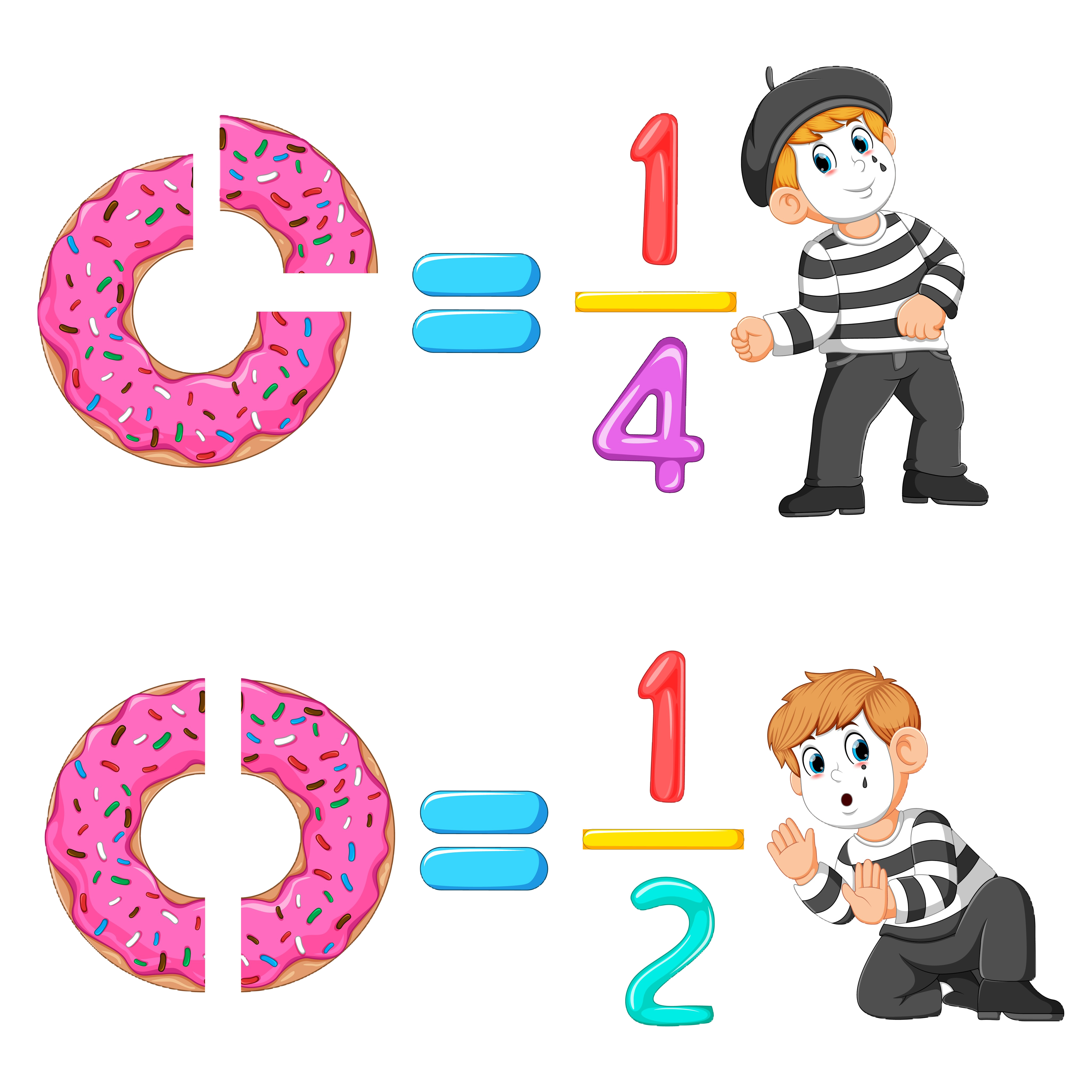 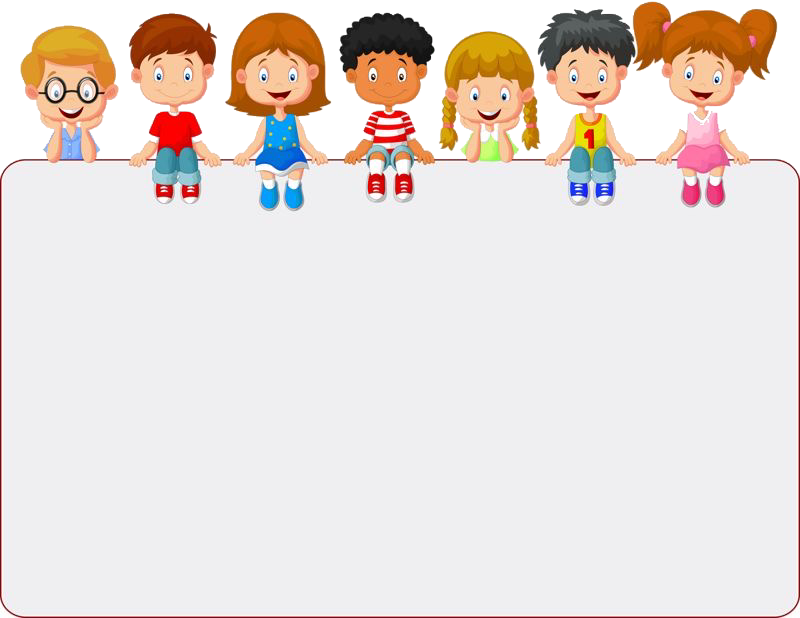 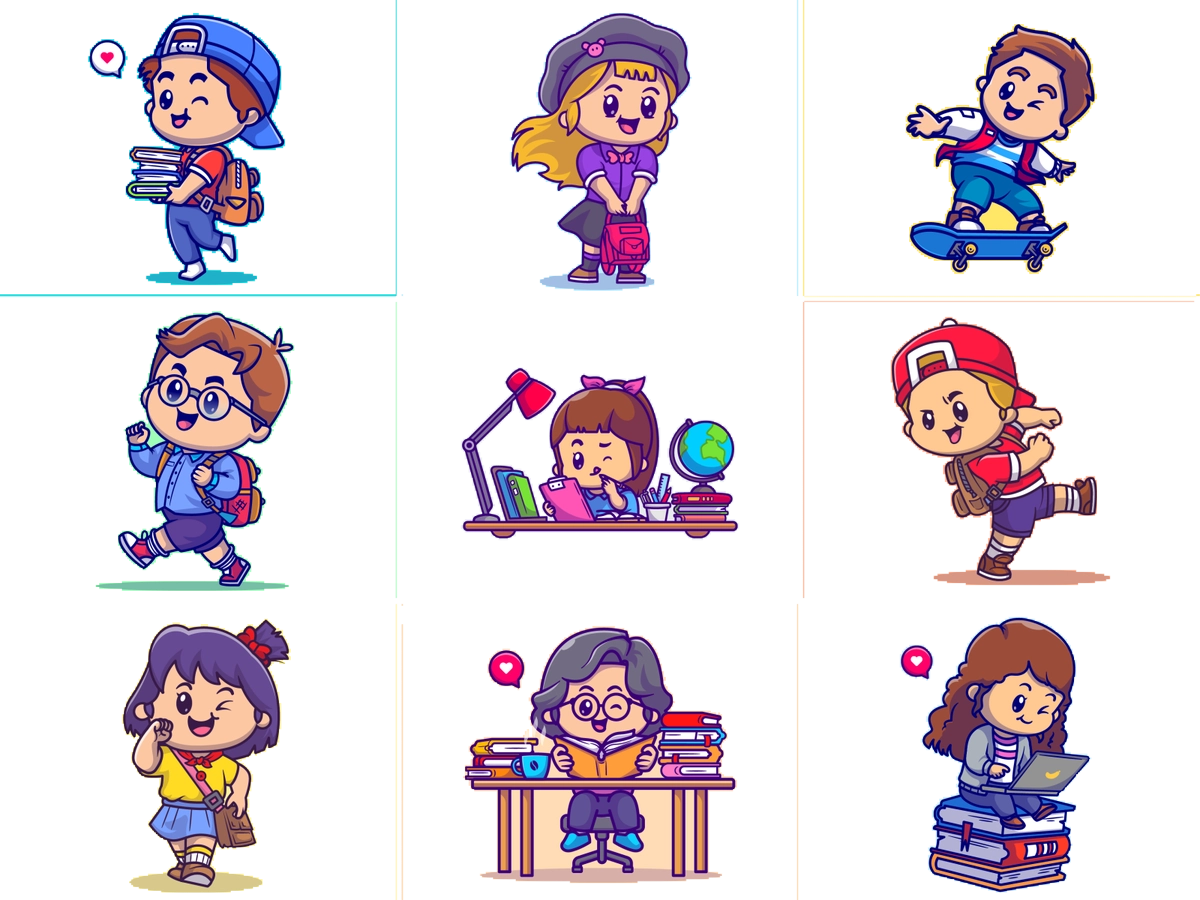 جدول التعلم
ماذا أعرف
ماذا تعلمت
ماذا أريد أن أعرف
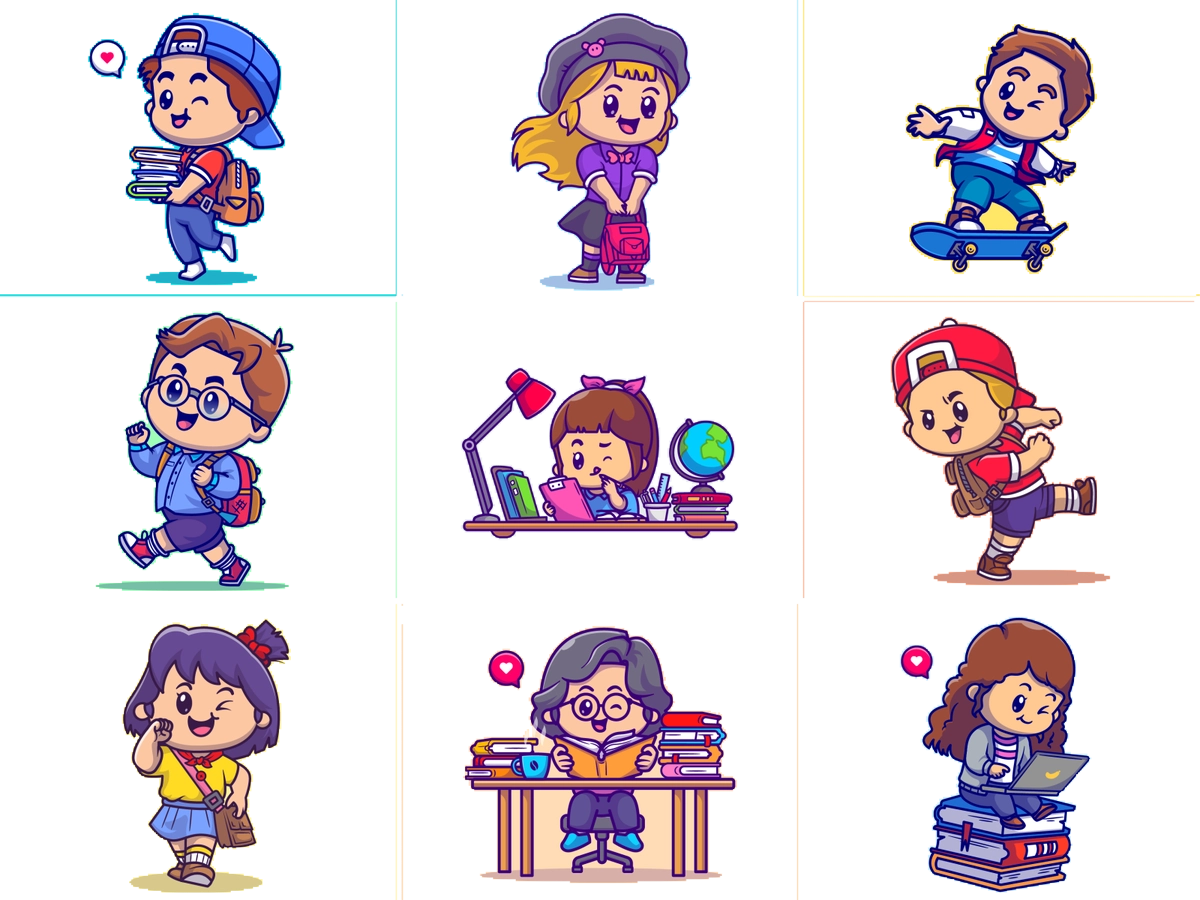 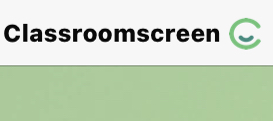 أدوات
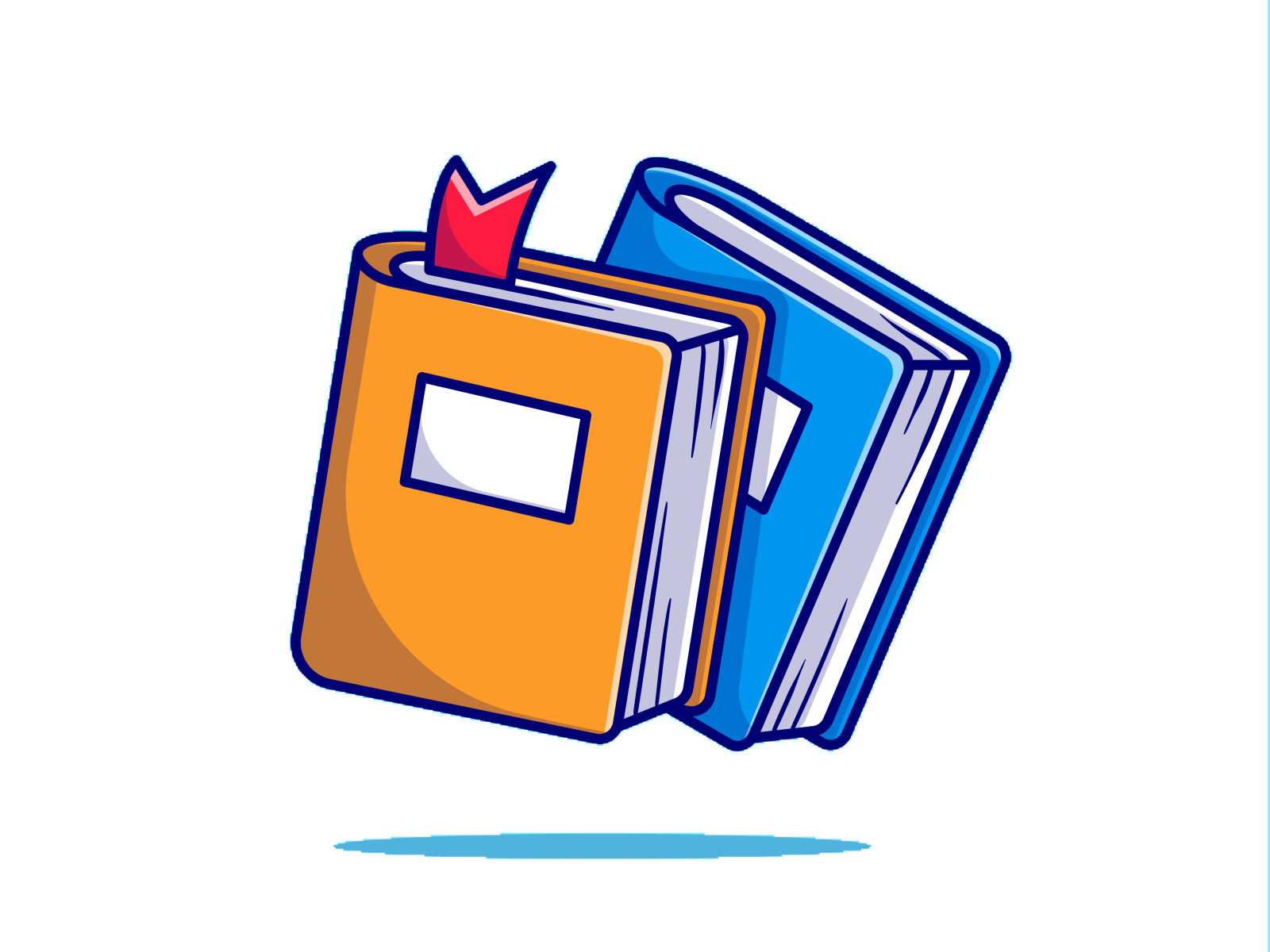 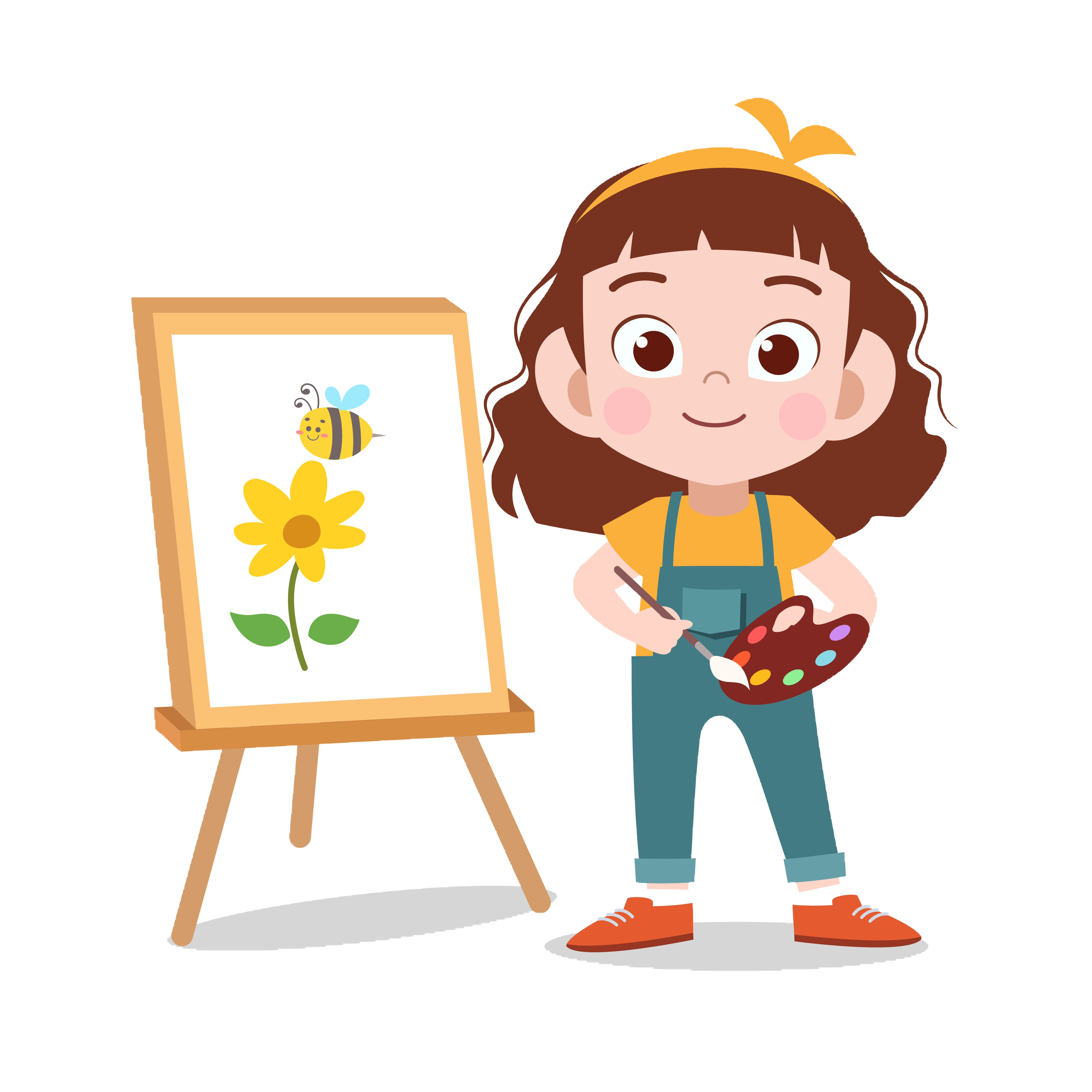 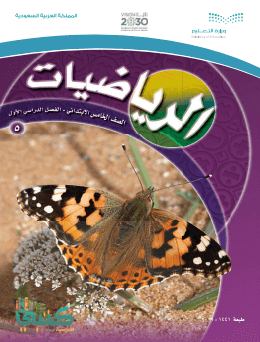 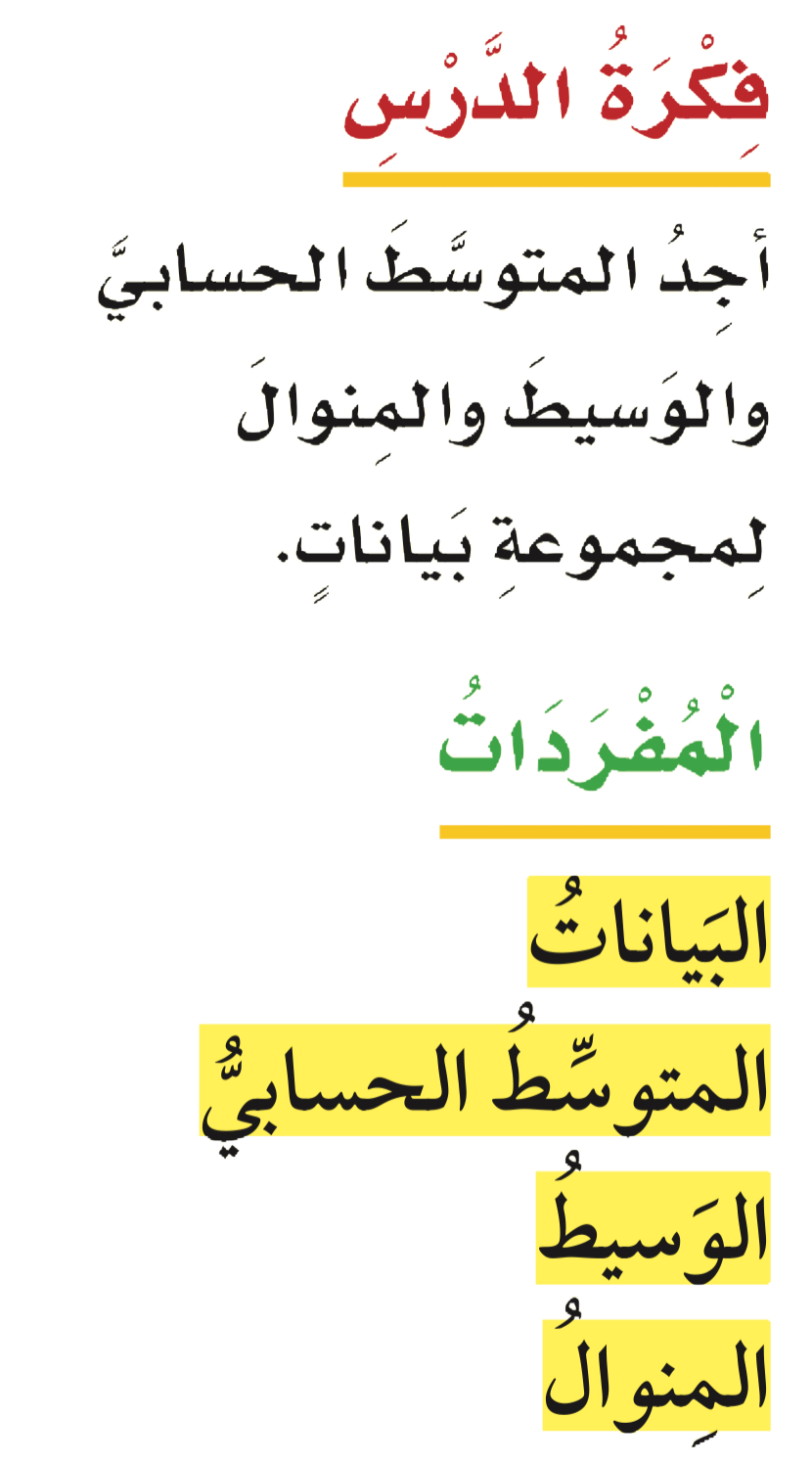 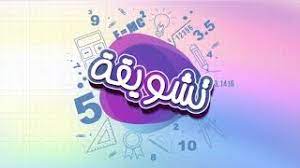 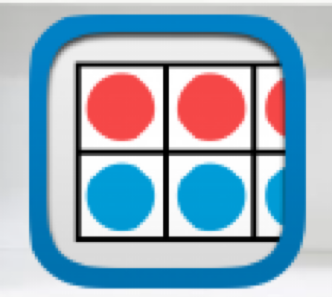 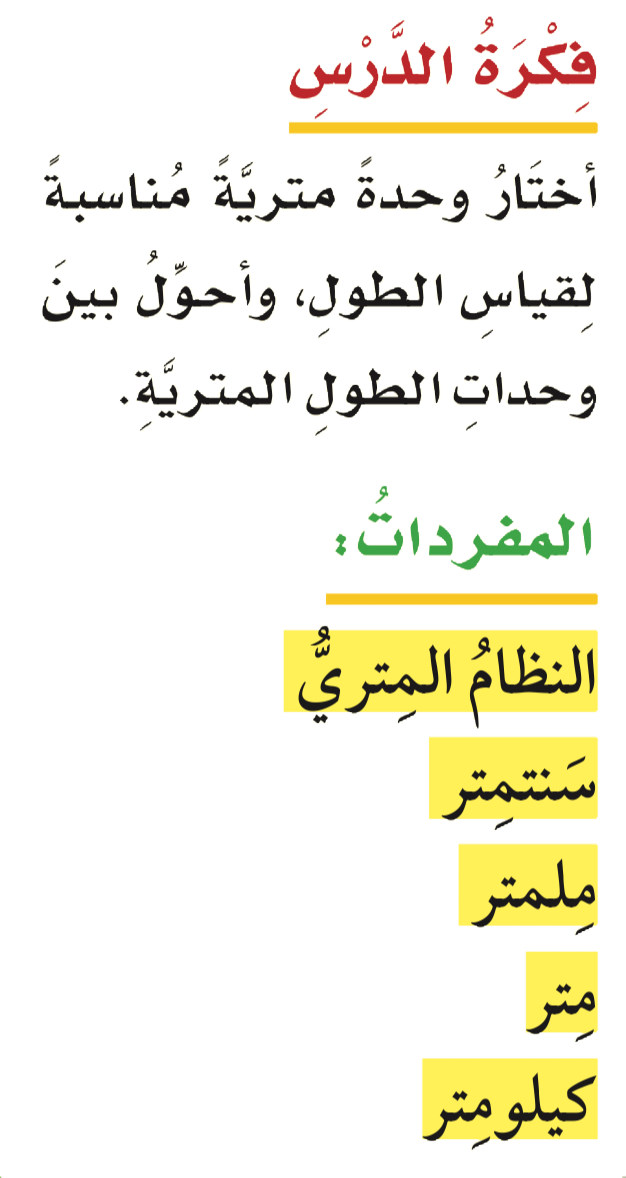 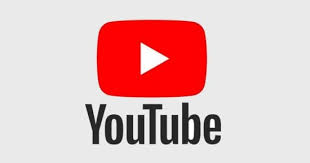 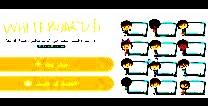 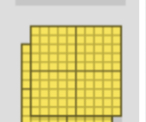 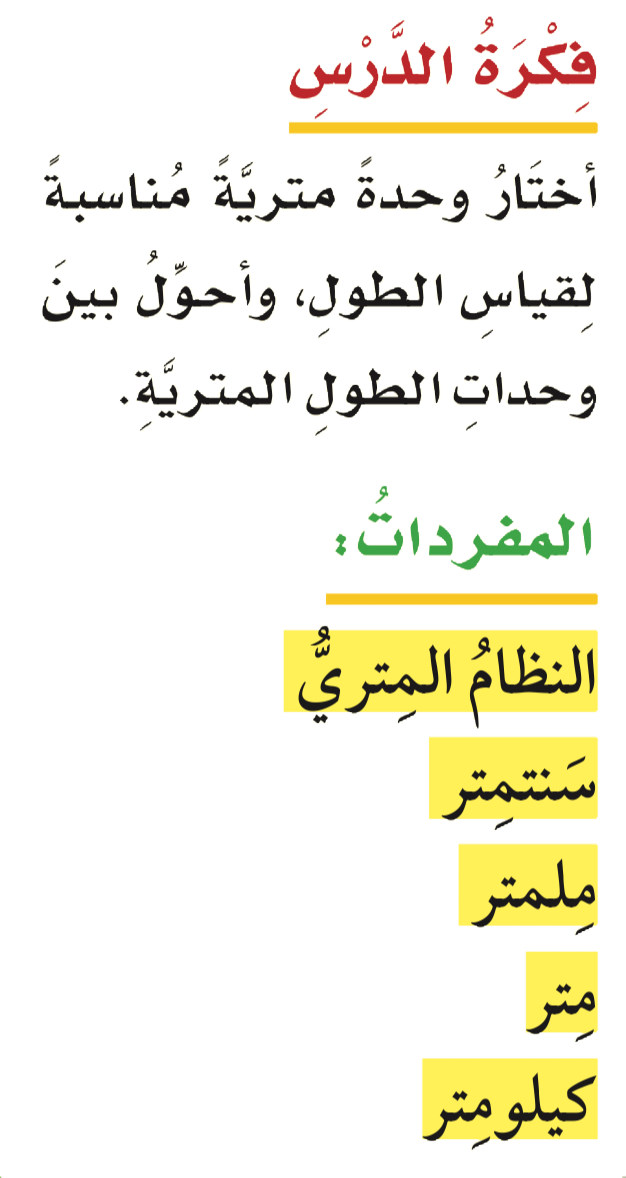 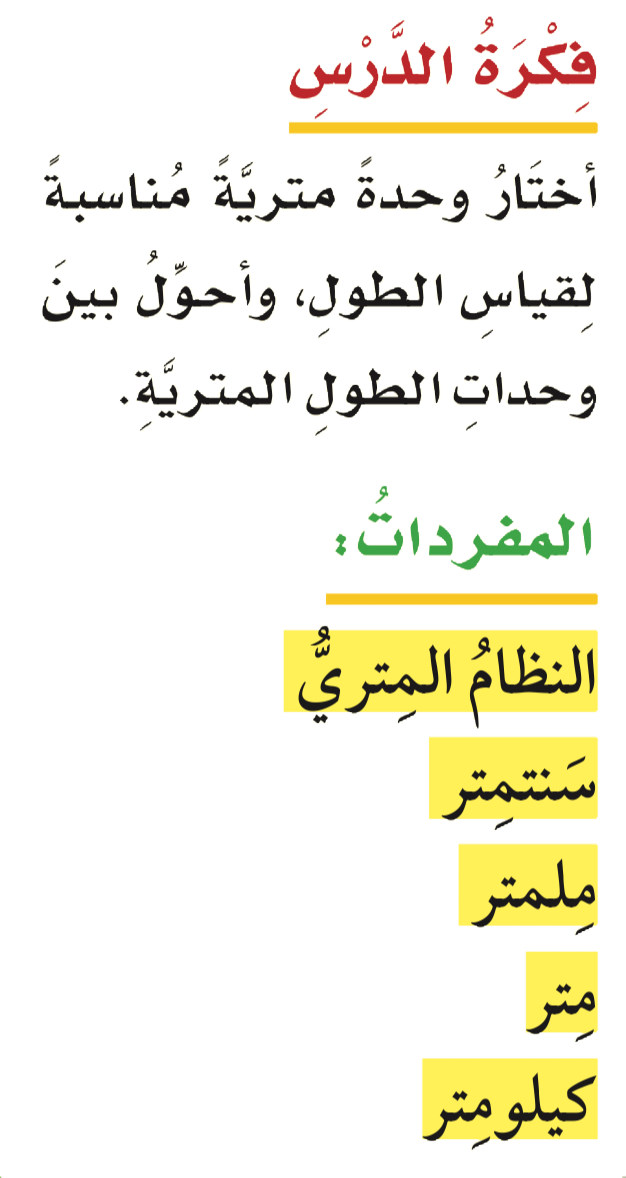 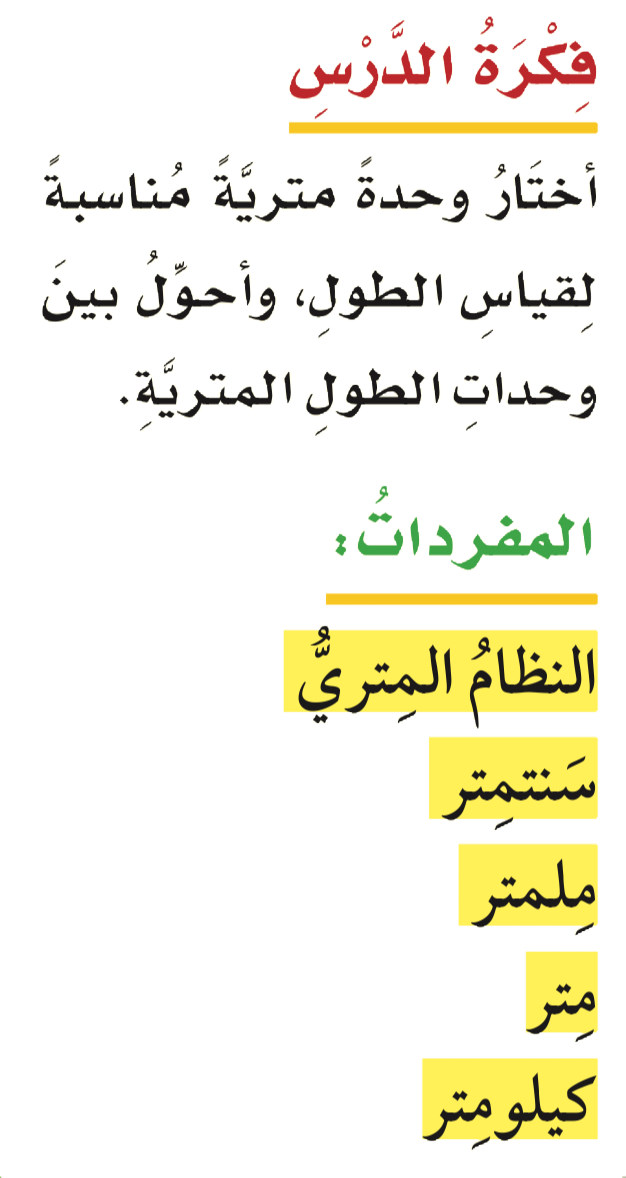 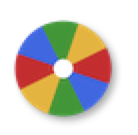 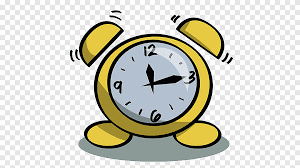 نشاط
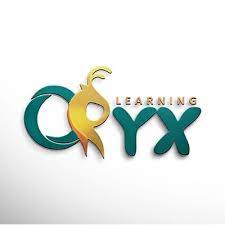 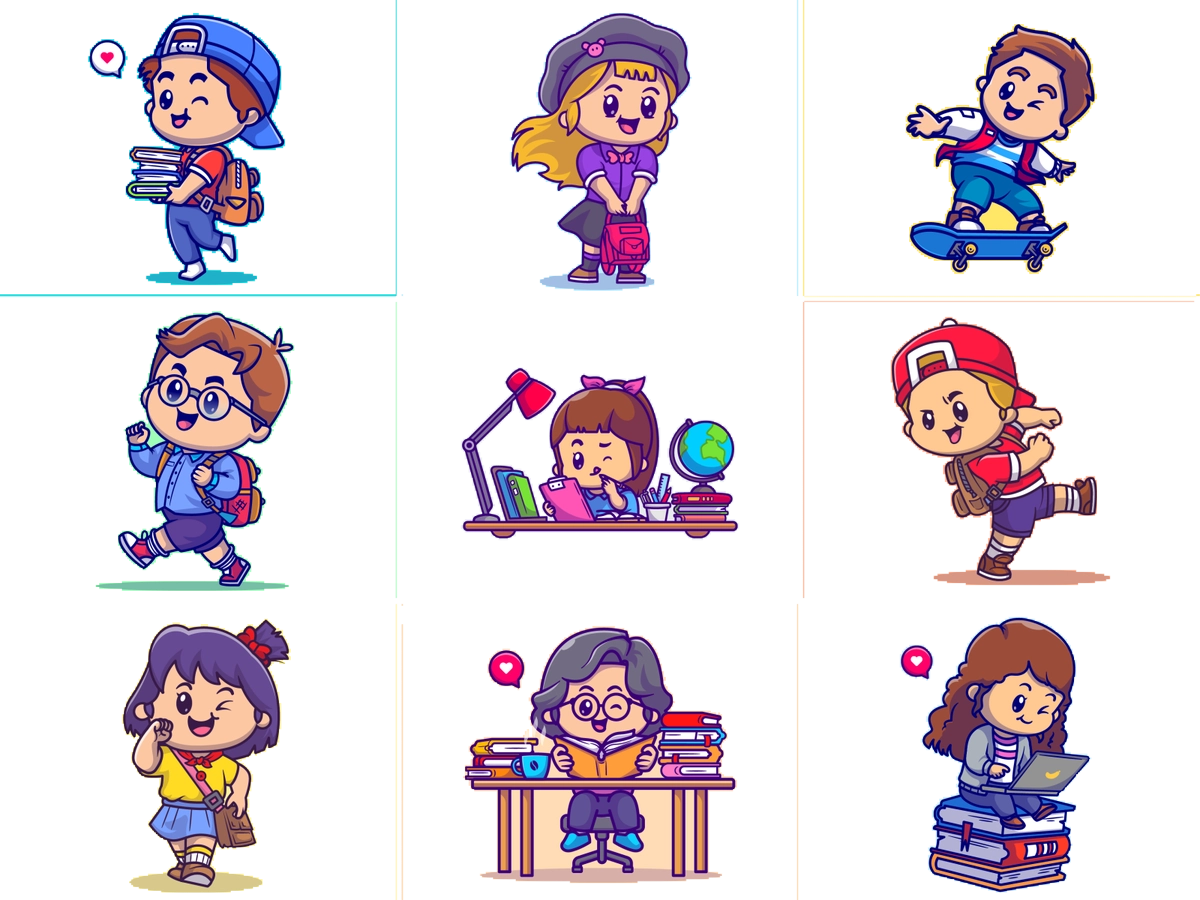 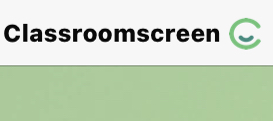 أدوات
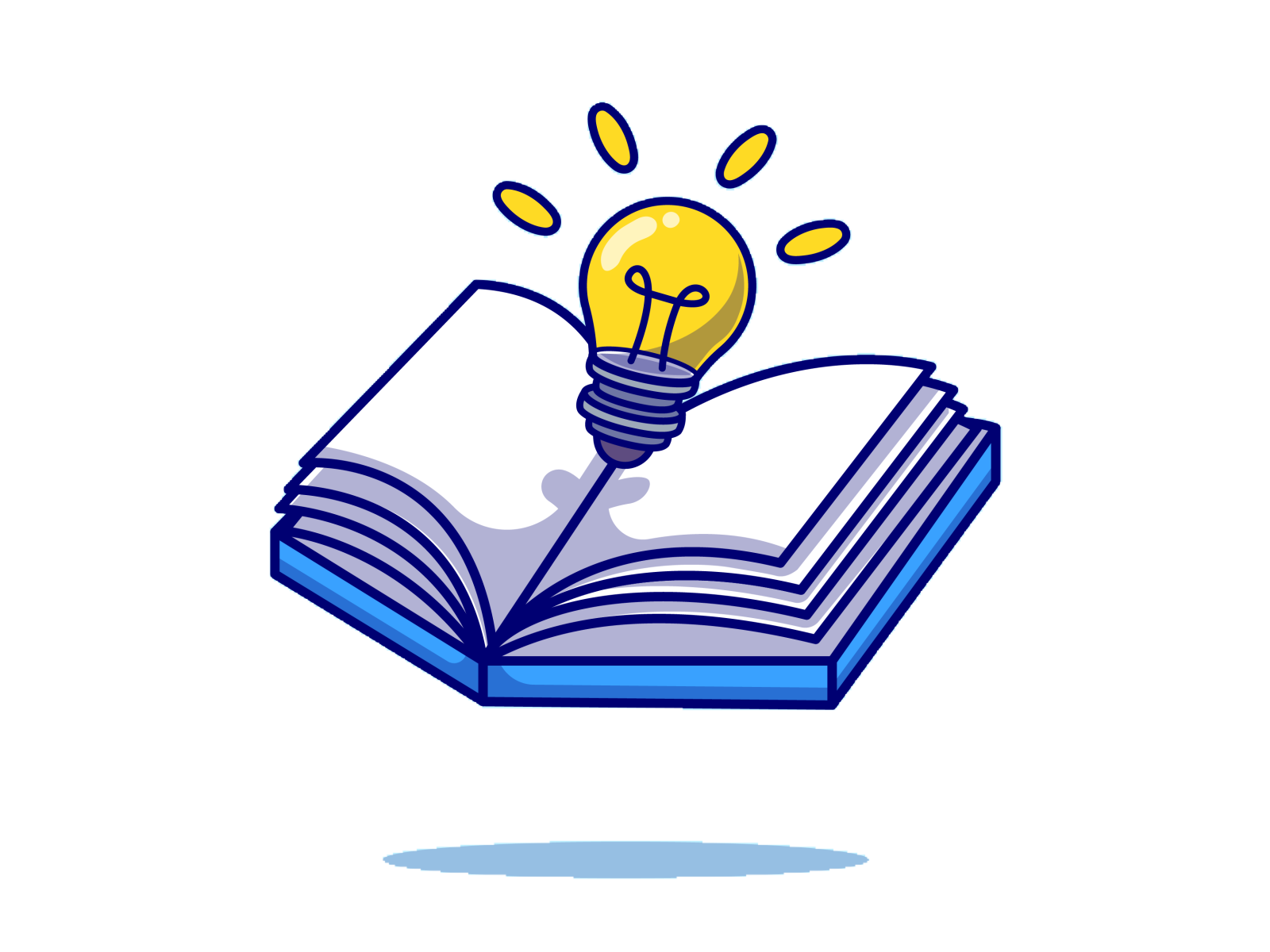 استعد
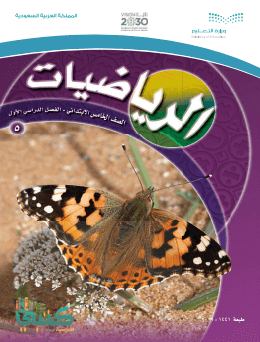 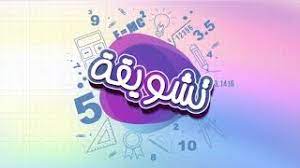 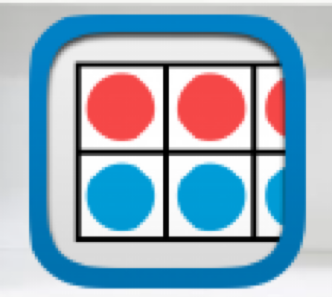 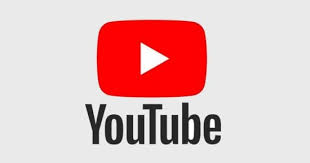 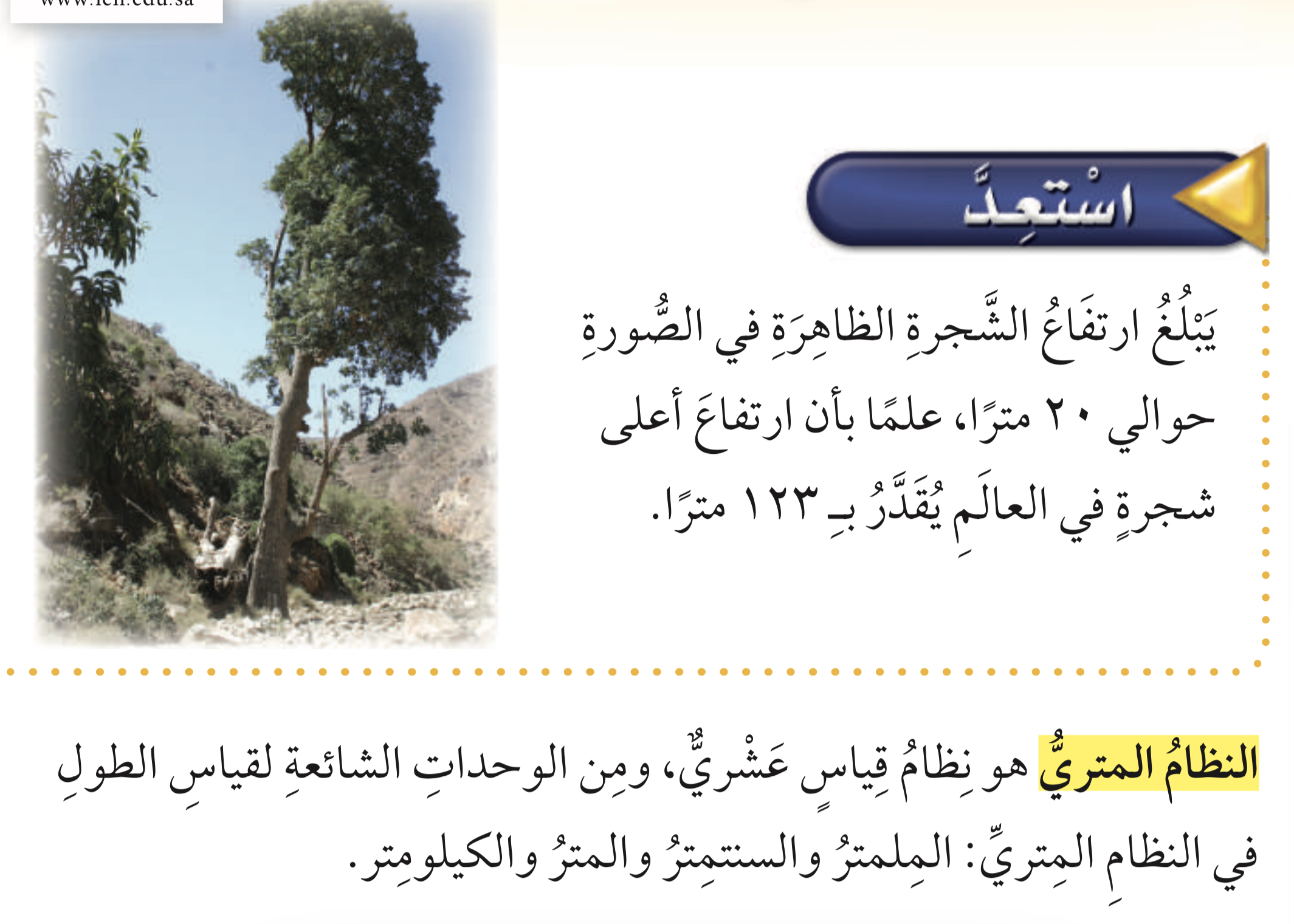 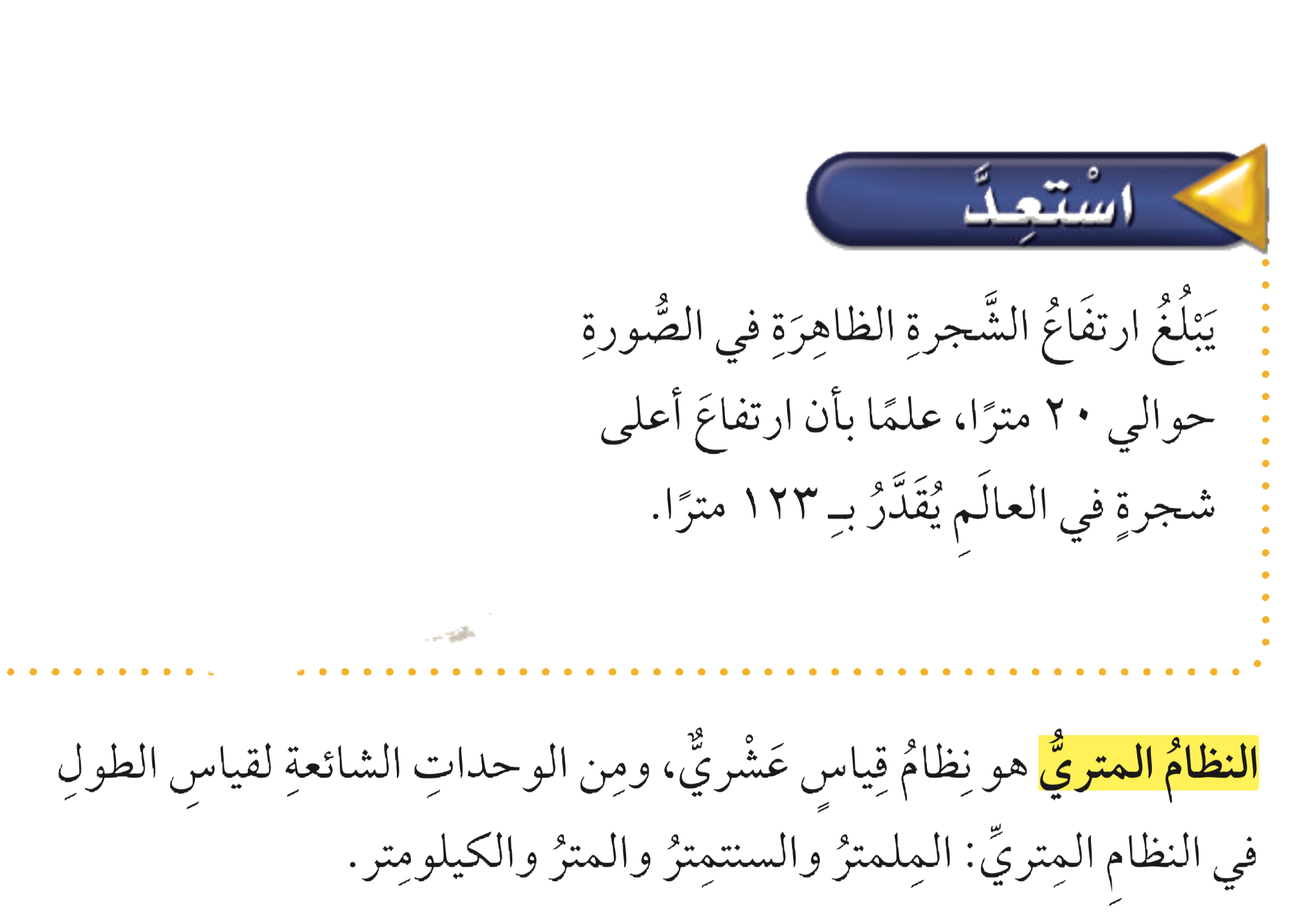 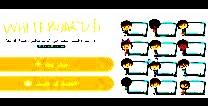 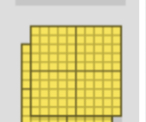 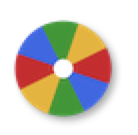 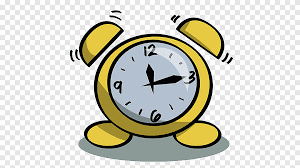 نشاط
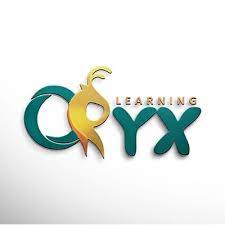 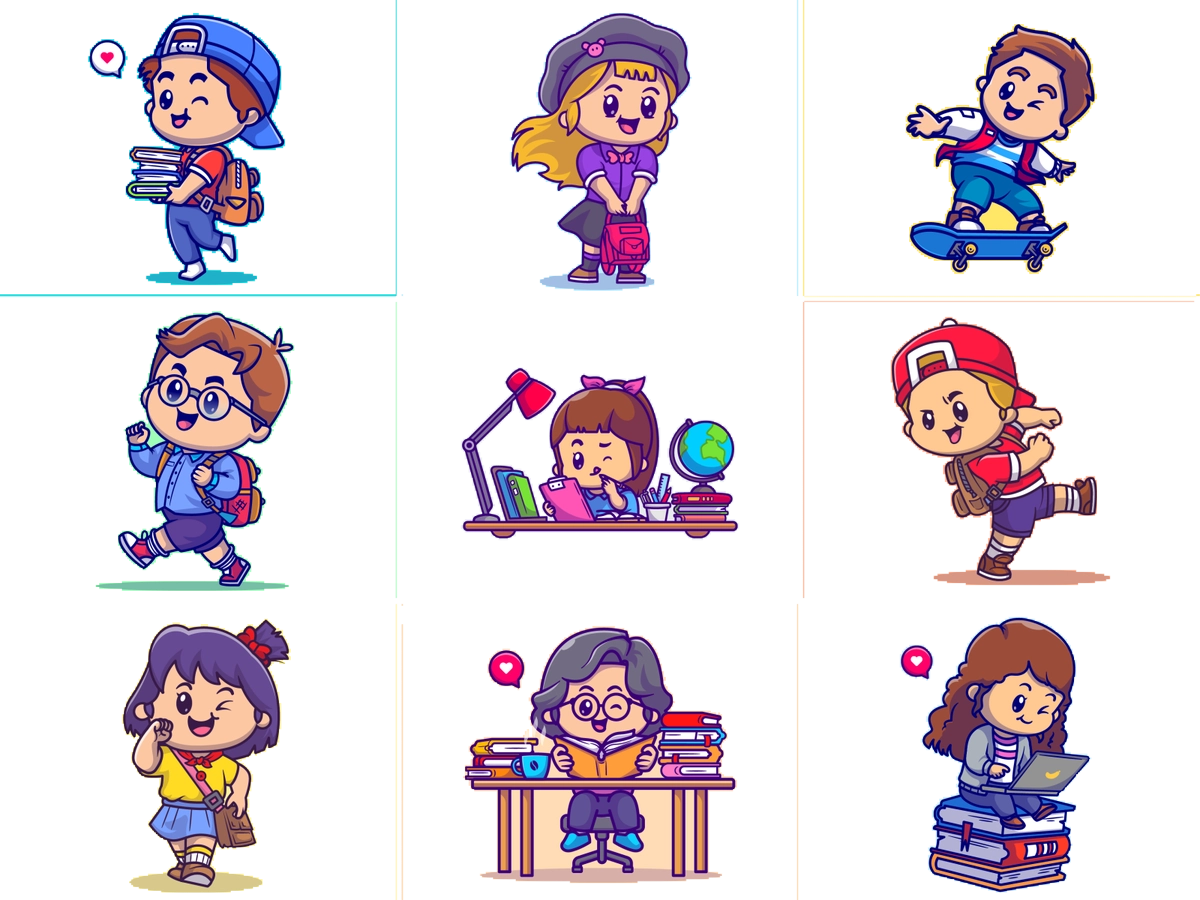 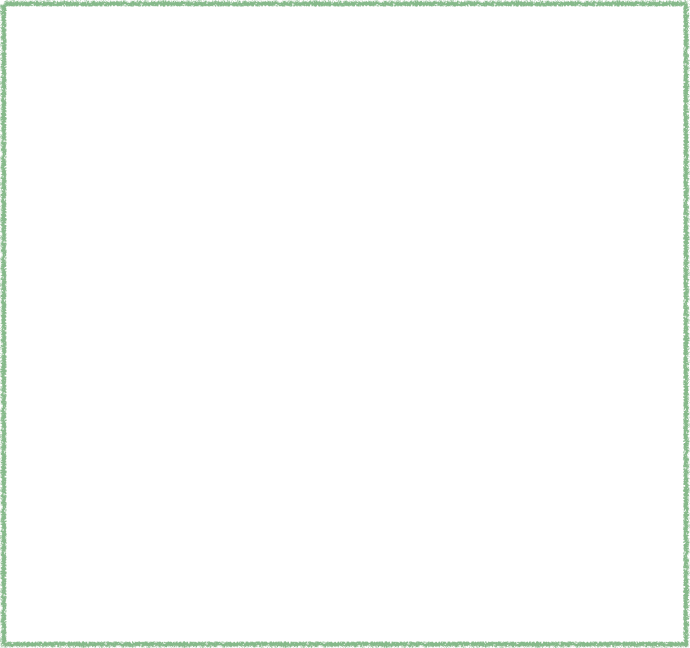 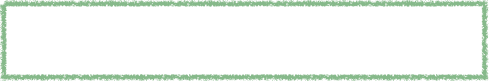 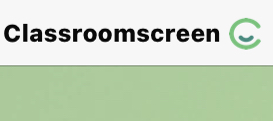 أدوات
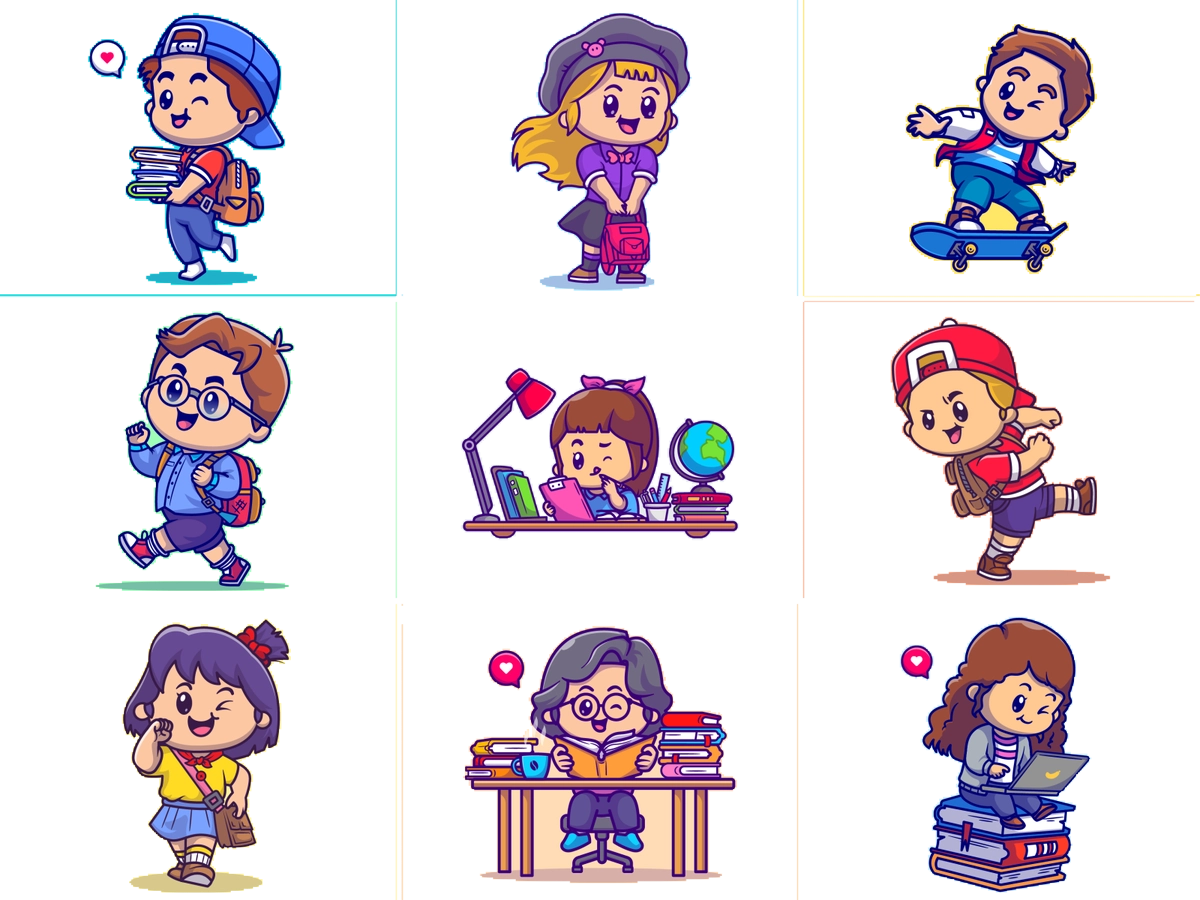 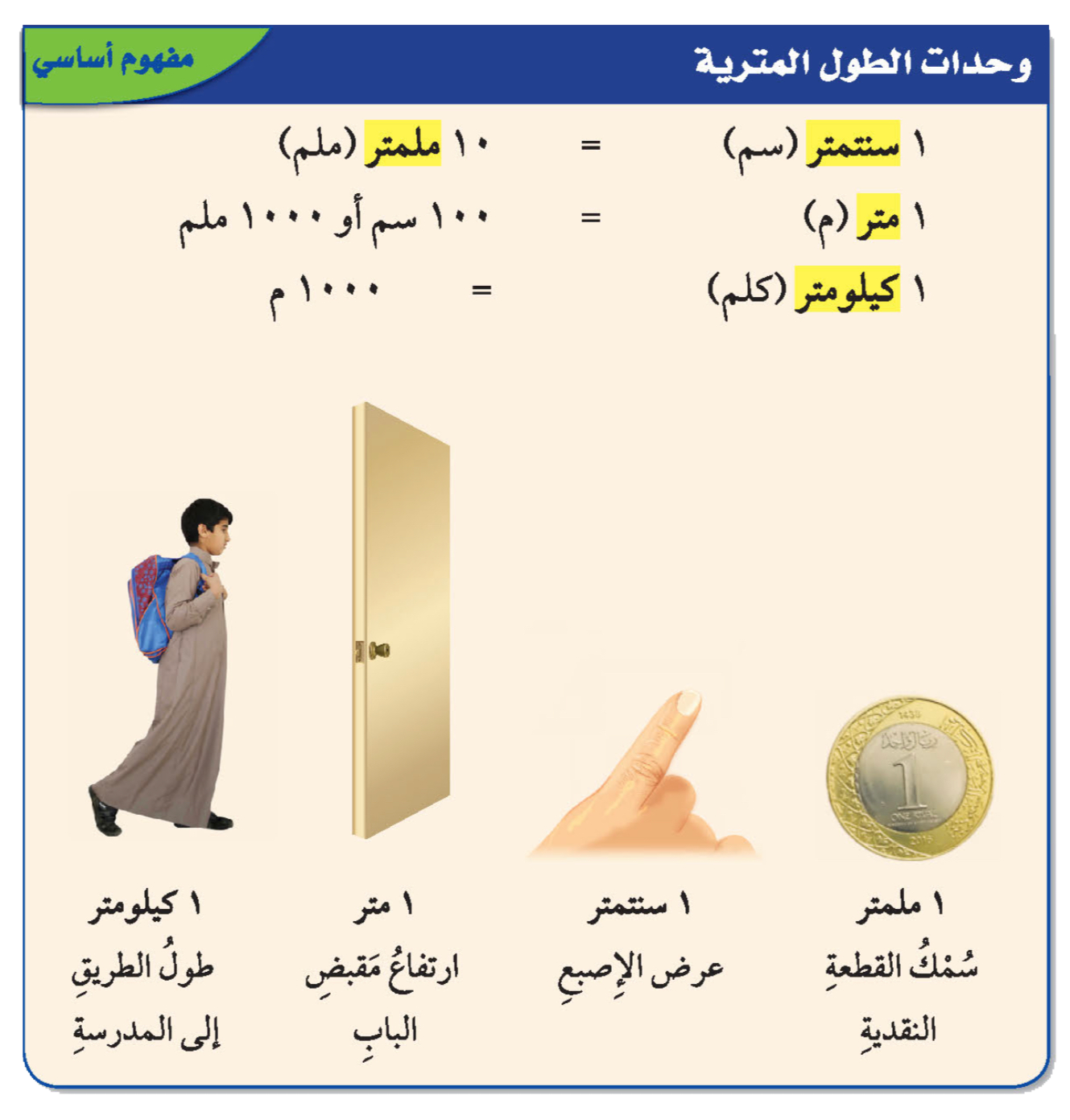 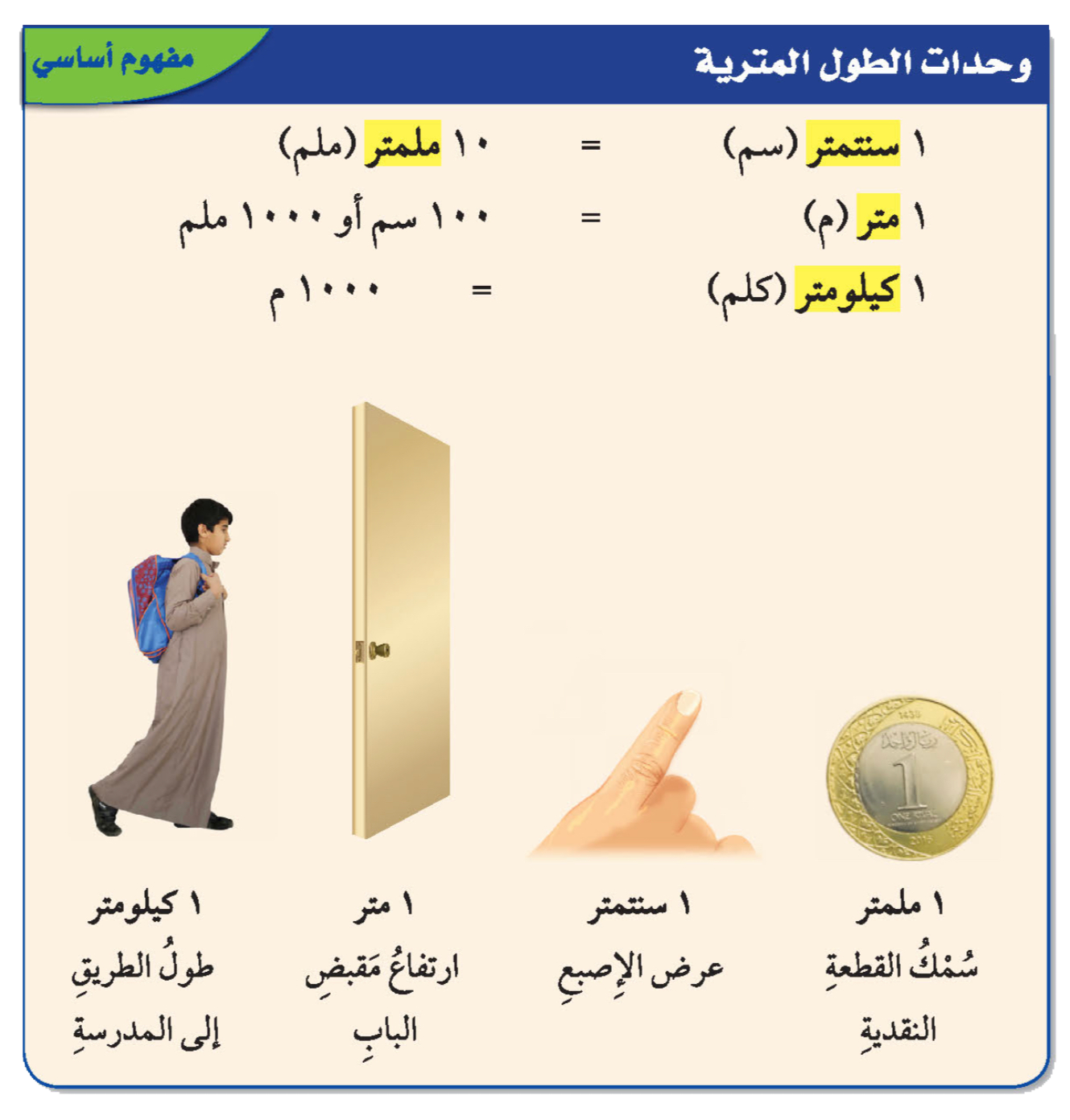 مفهوم أساسي
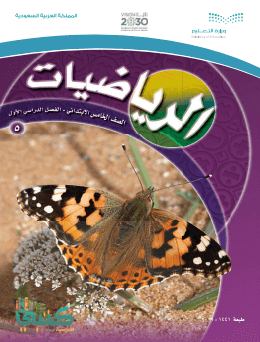 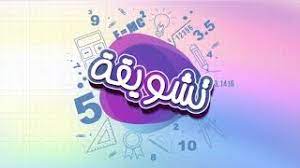 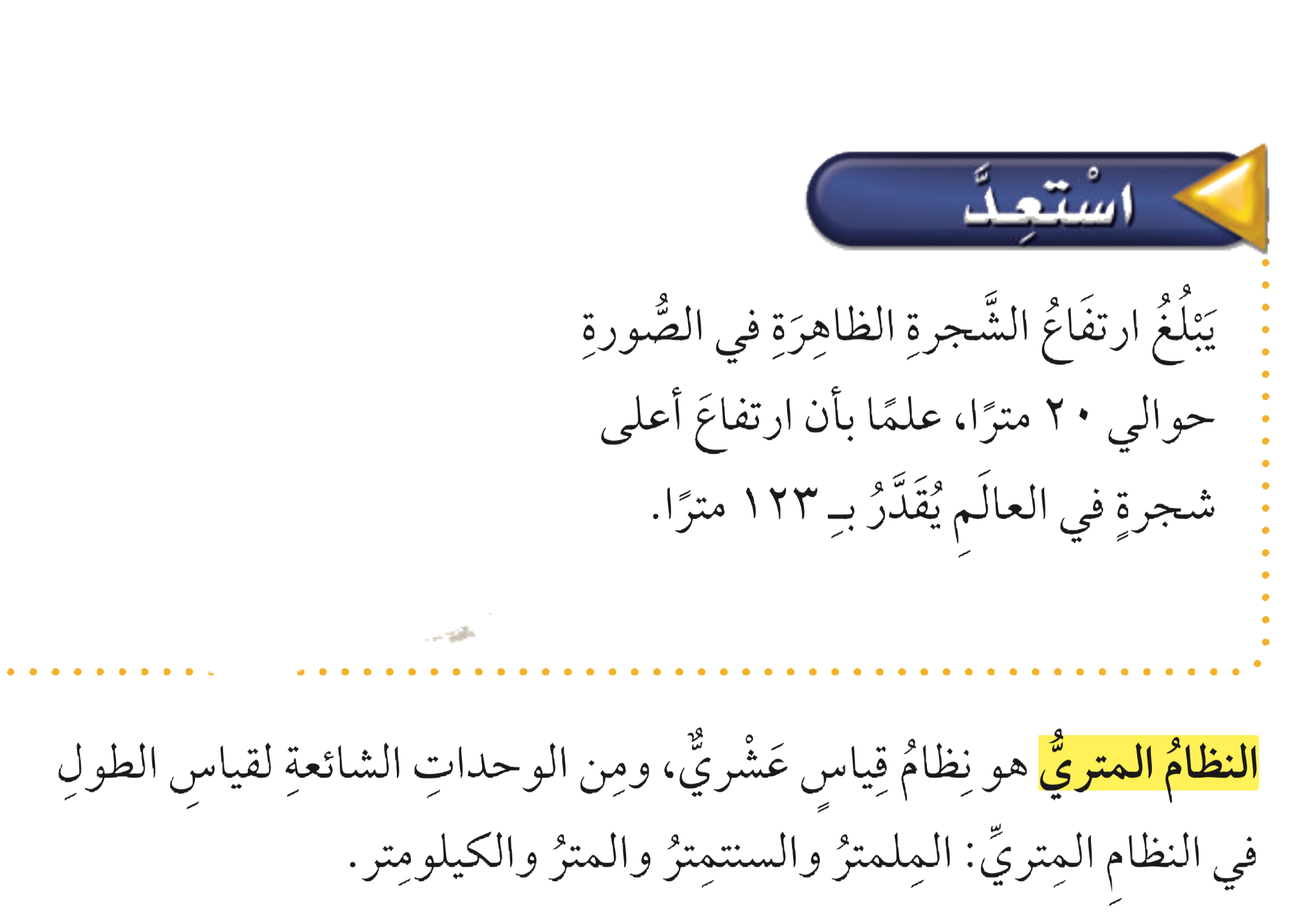 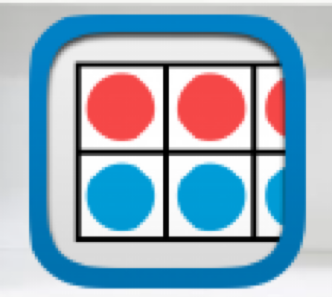 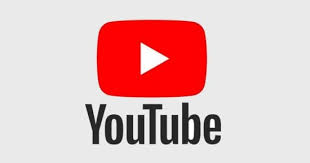 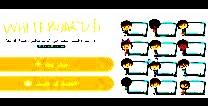 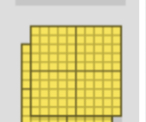 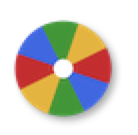 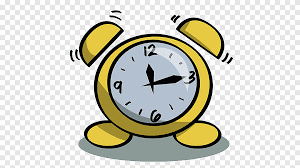 نشاط
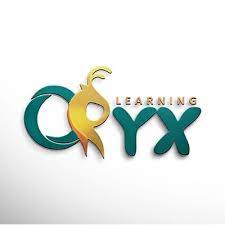 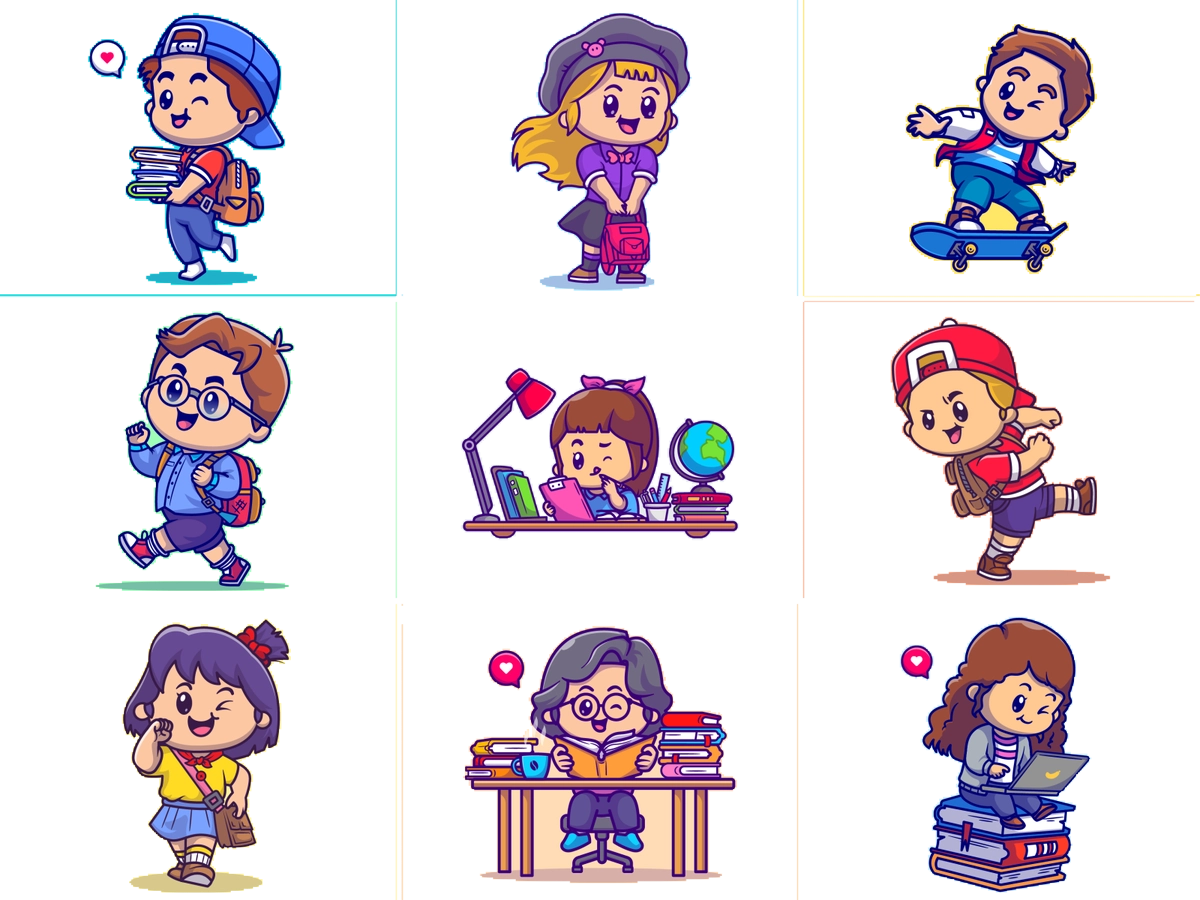 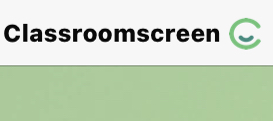 أدوات
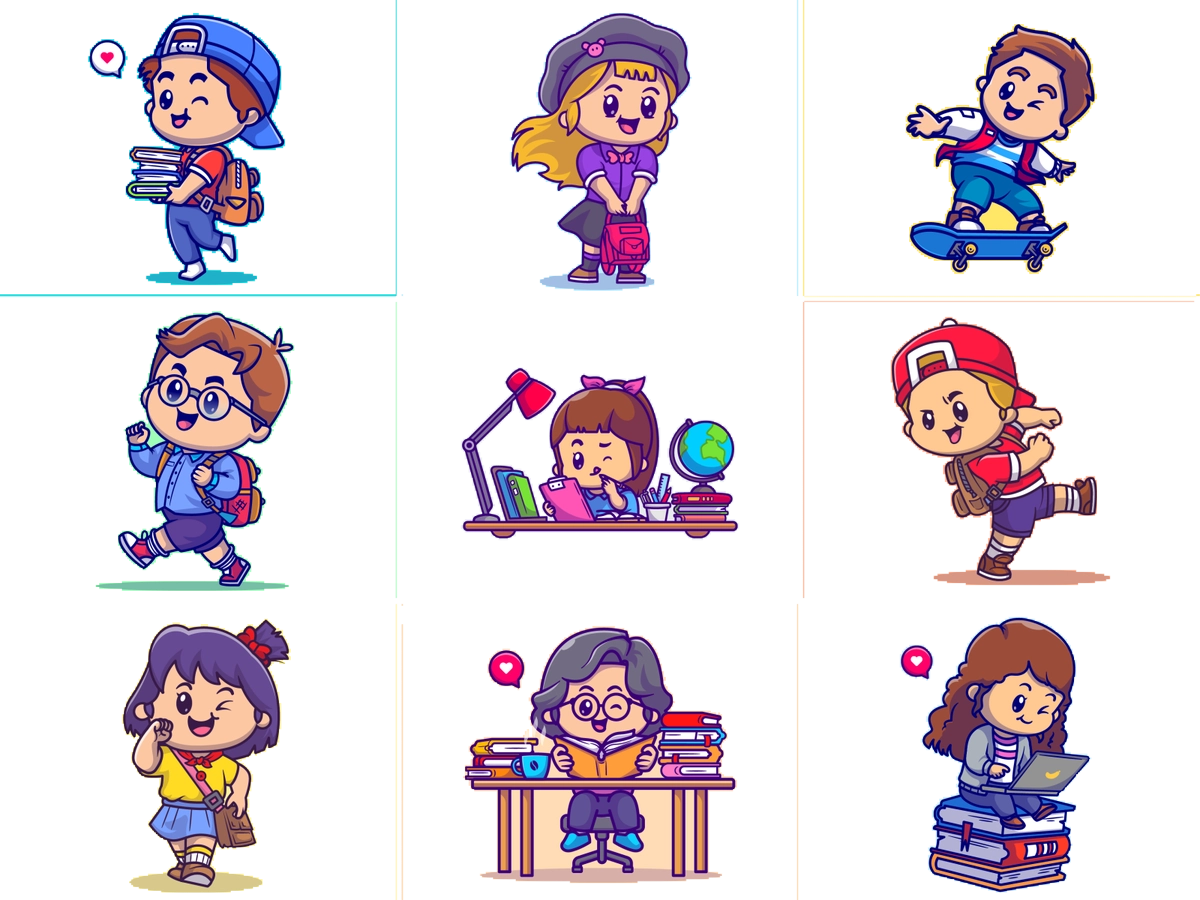 مثال
 من واقع الحياة
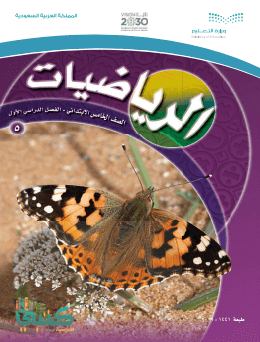 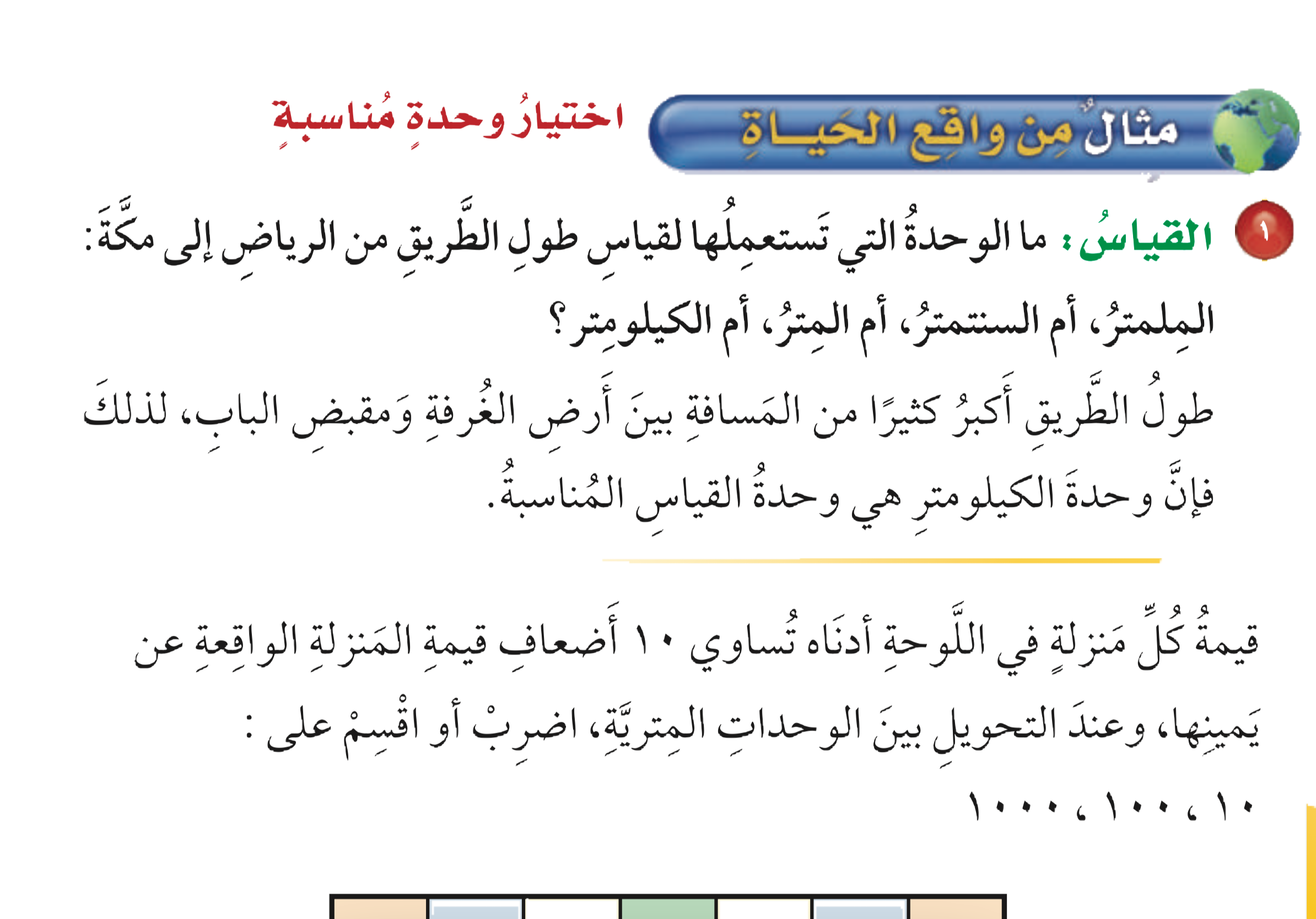 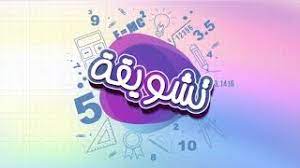 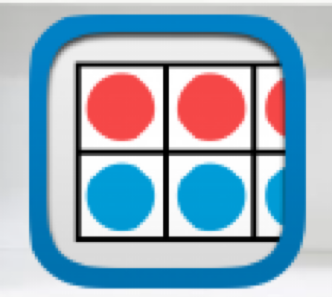 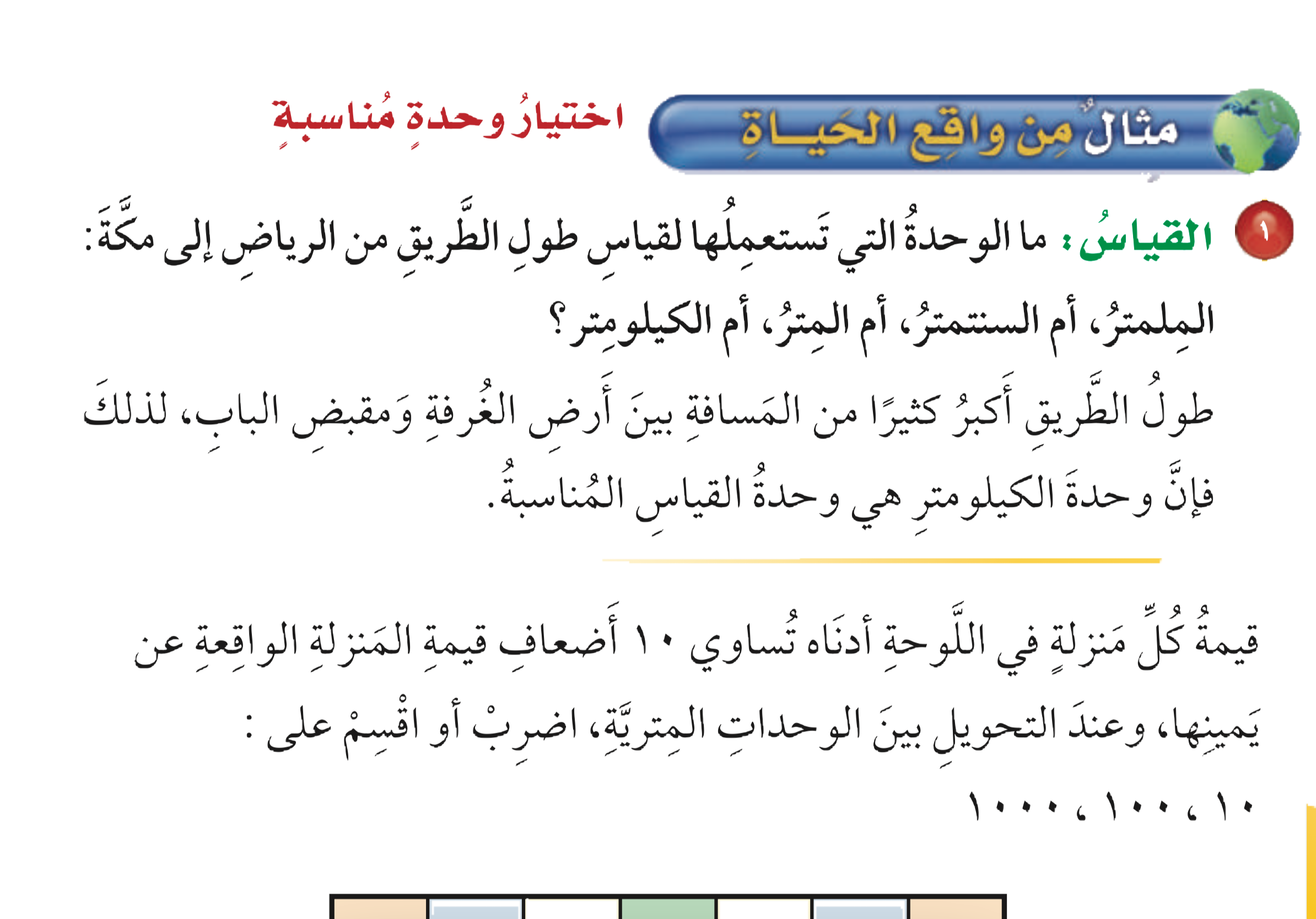 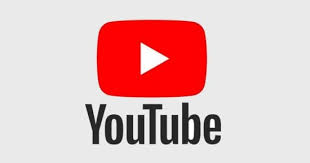 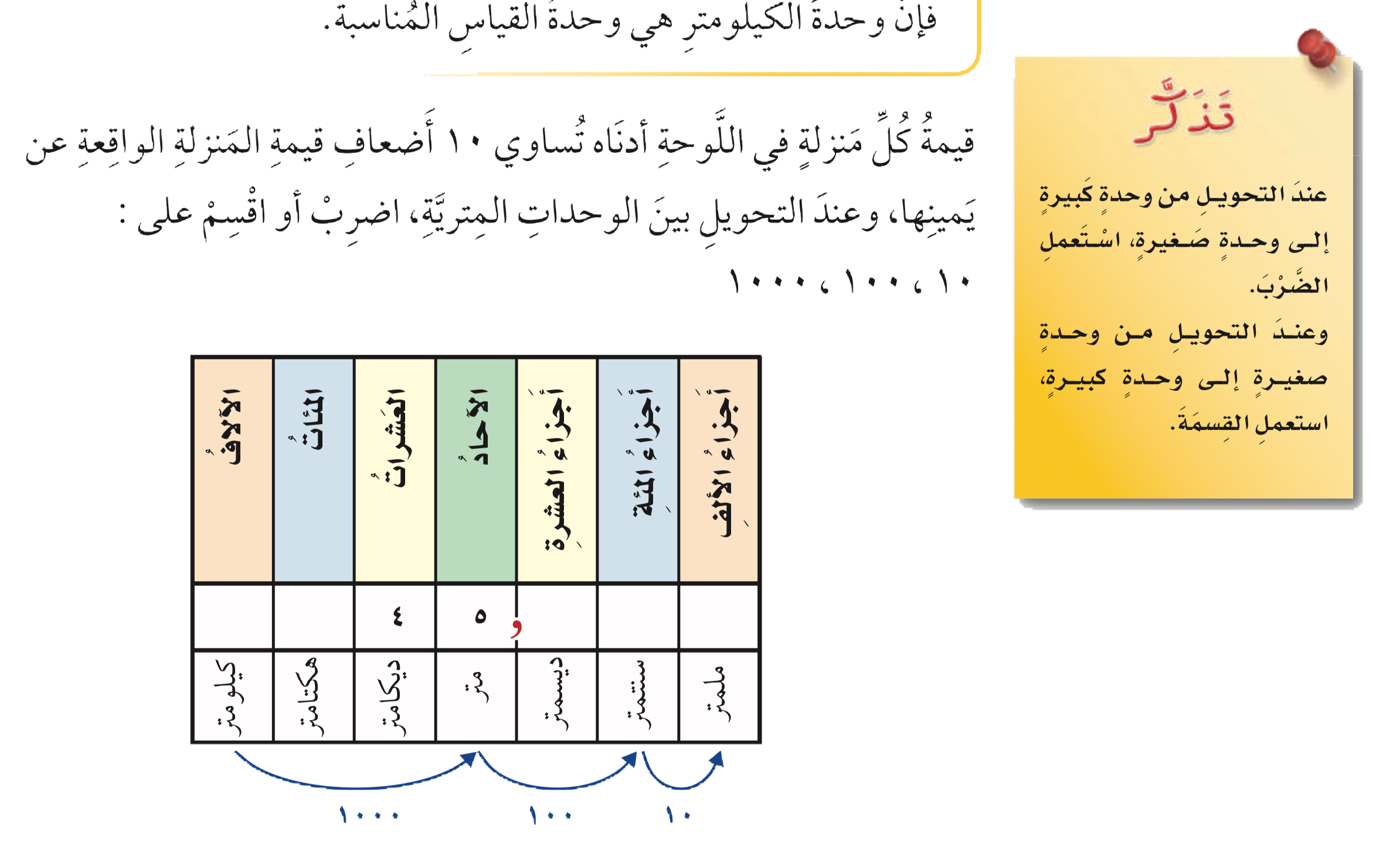 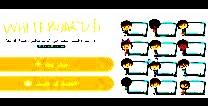 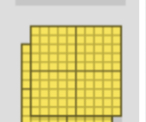 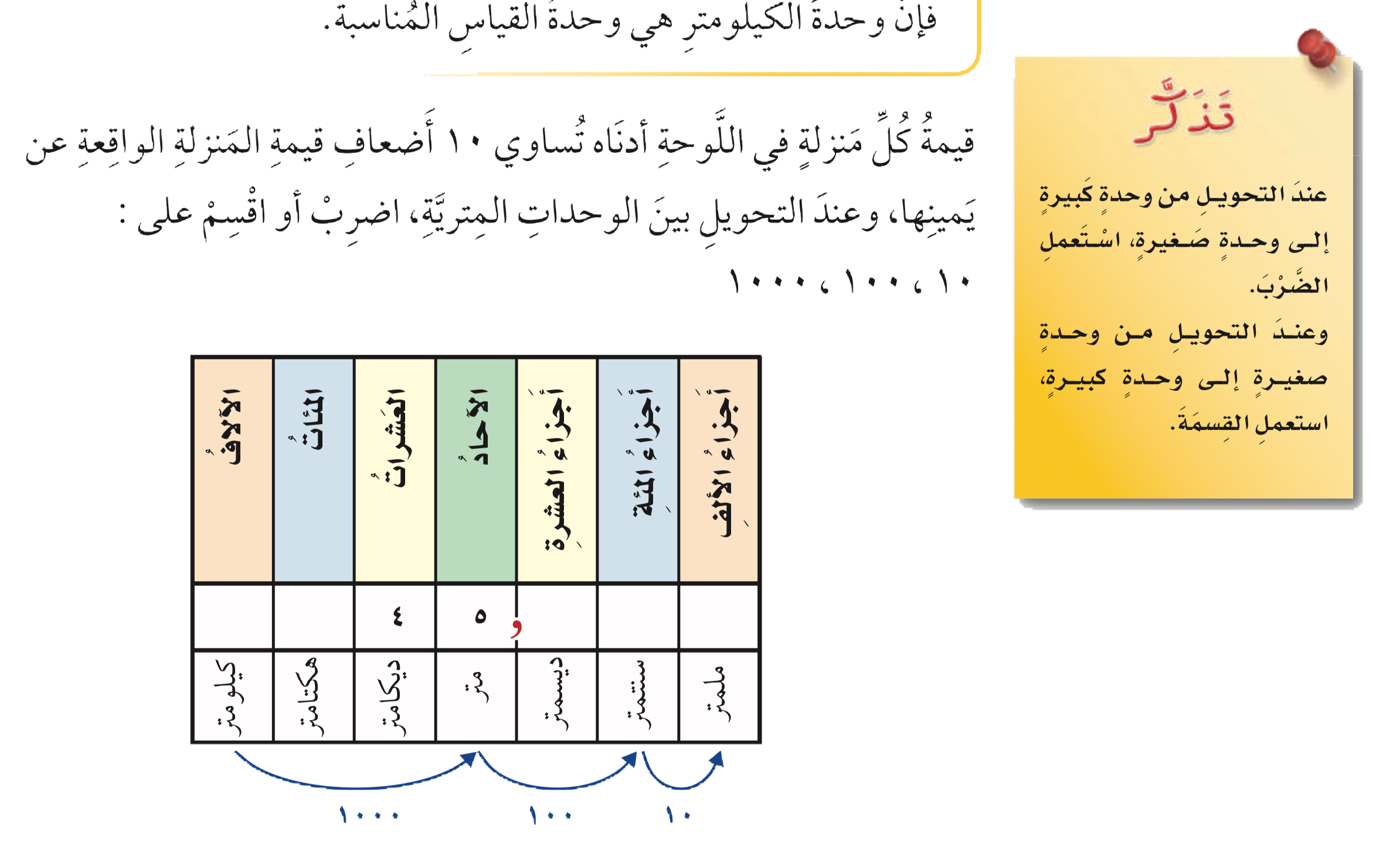 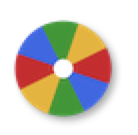 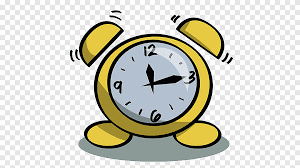 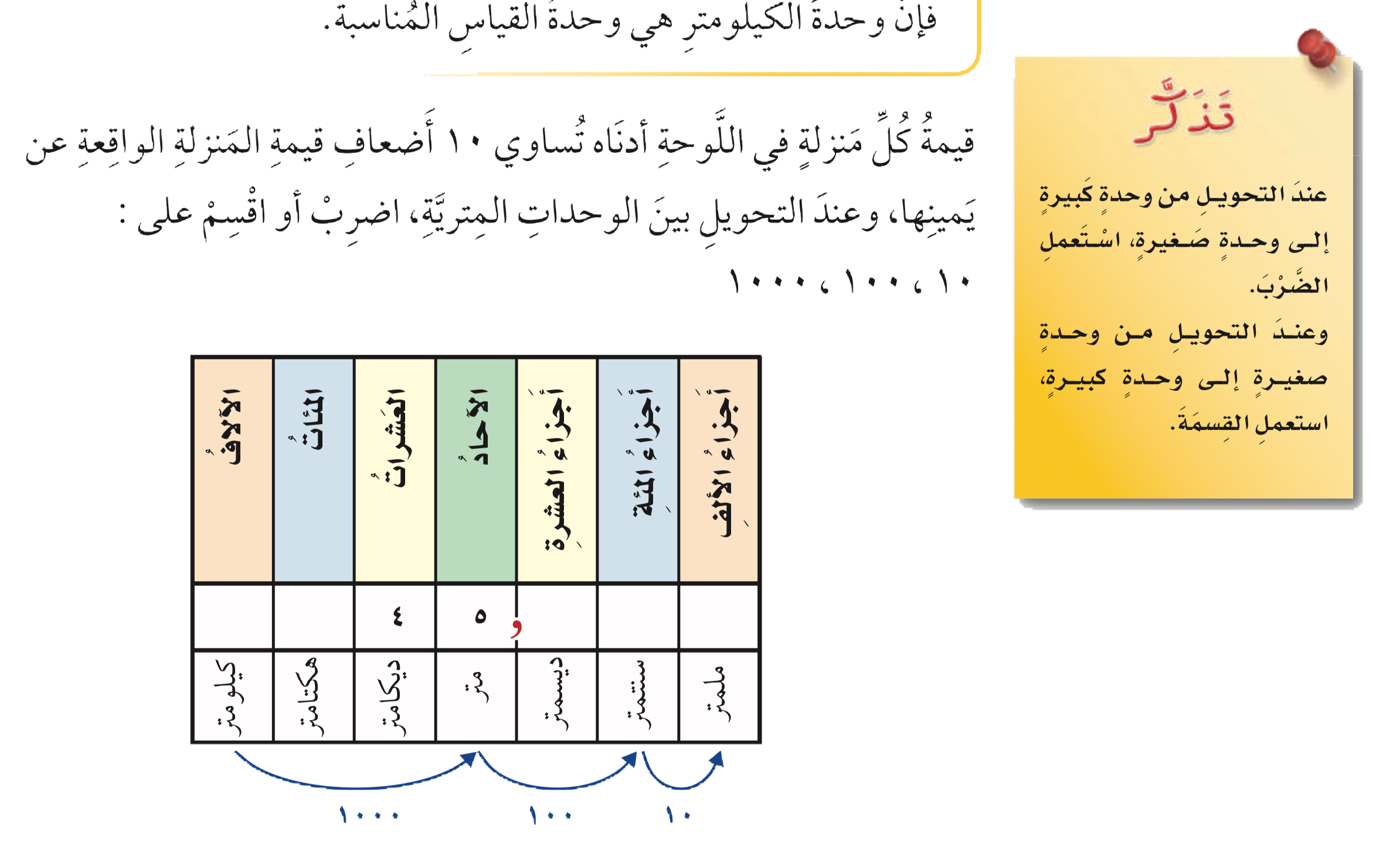 نشاط
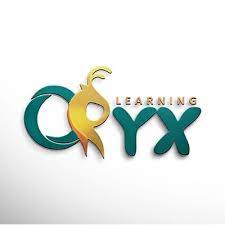 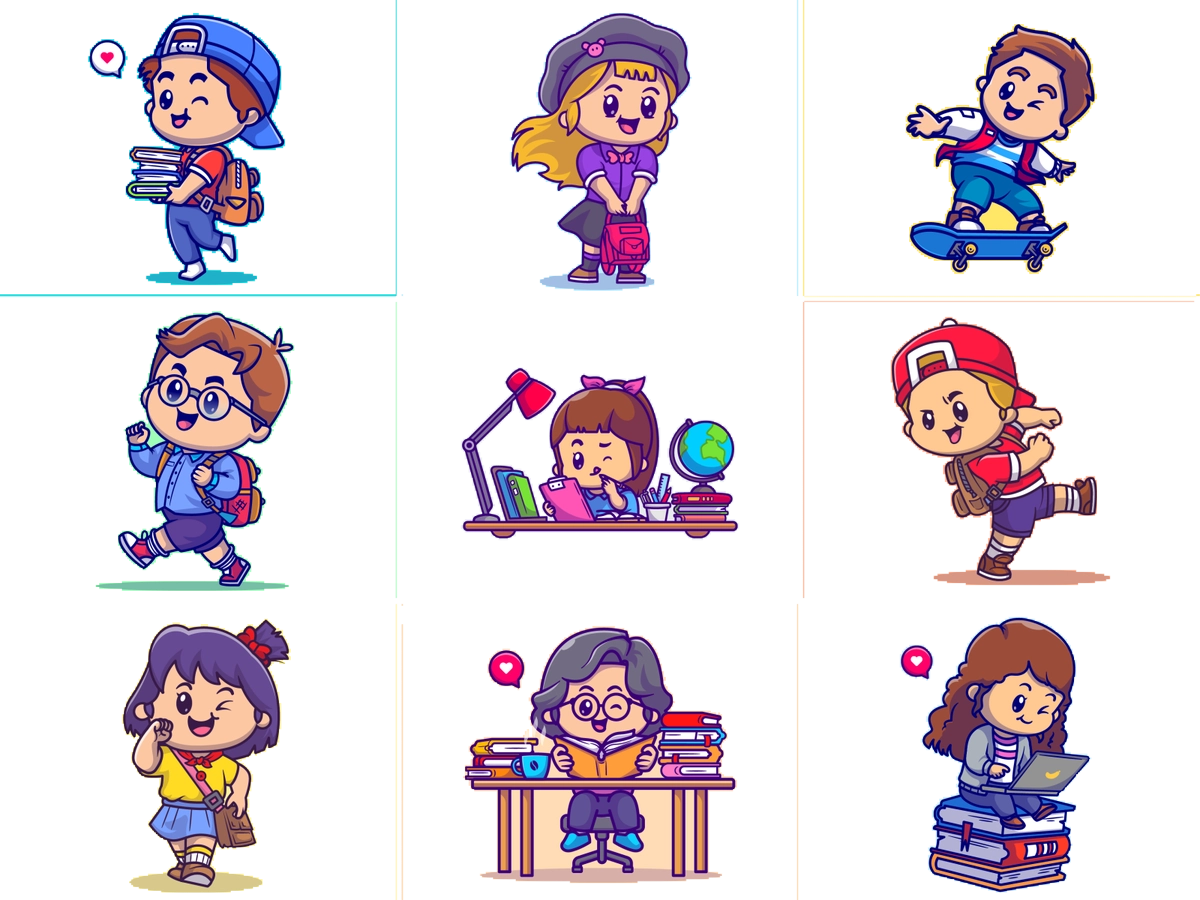 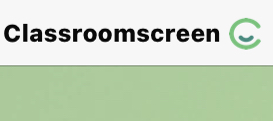 أدوات
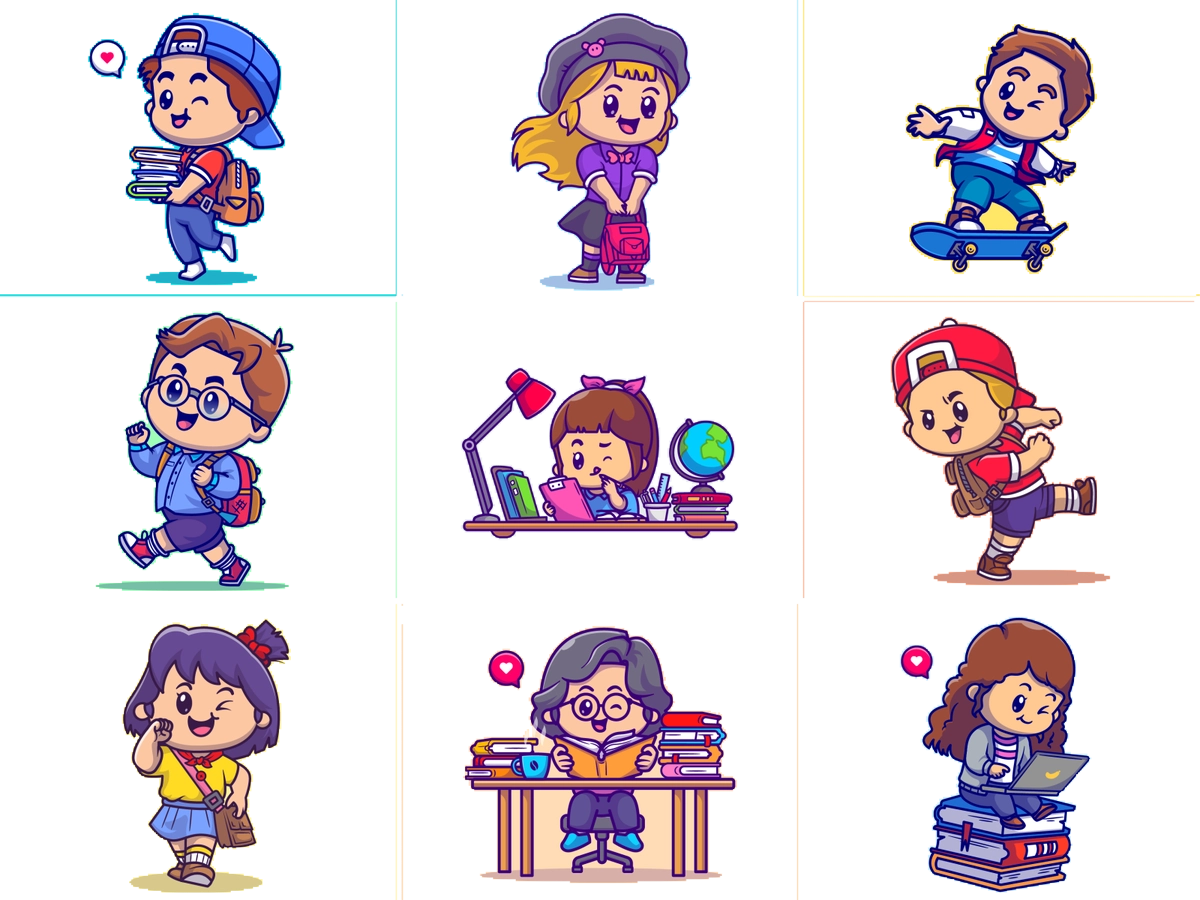 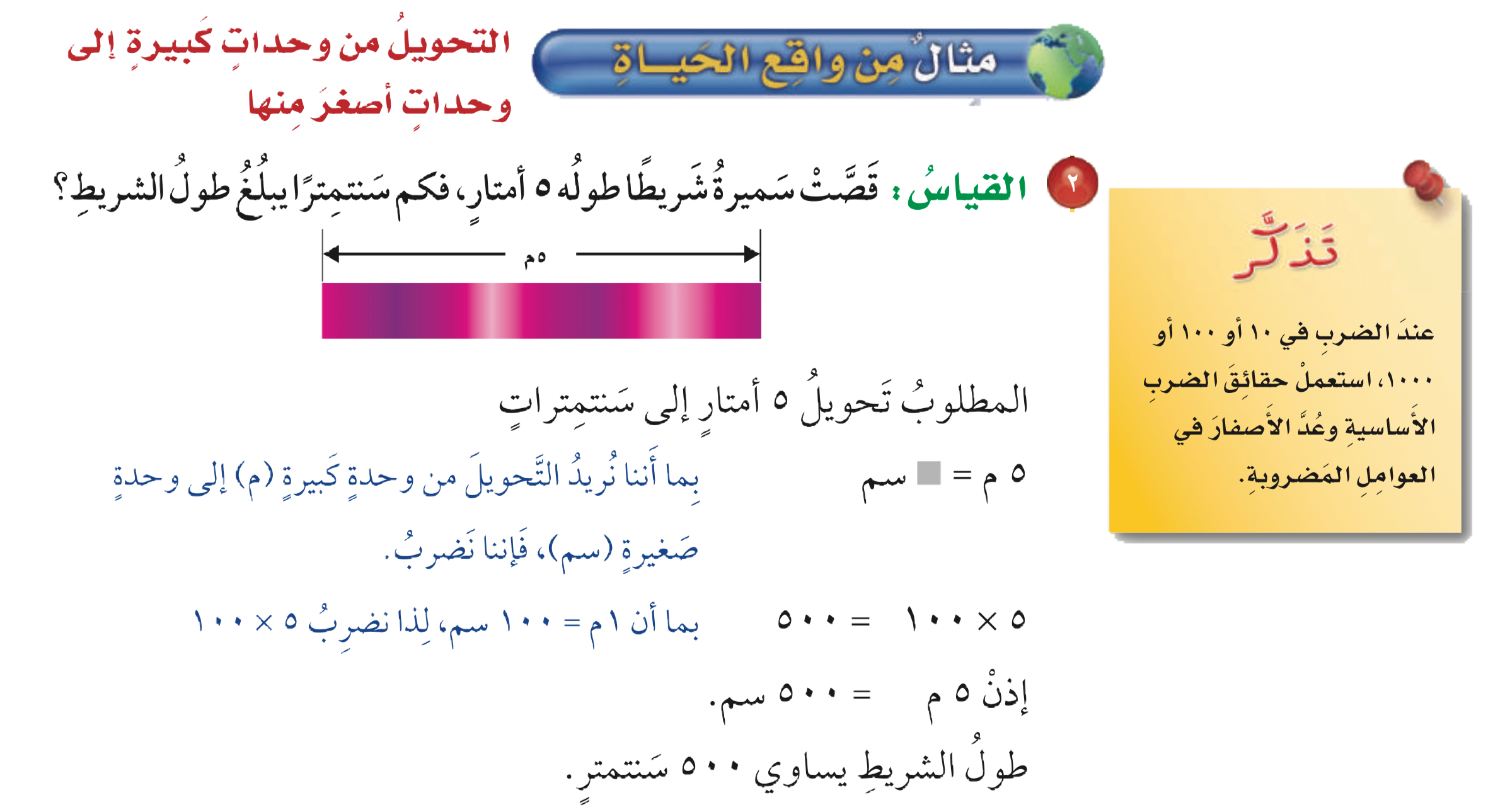 مثال
 من واقع الحياة
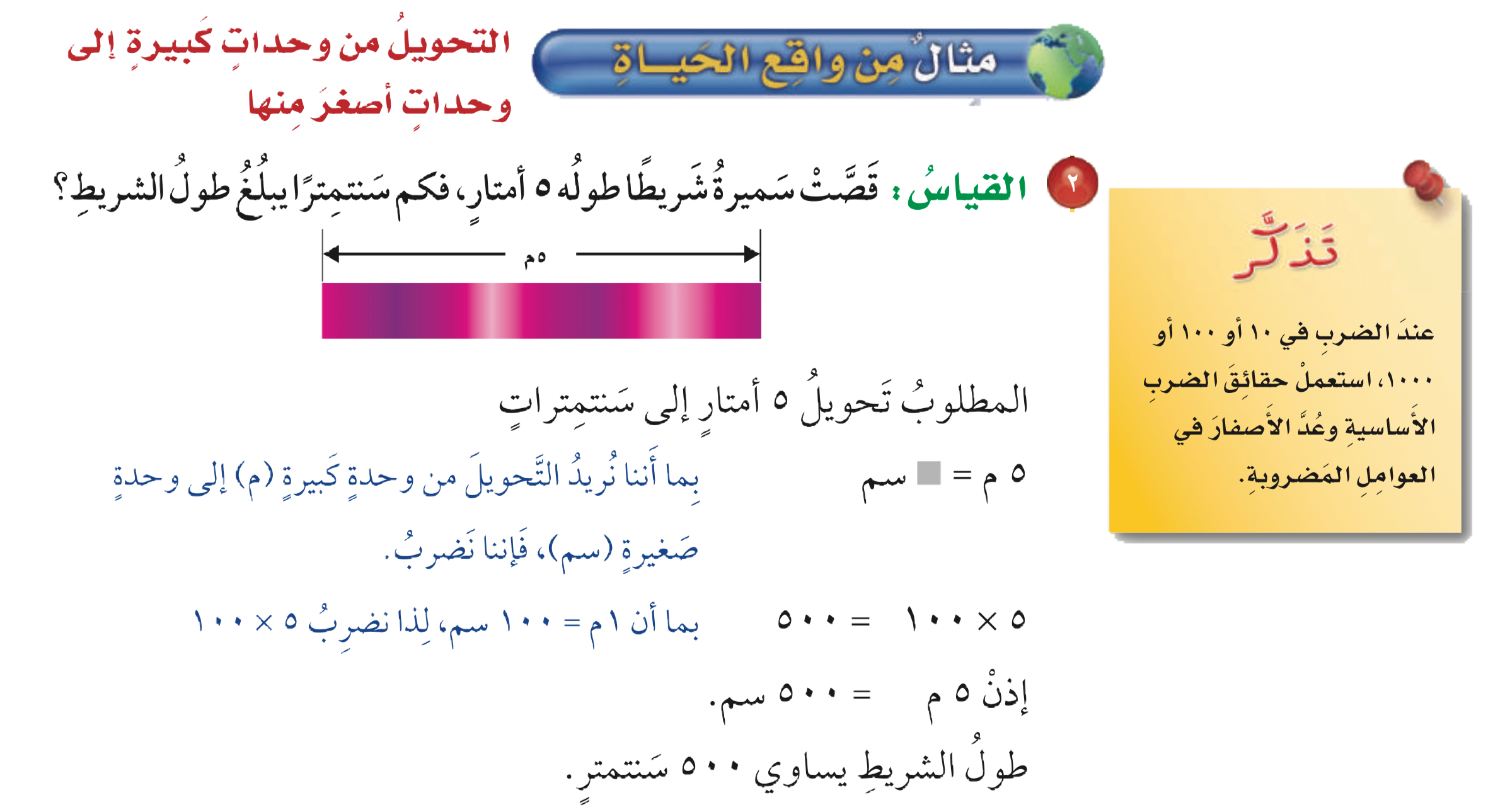 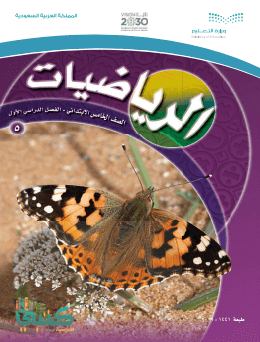 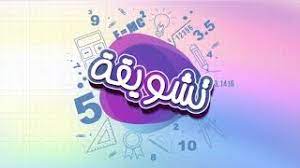 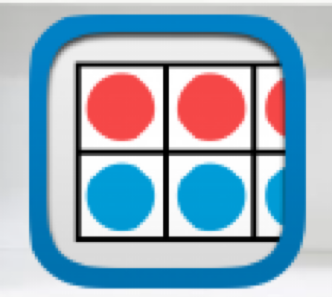 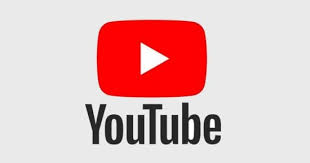 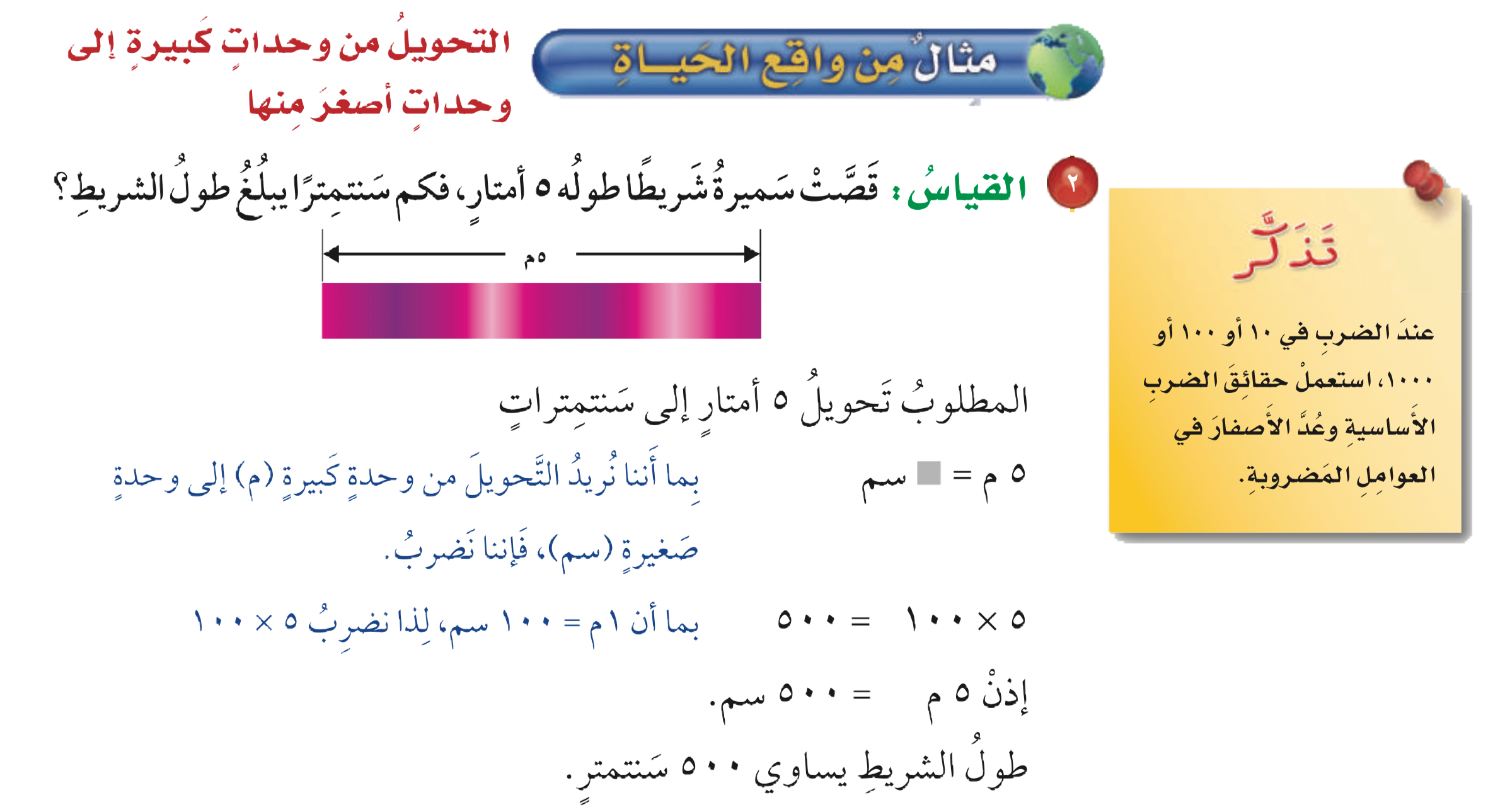 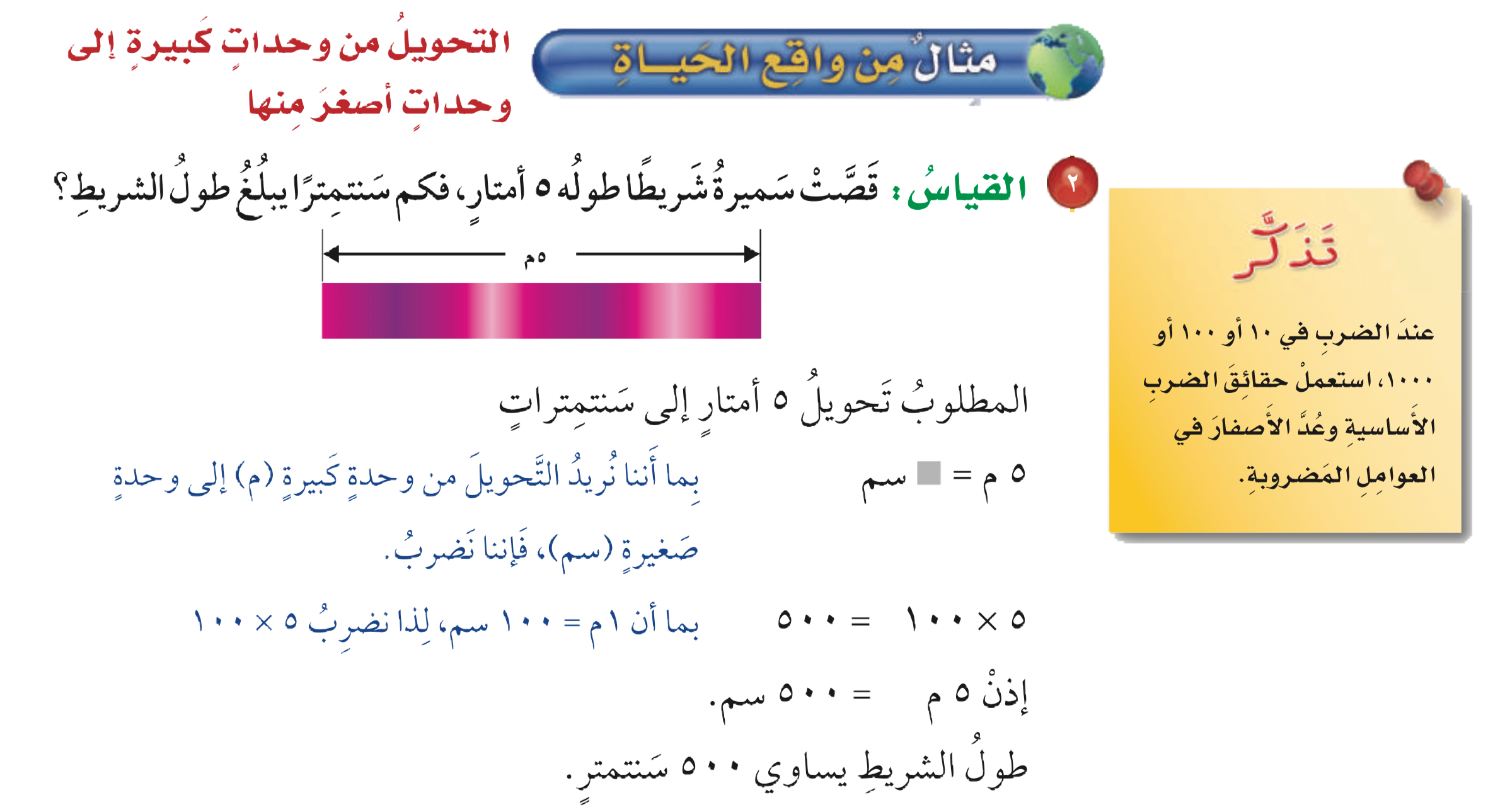 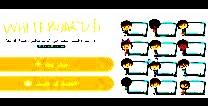 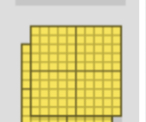 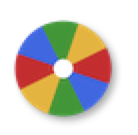 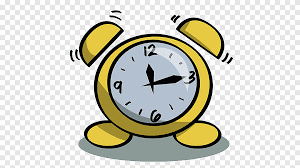 نشاط
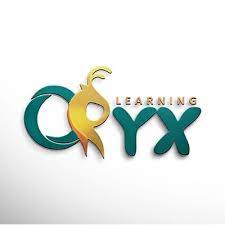 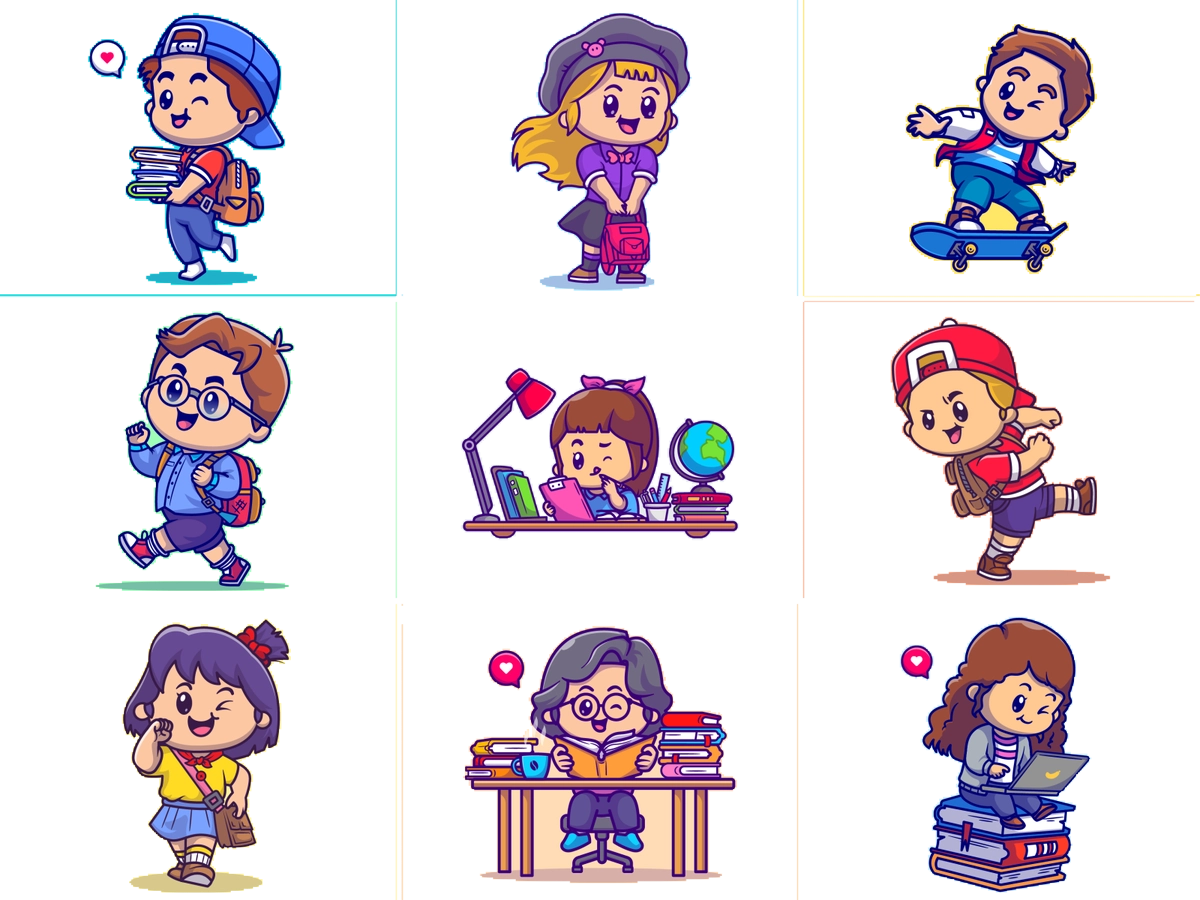 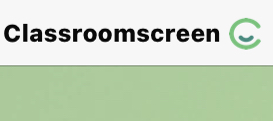 أدوات
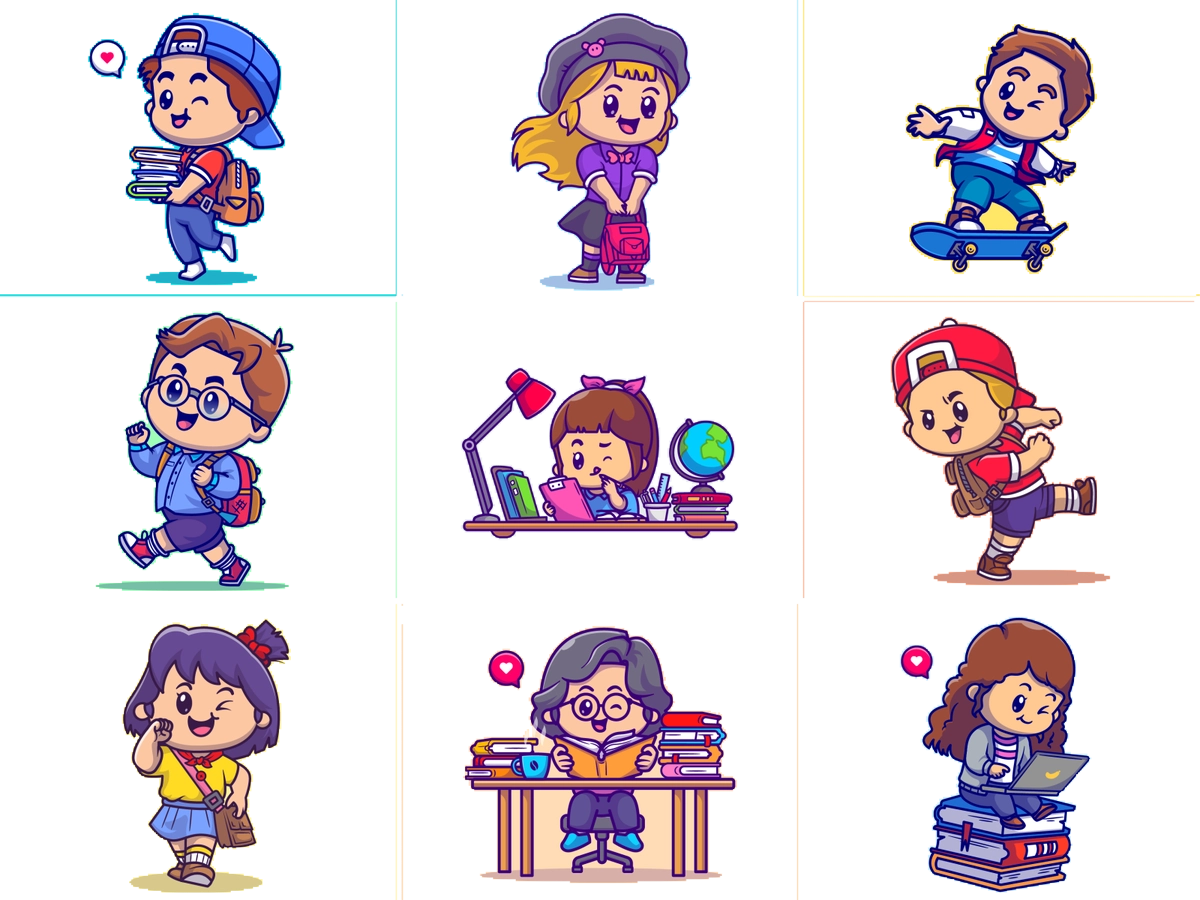 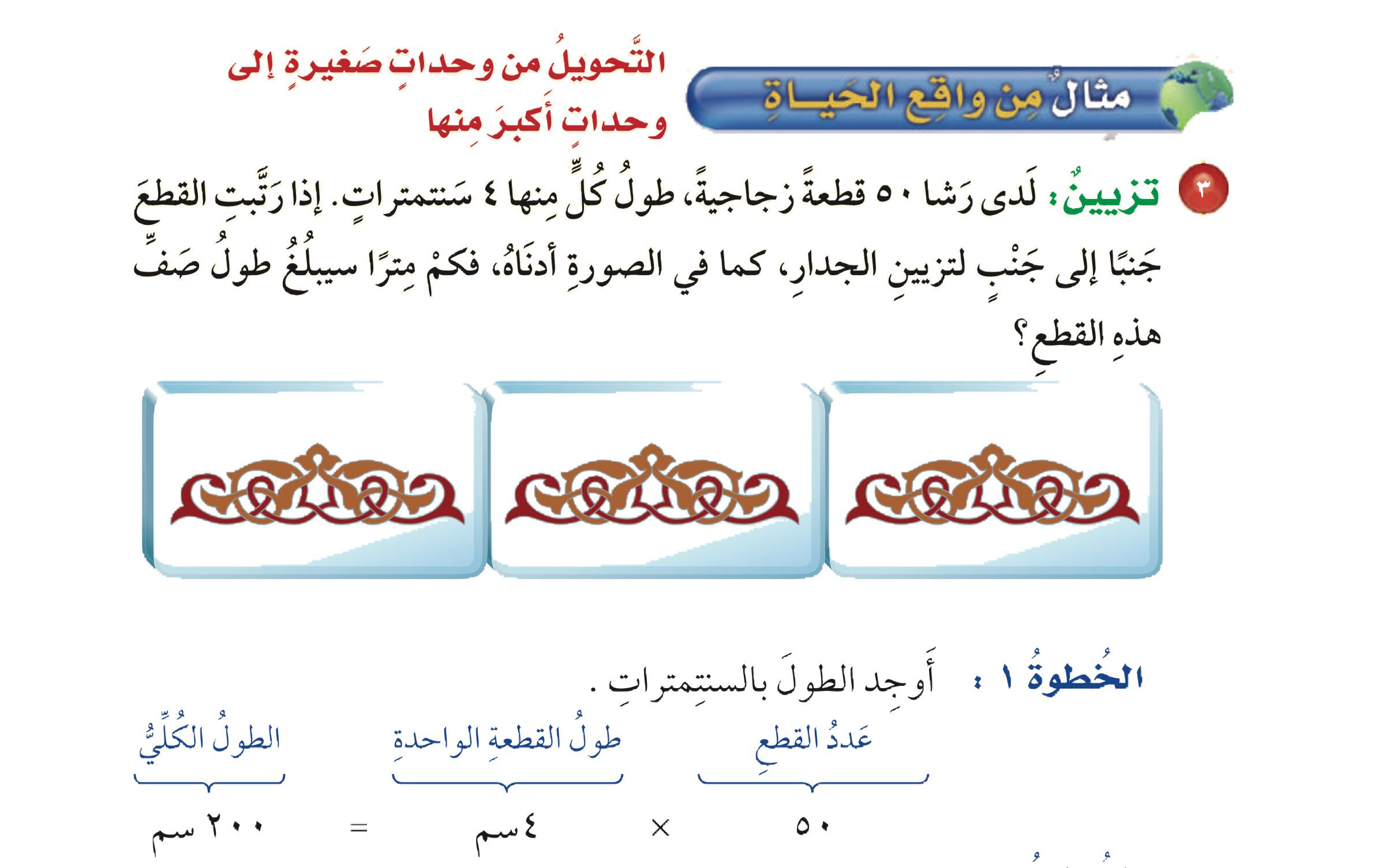 مثال
 من واقع الحياة
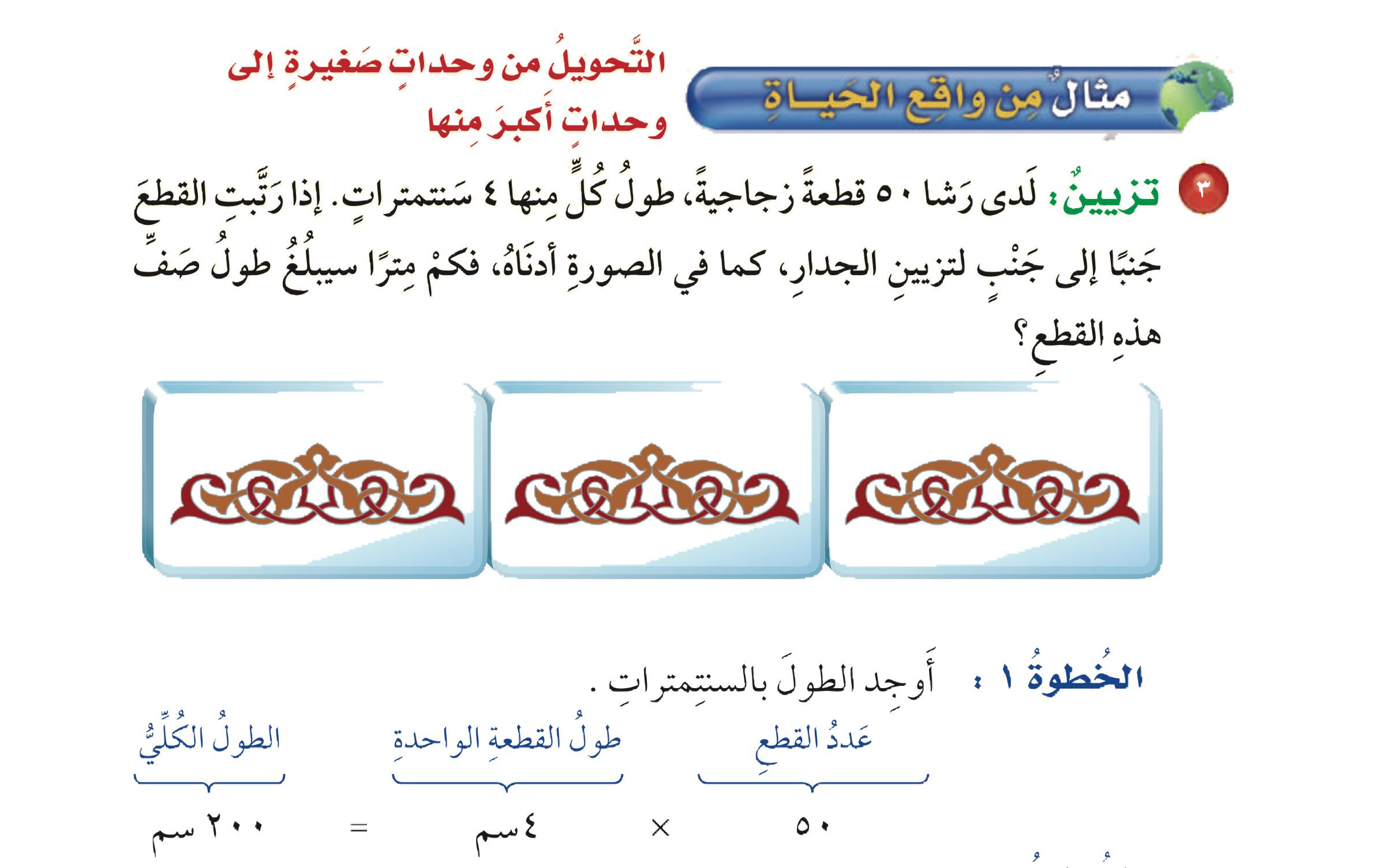 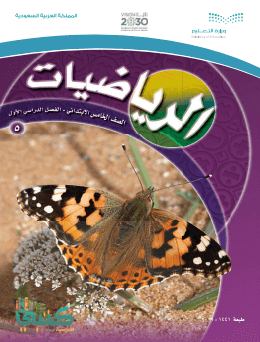 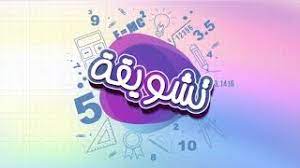 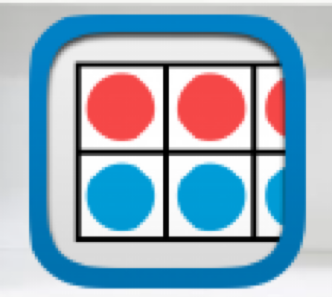 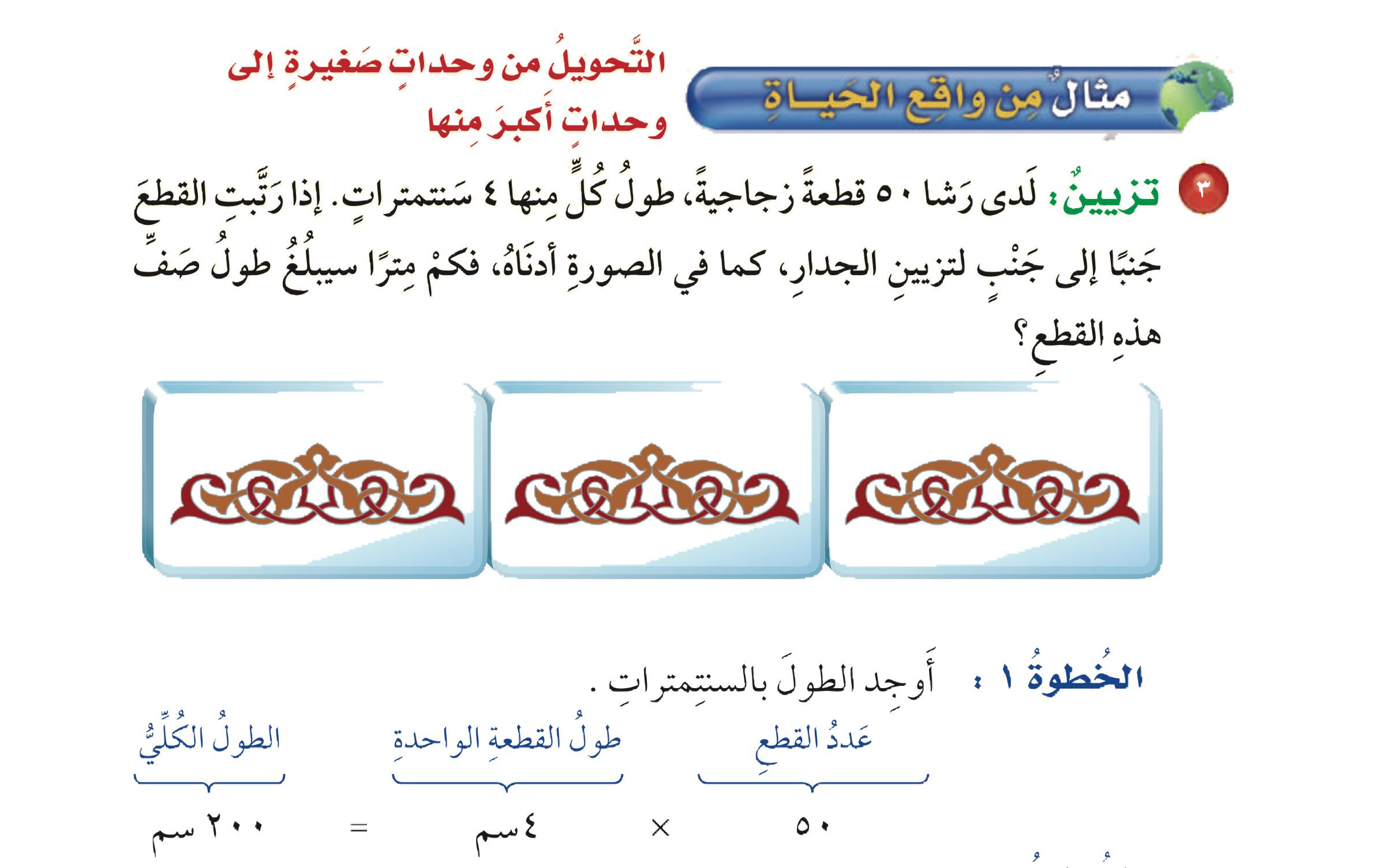 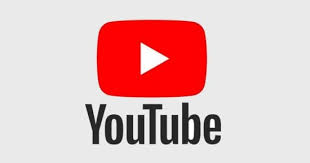 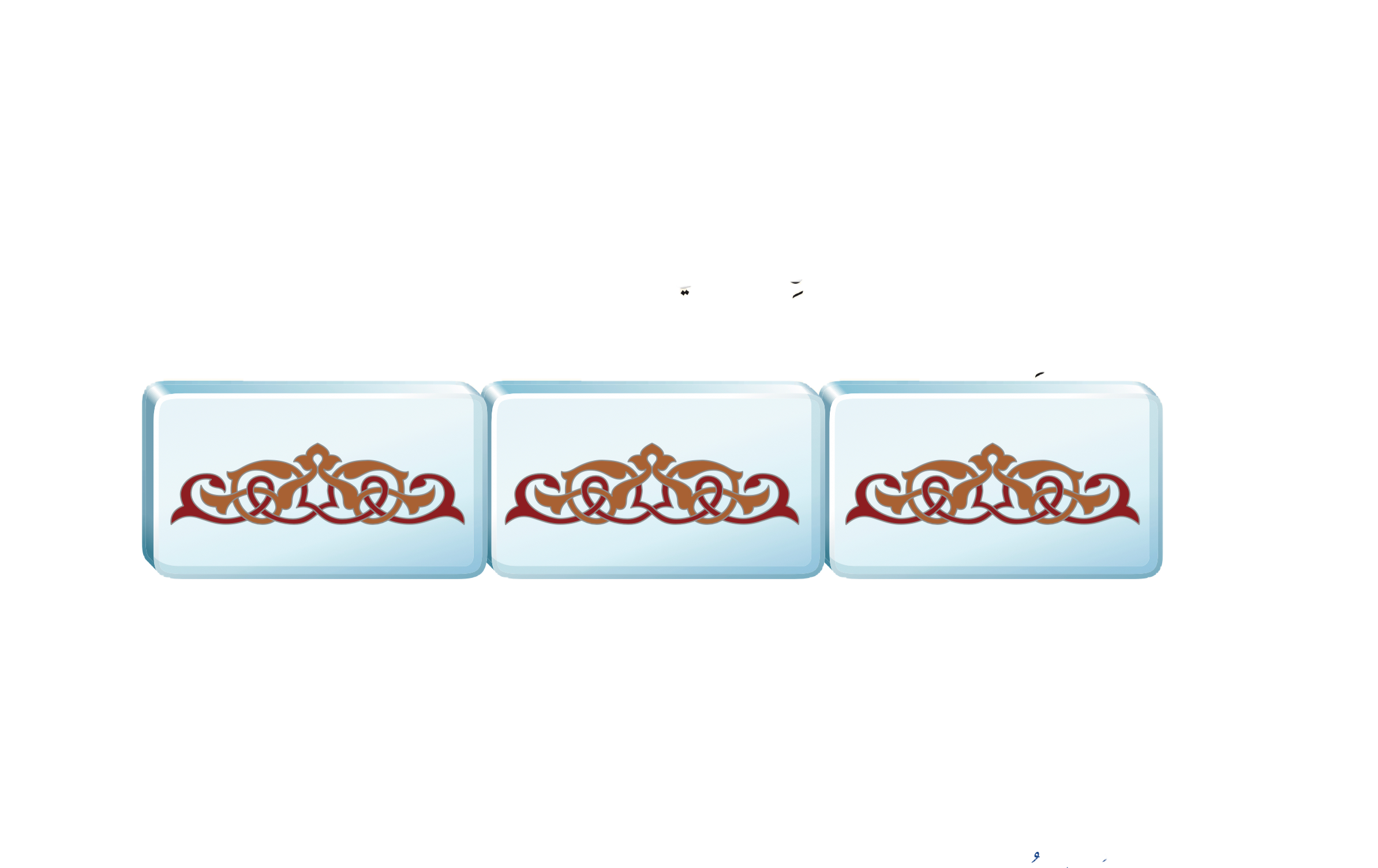 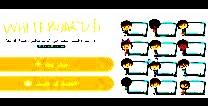 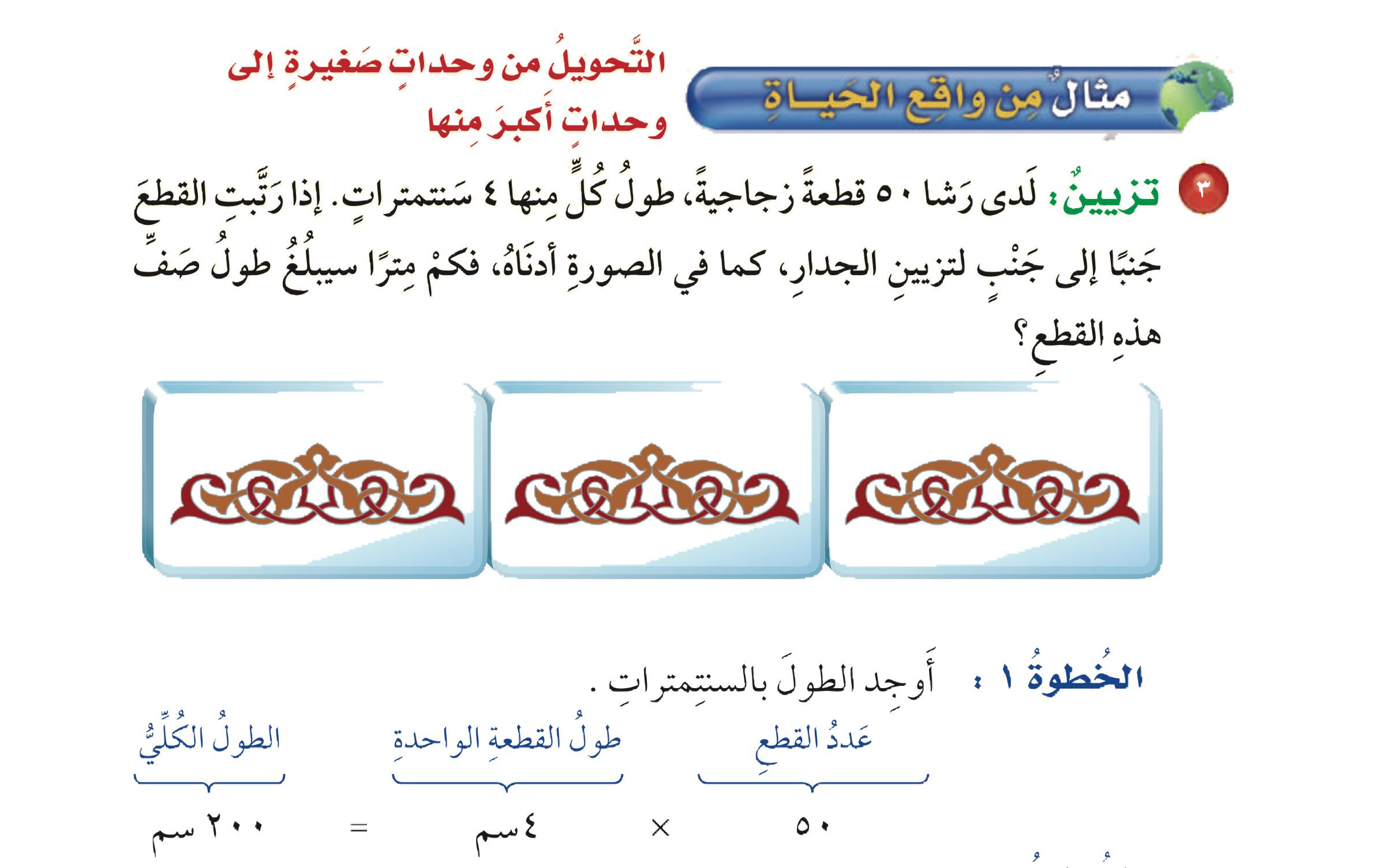 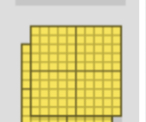 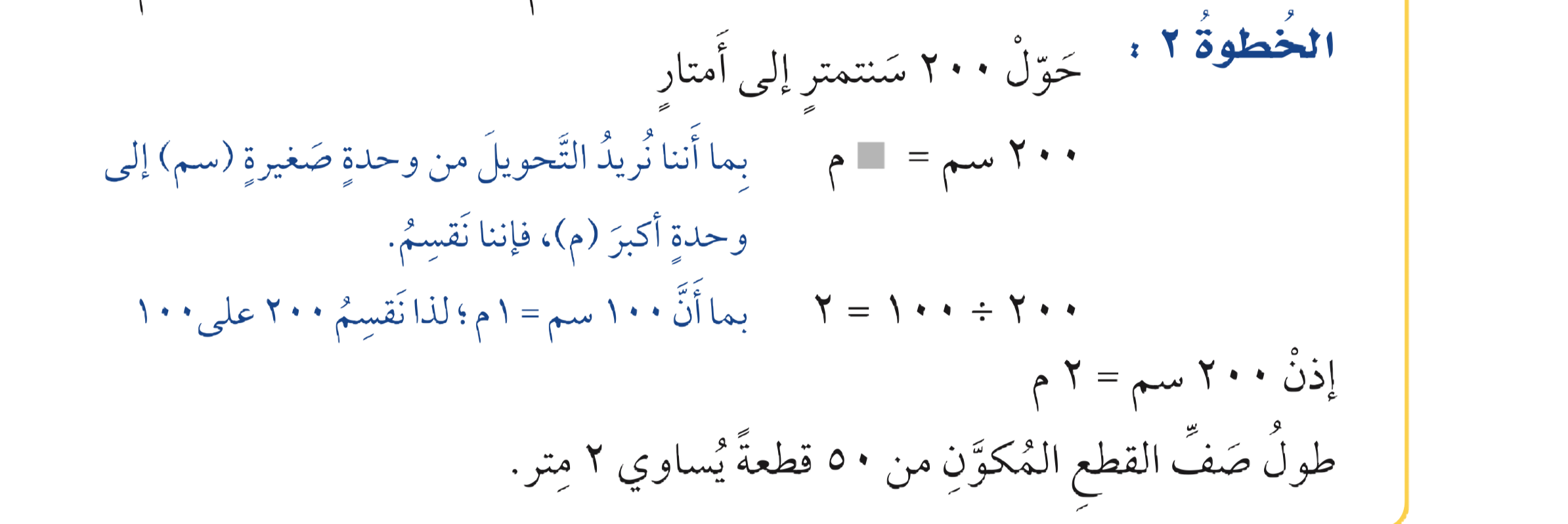 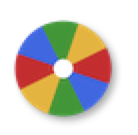 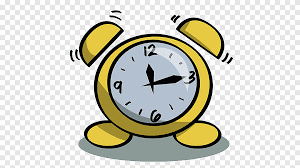 نشاط
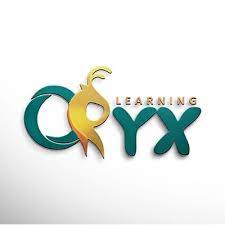 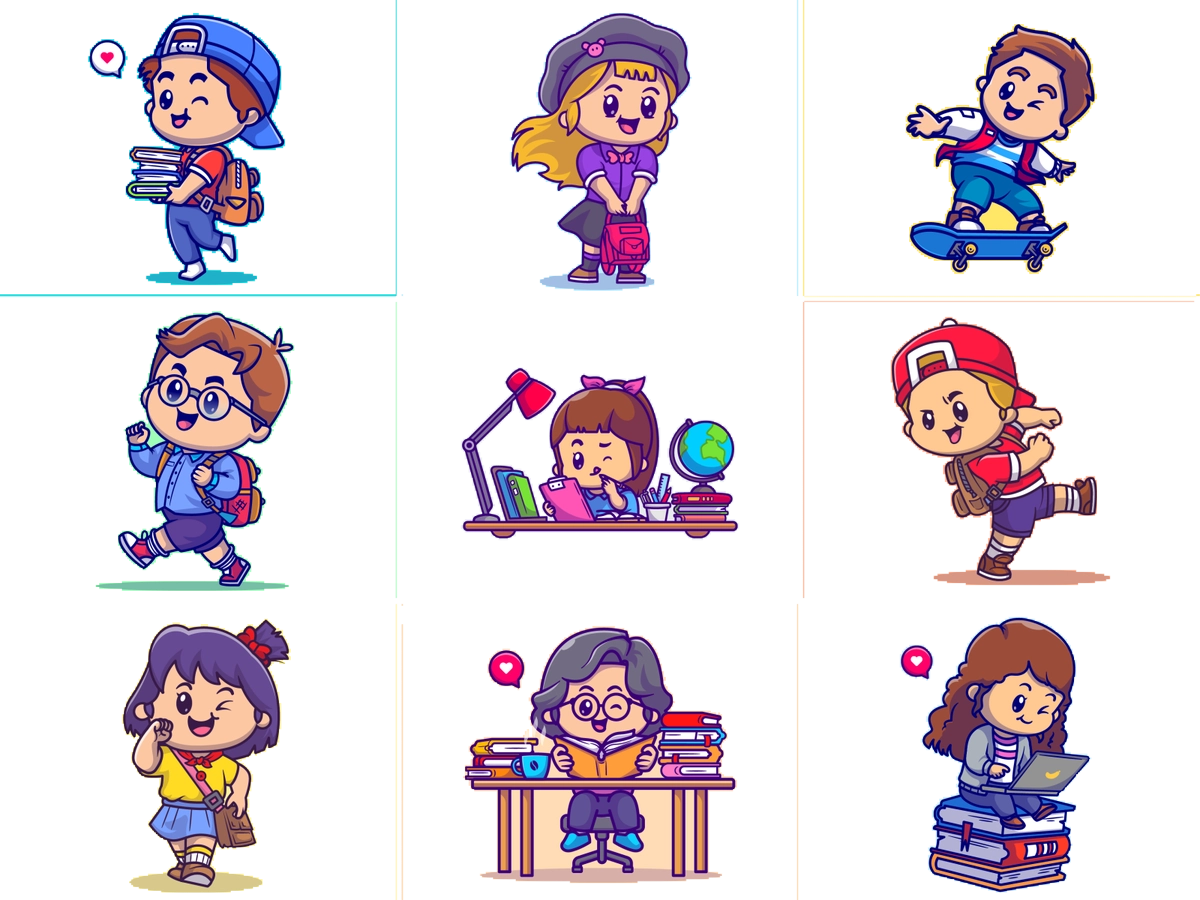 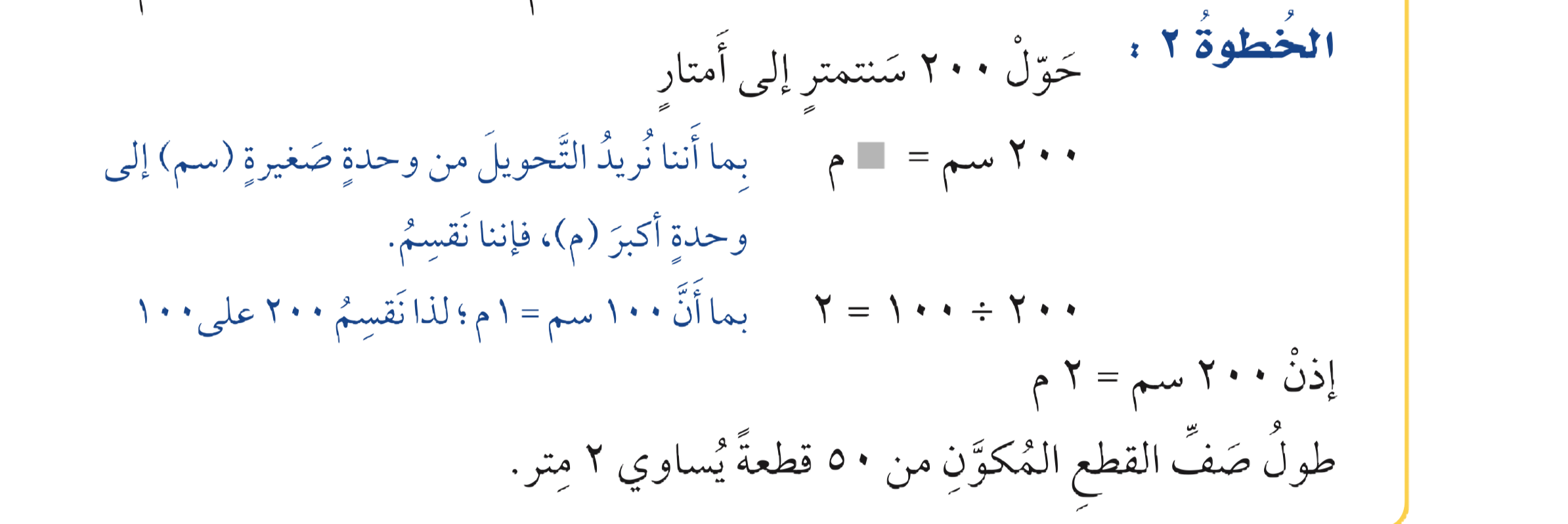 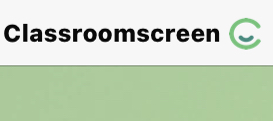 أدوات
الحل
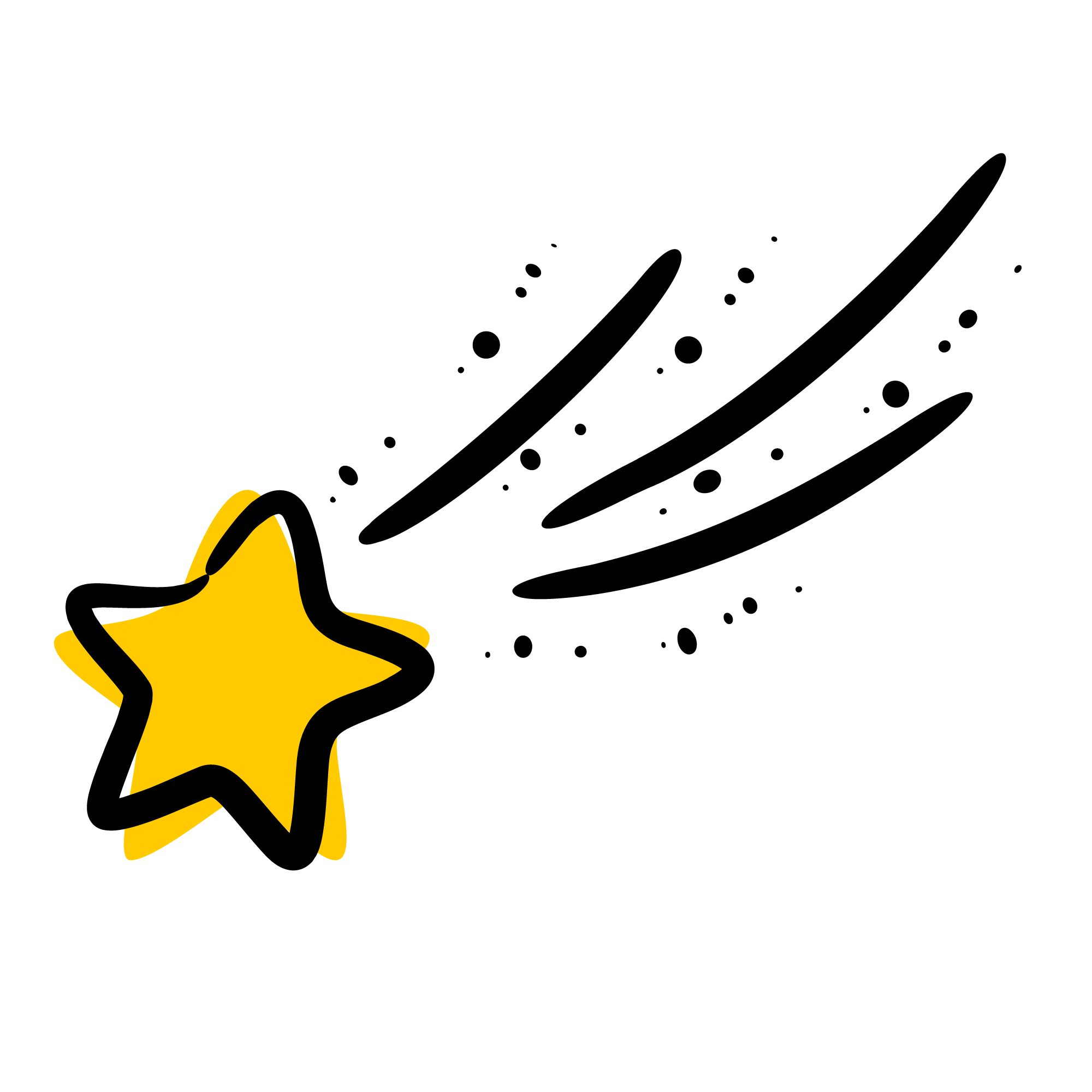 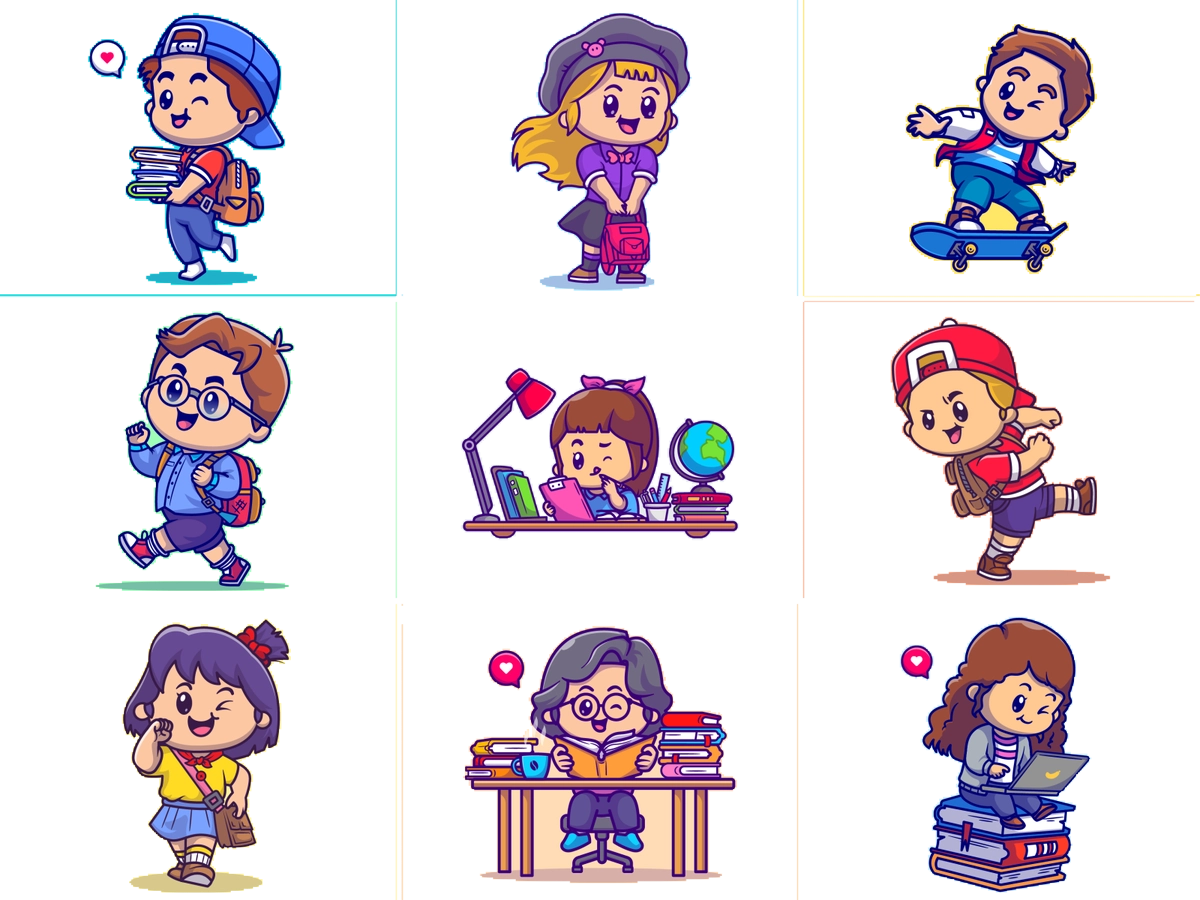 تــــــأكد
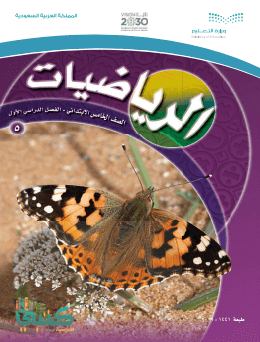 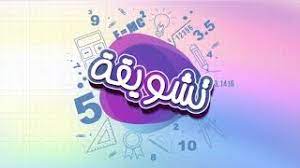 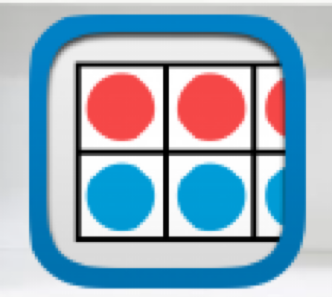 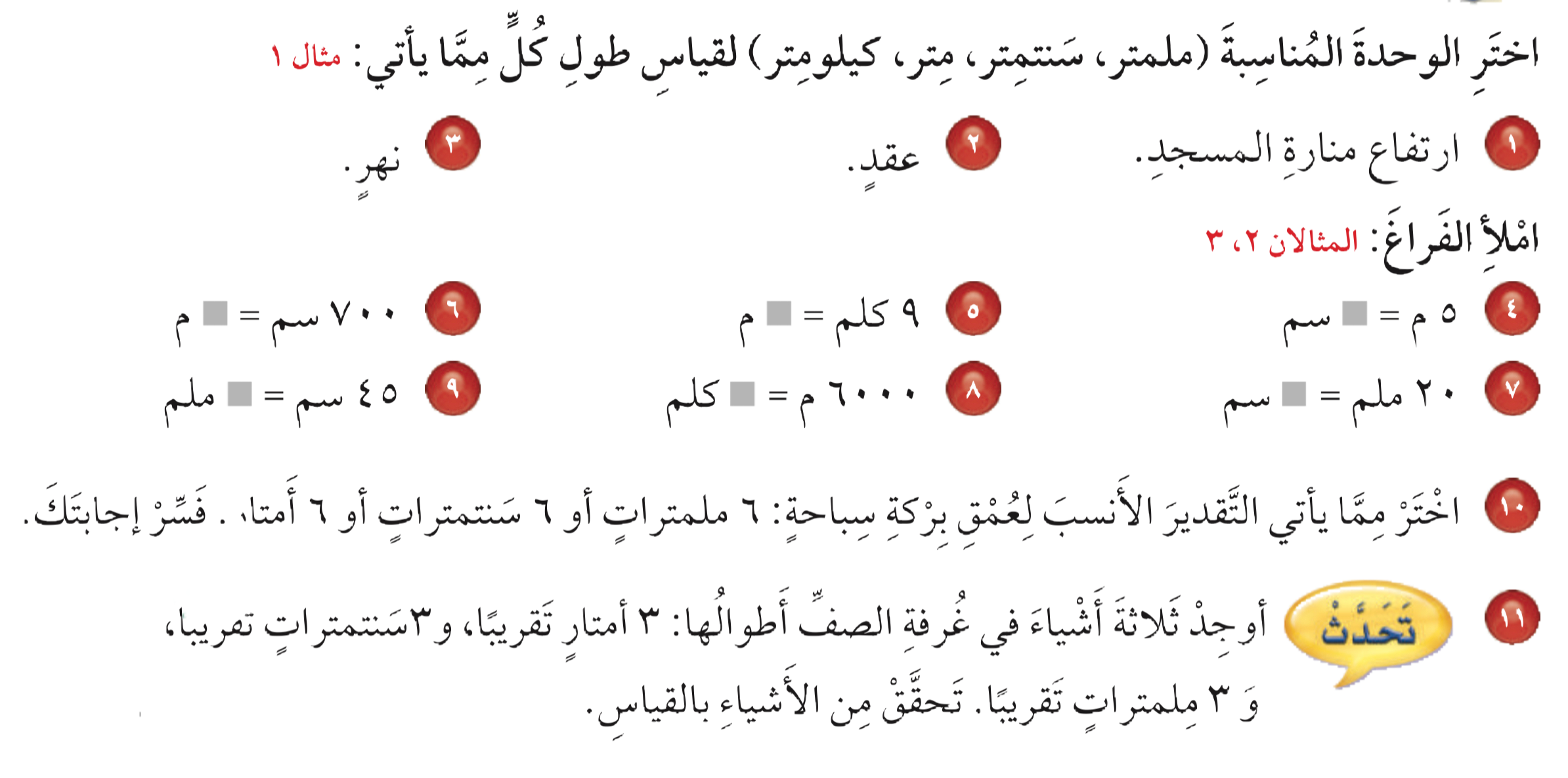 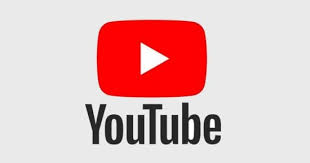 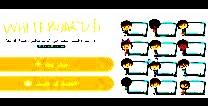 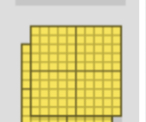 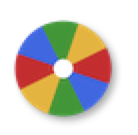 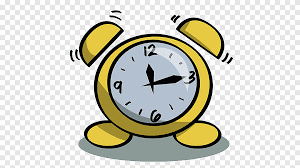 نشاط
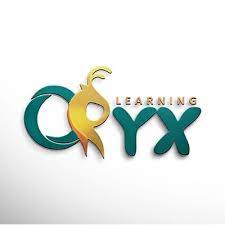 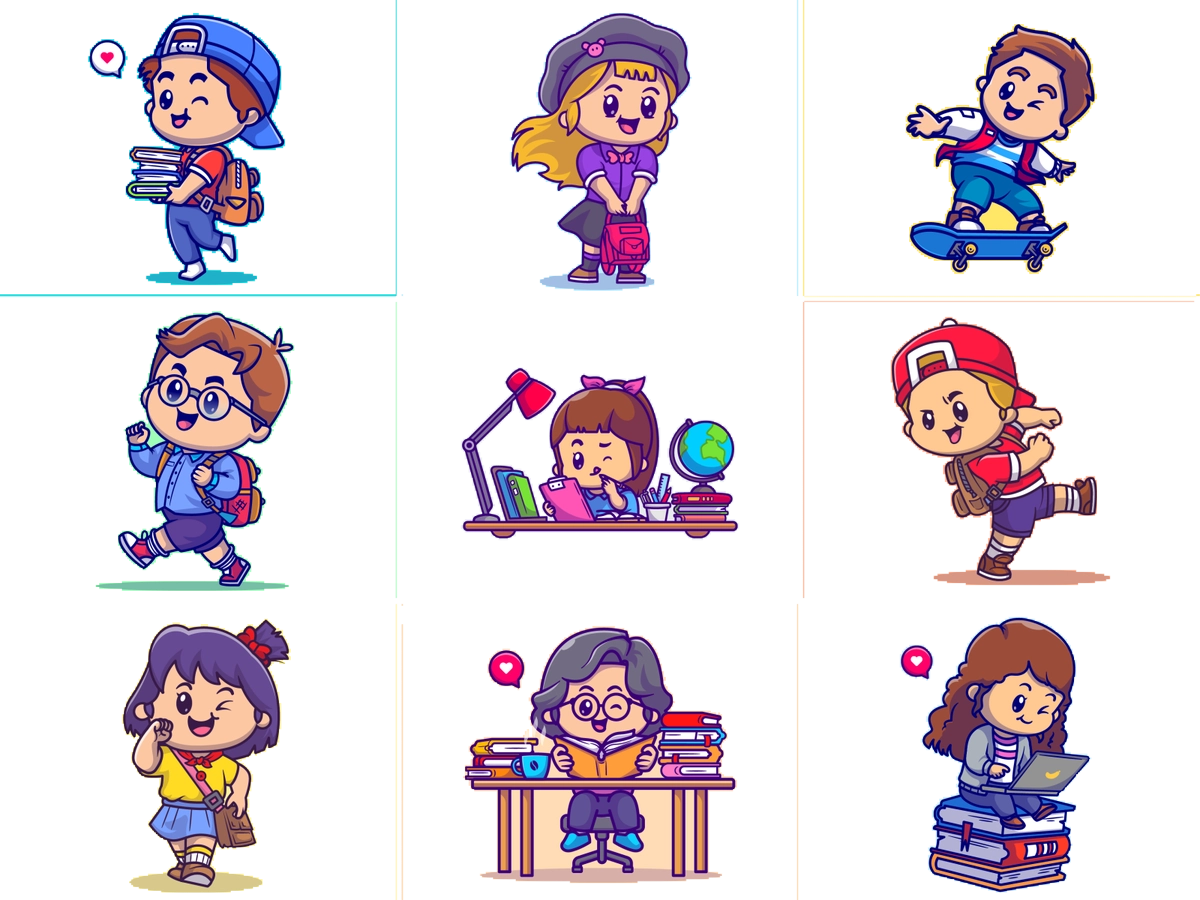 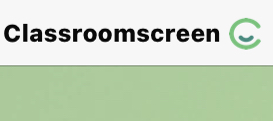 أدوات
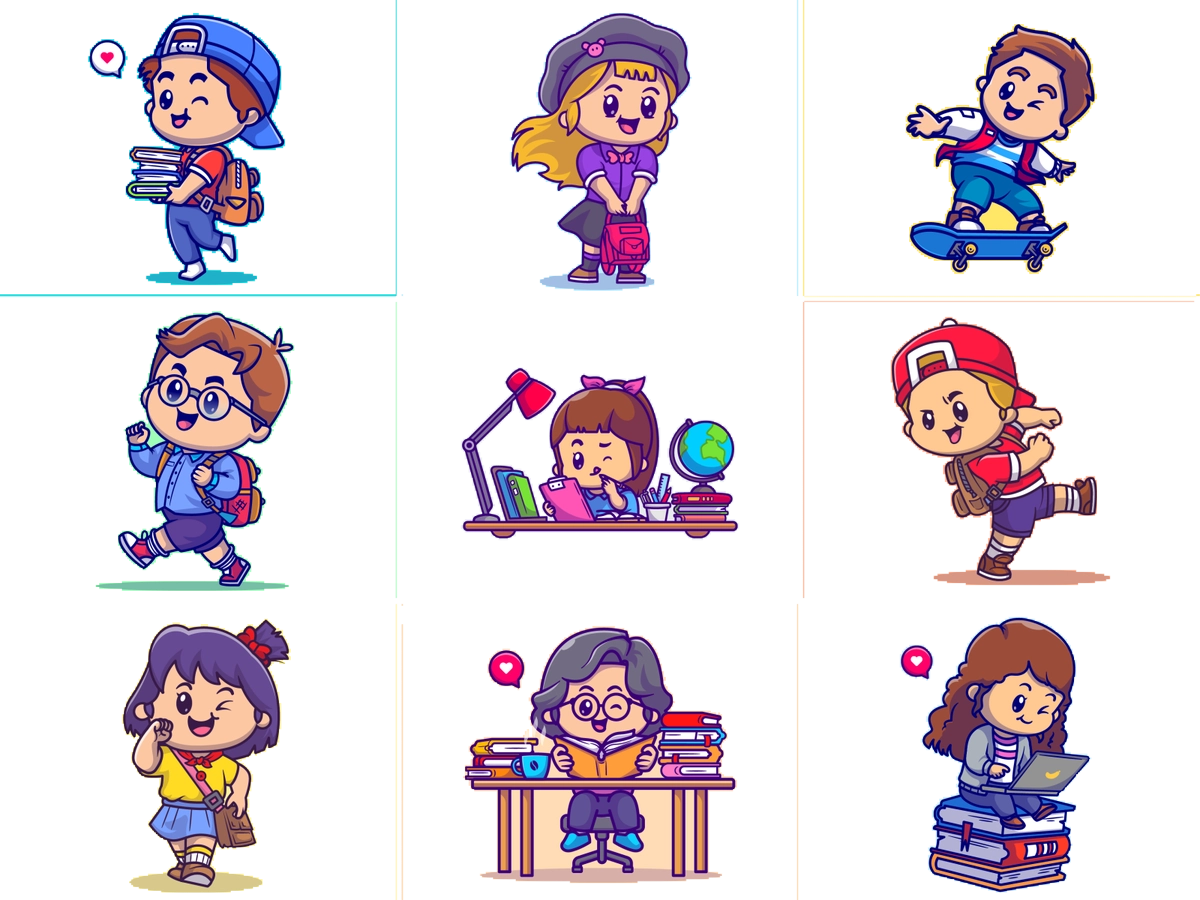 تــــــأكد
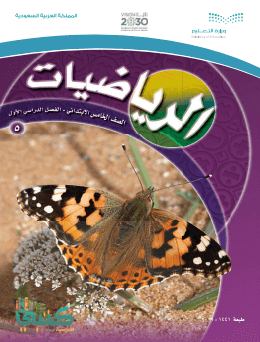 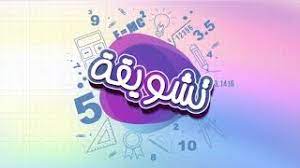 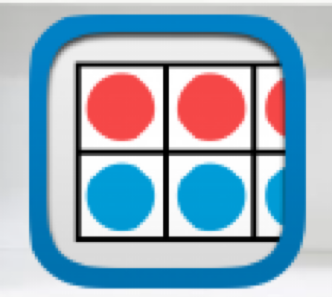 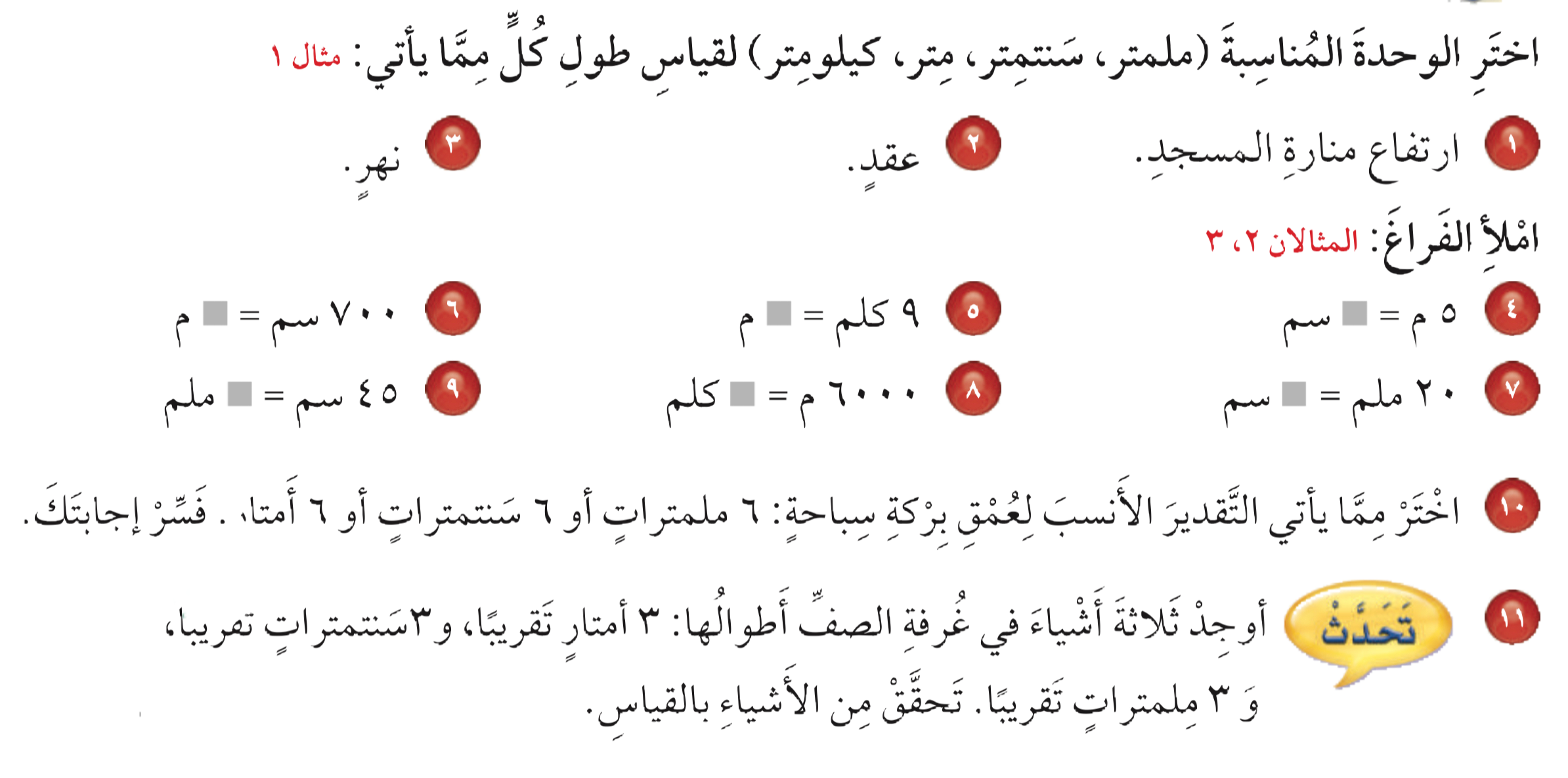 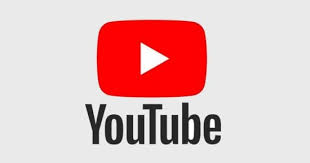 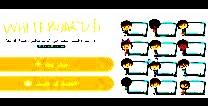 سم
م
كلم
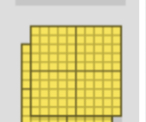 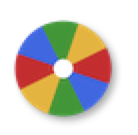 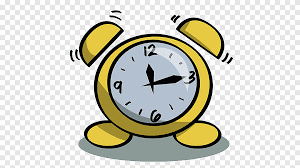 نشاط
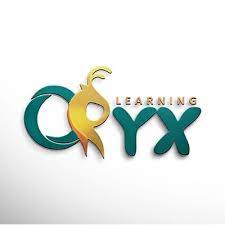 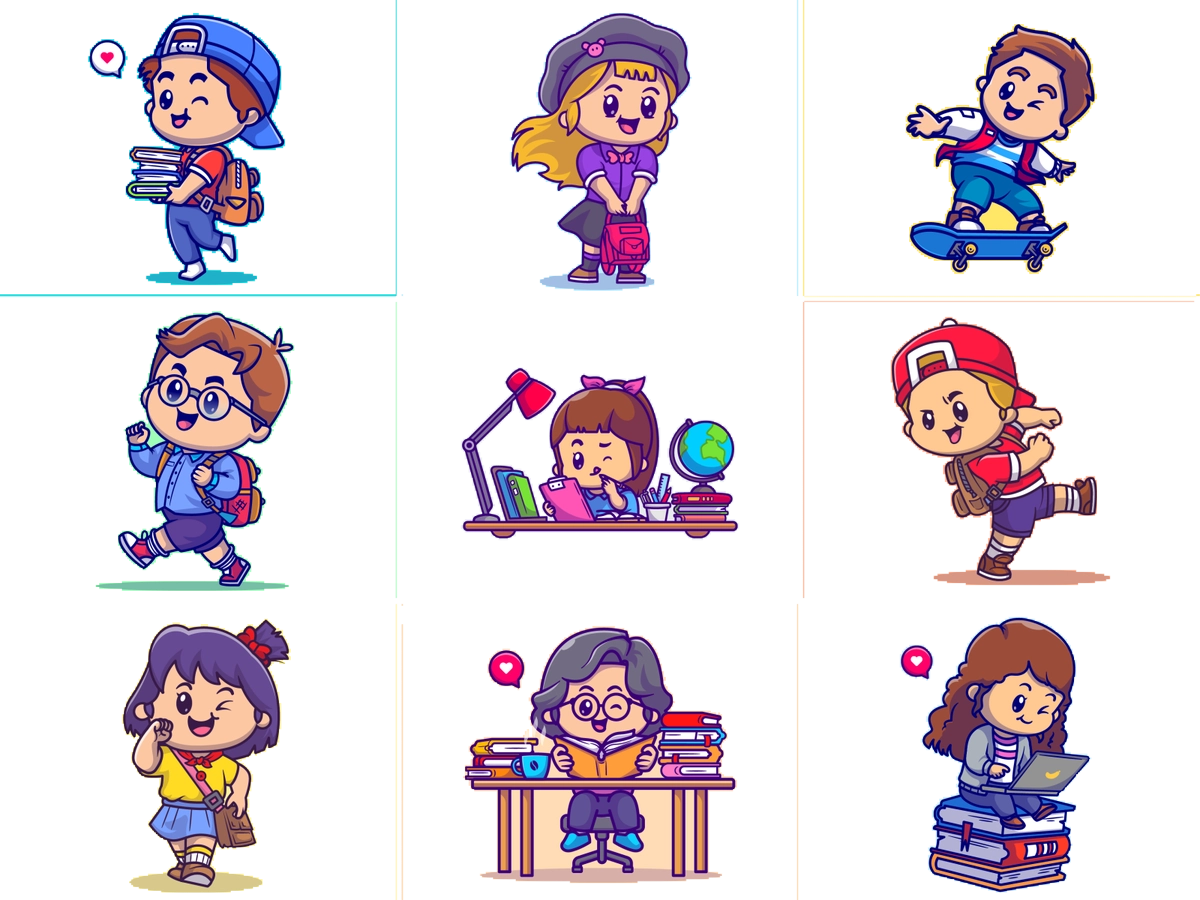 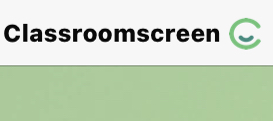 أدوات
الحل
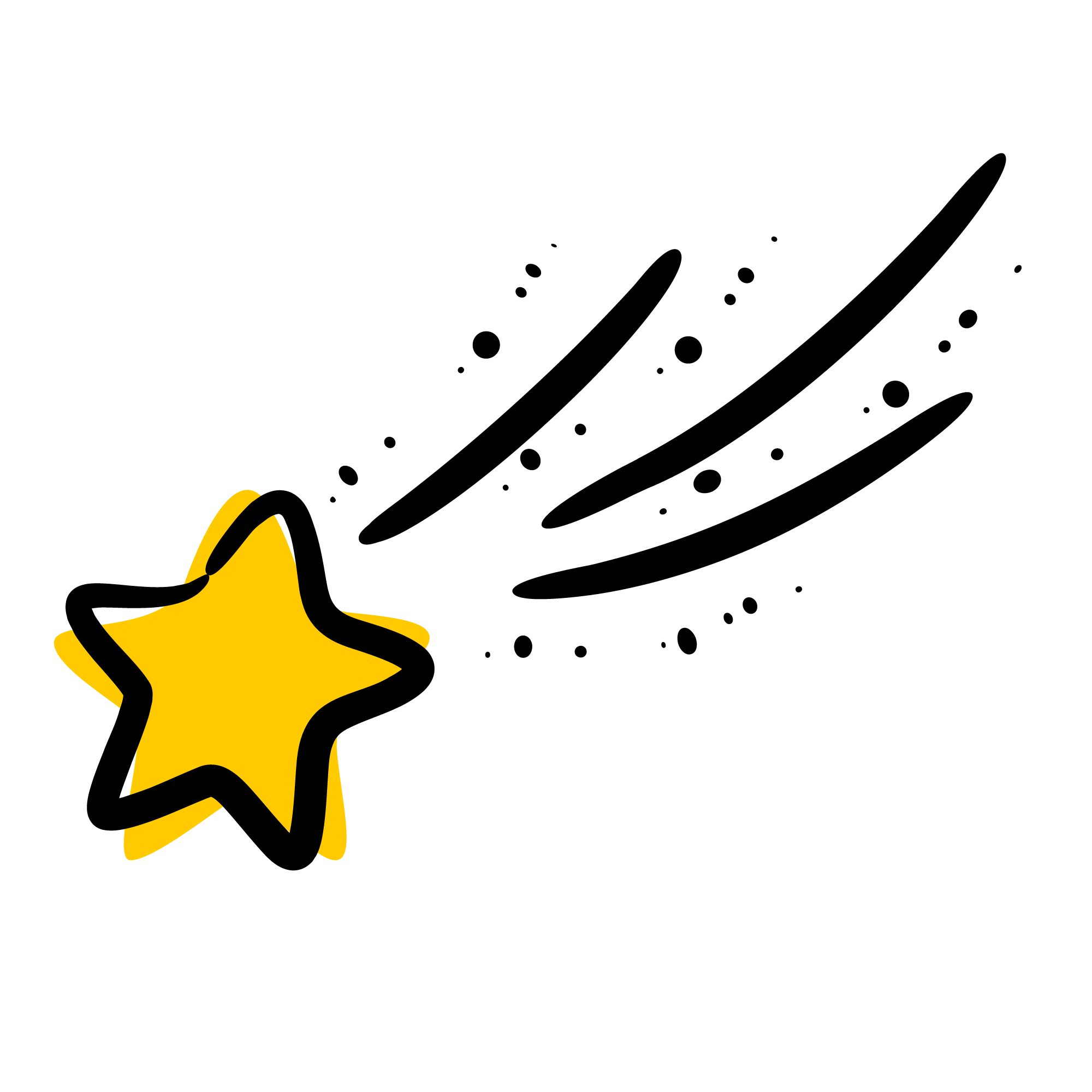 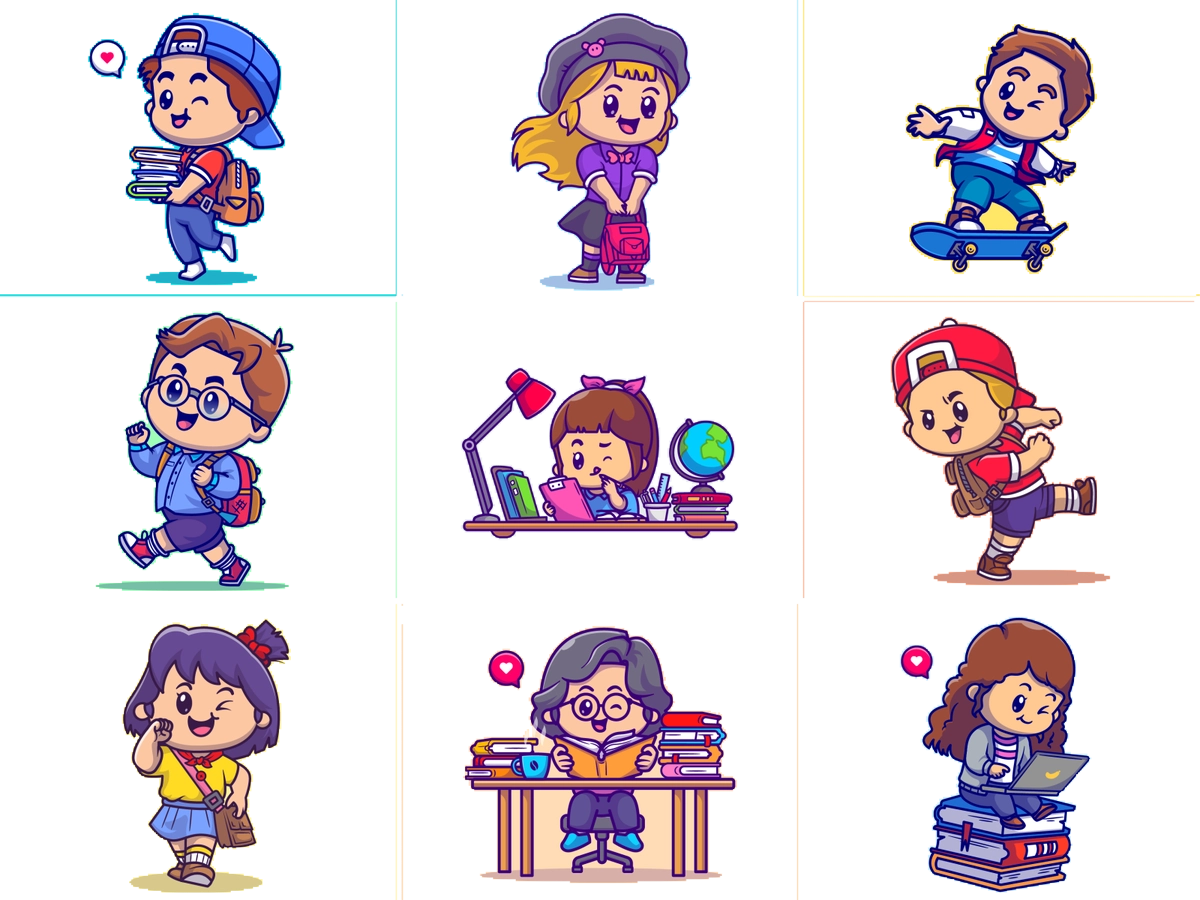 تــــــأكد
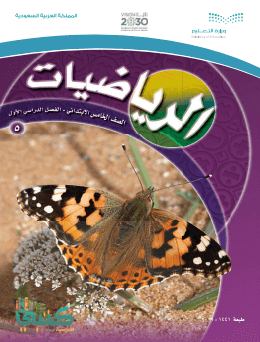 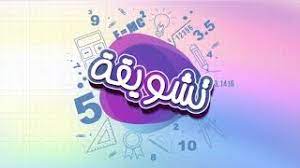 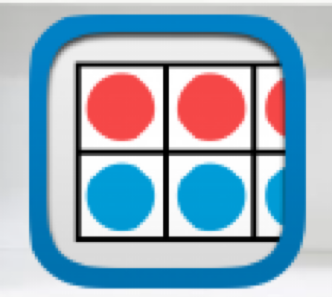 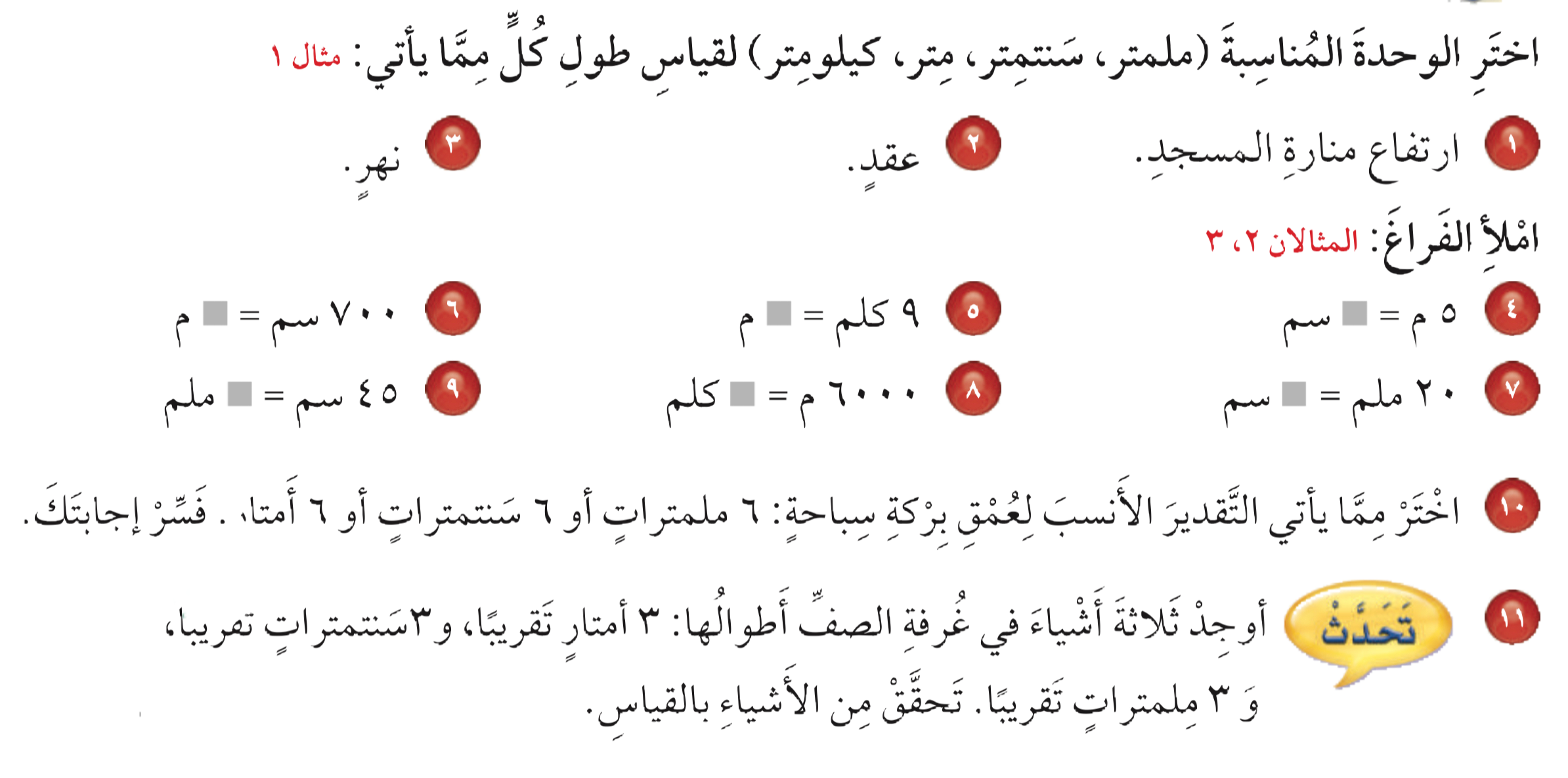 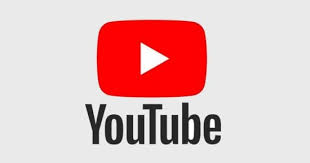 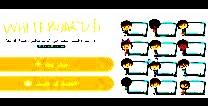 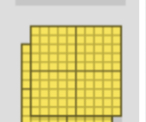 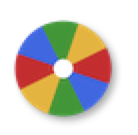 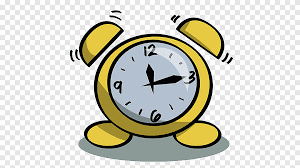 نشاط
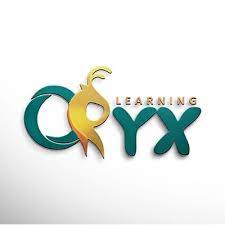 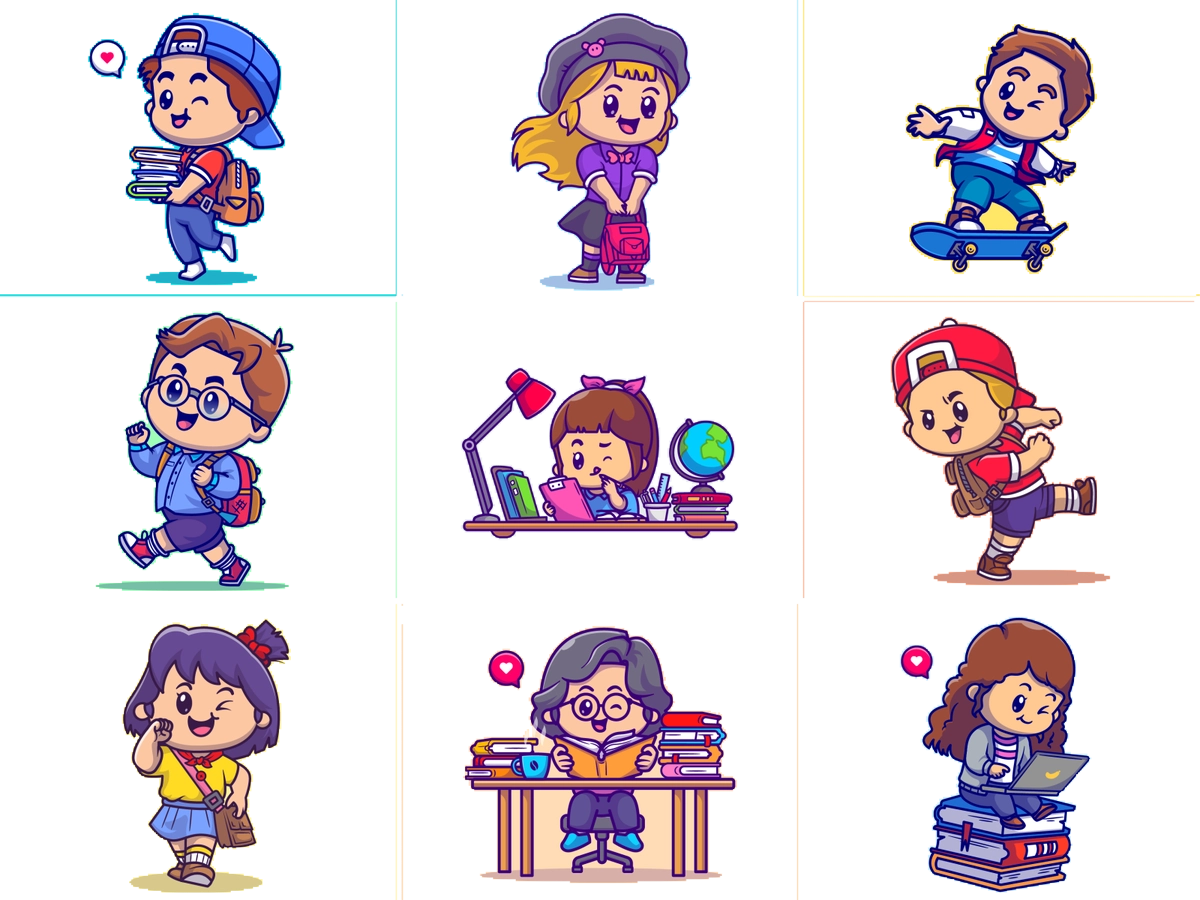 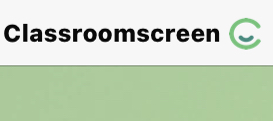 أدوات
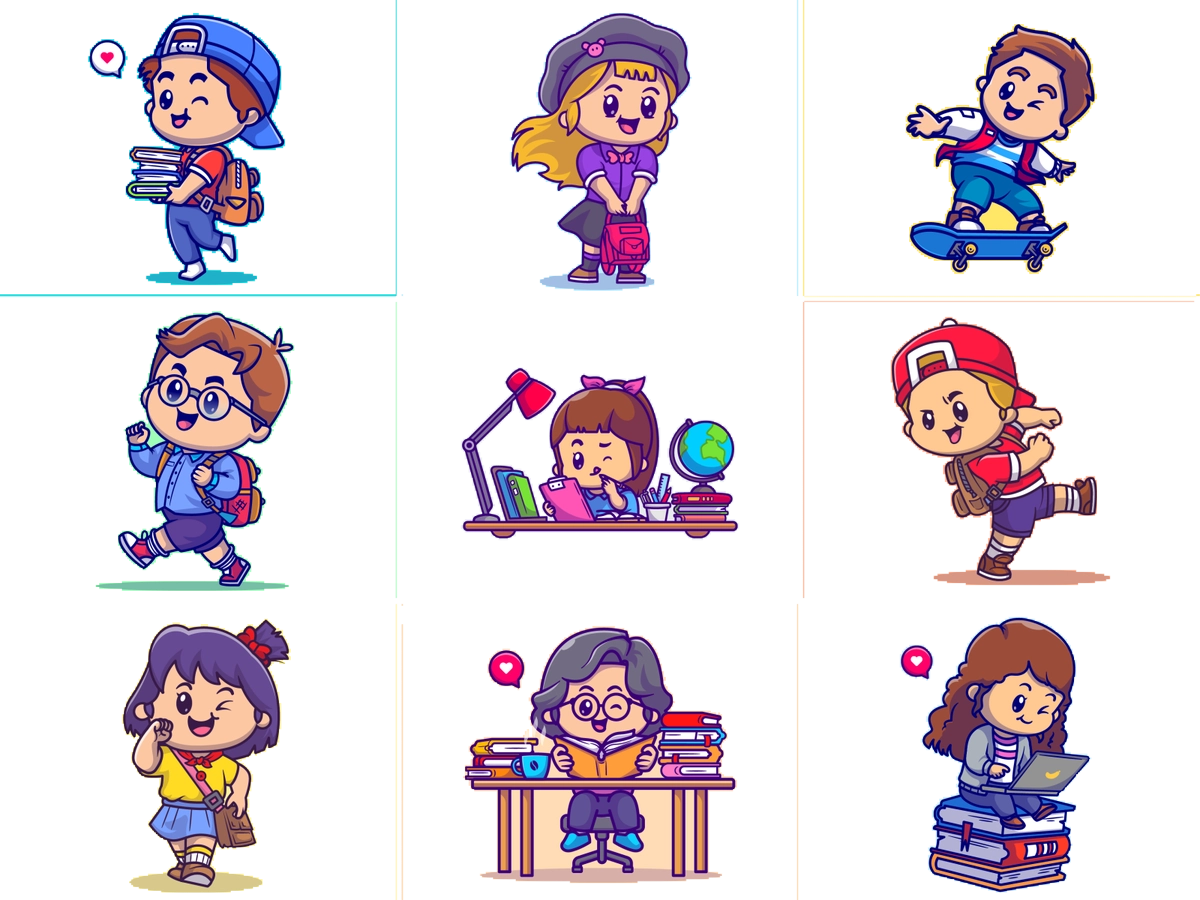 تــــــأكد
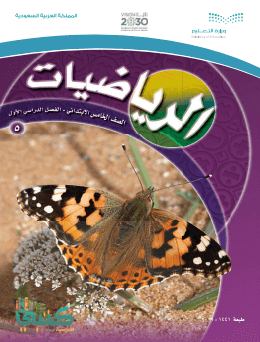 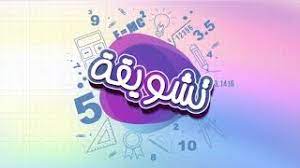 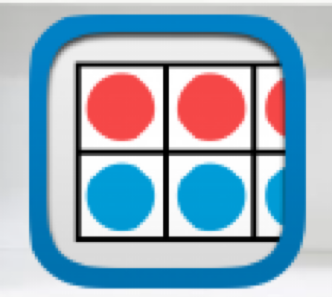 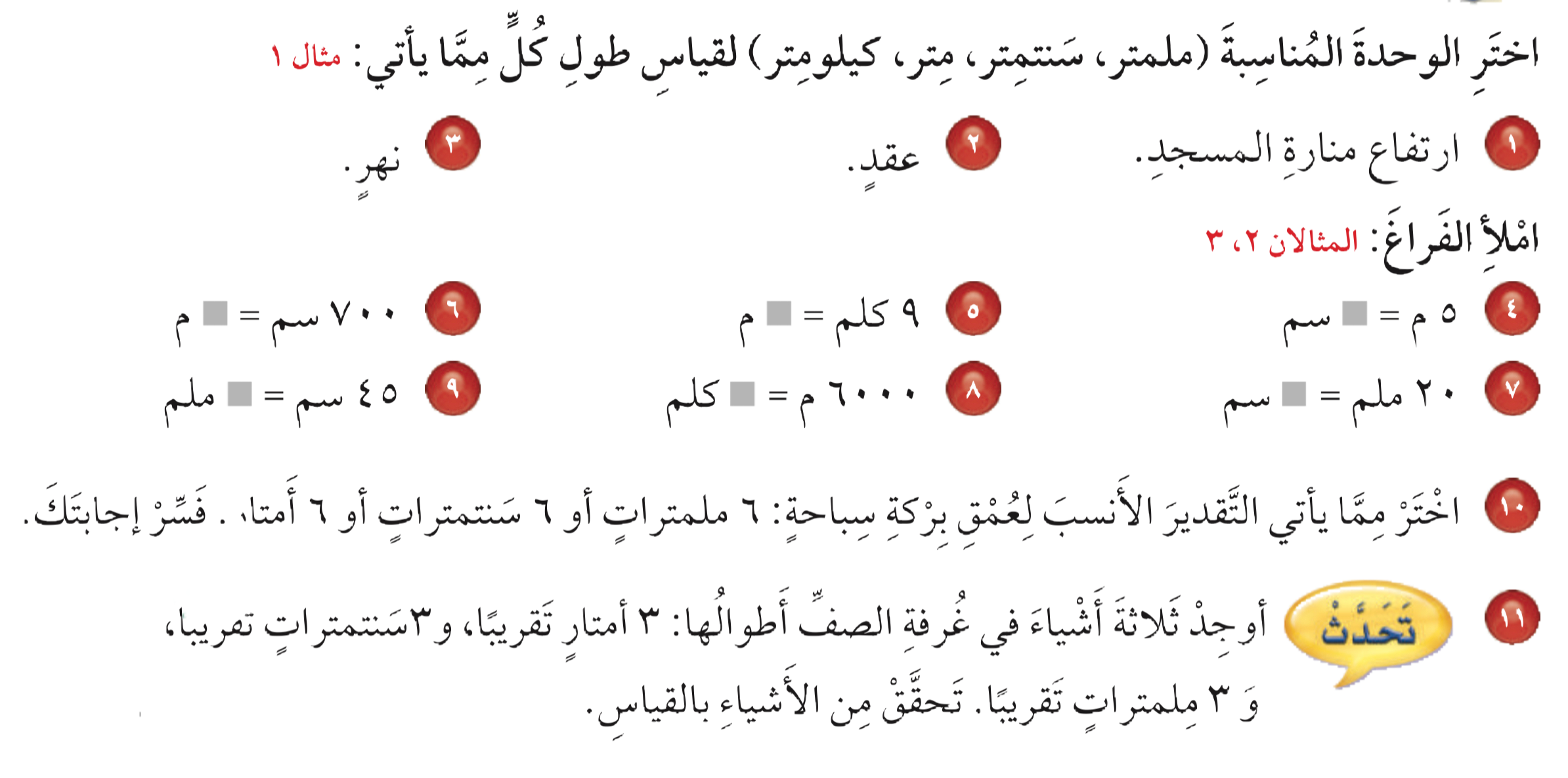 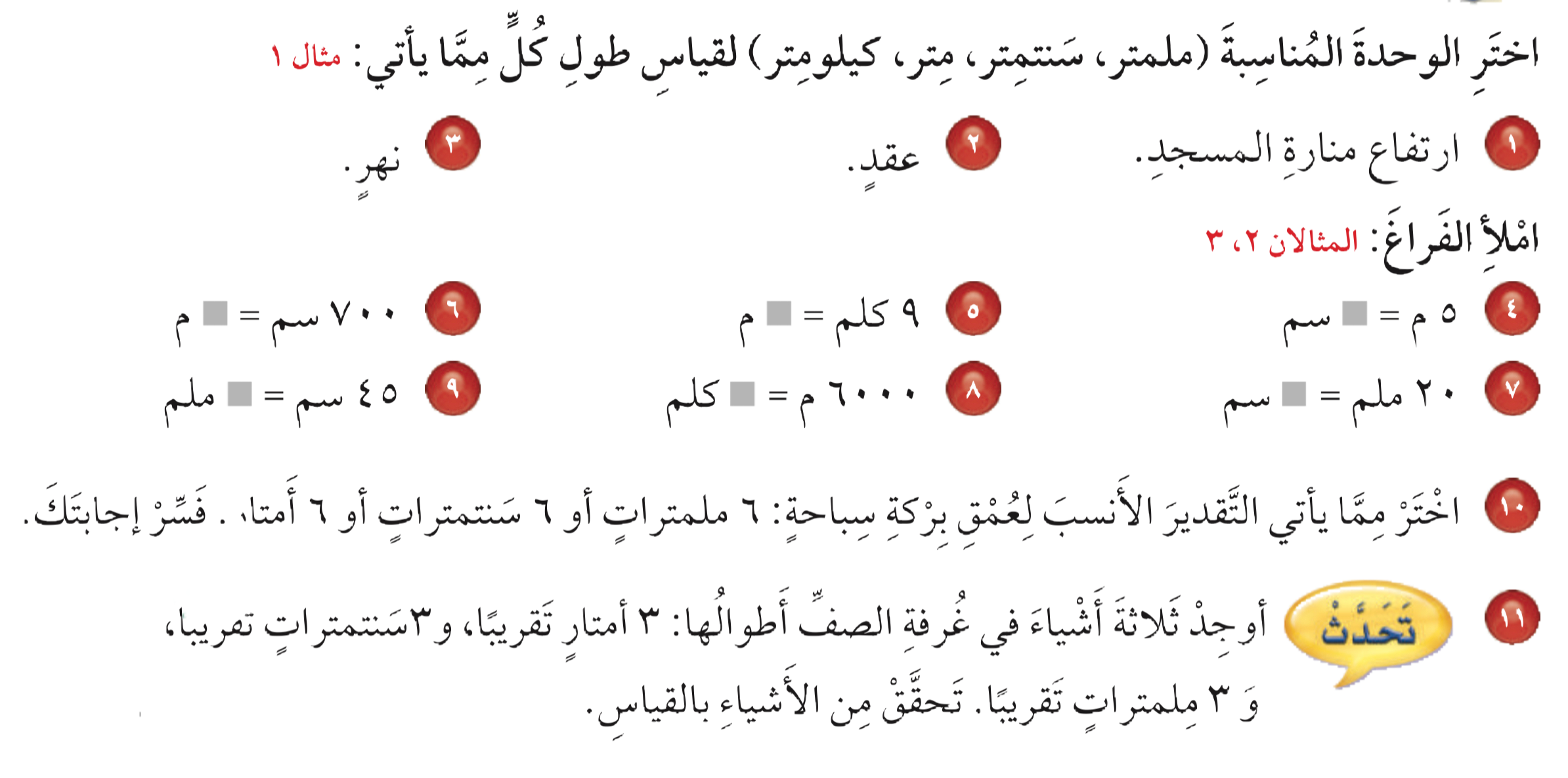 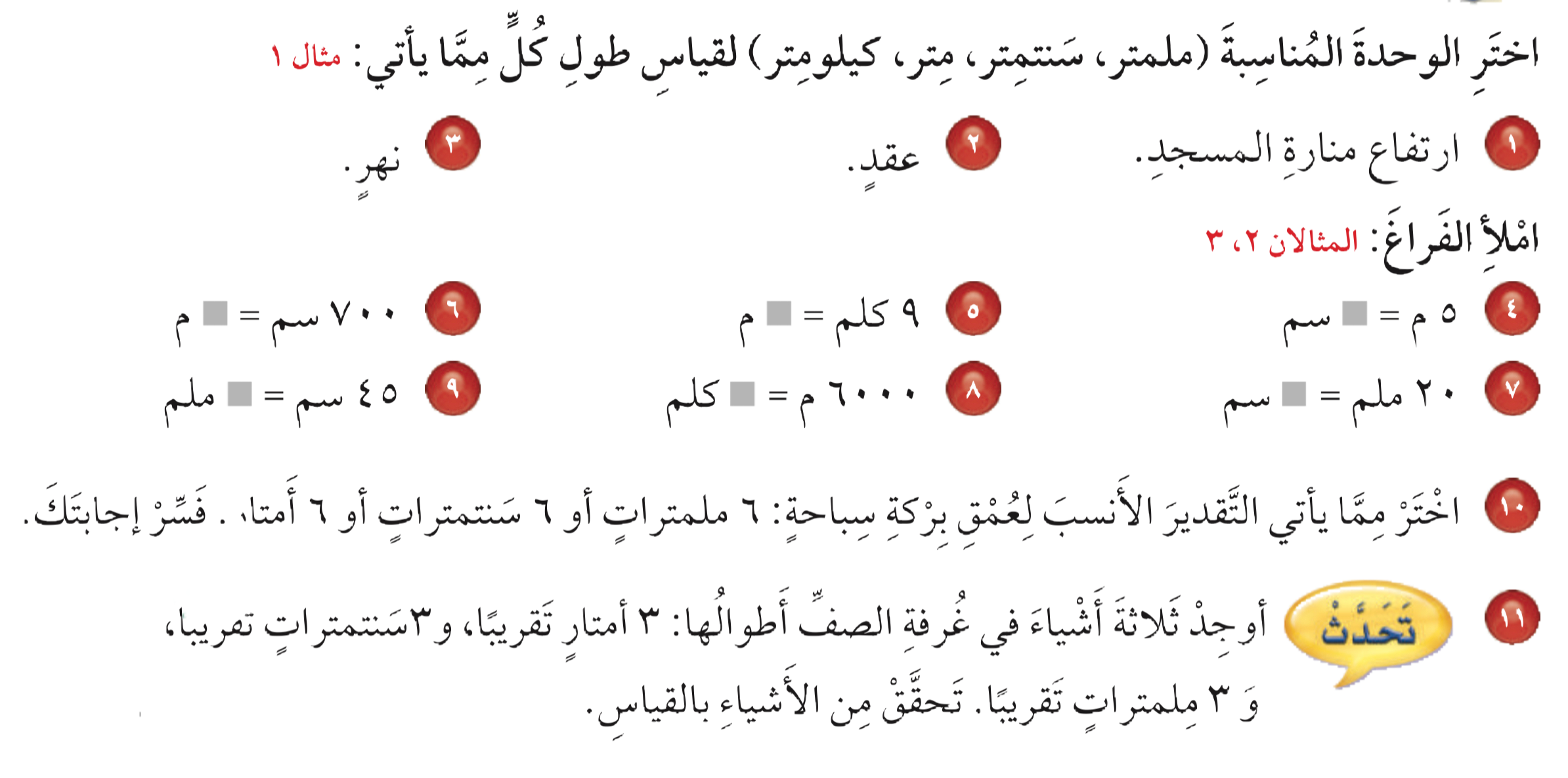 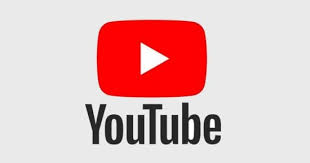 ٥٠٠
٩٠٠٠
٧
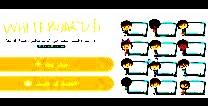 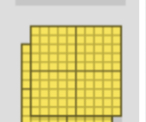 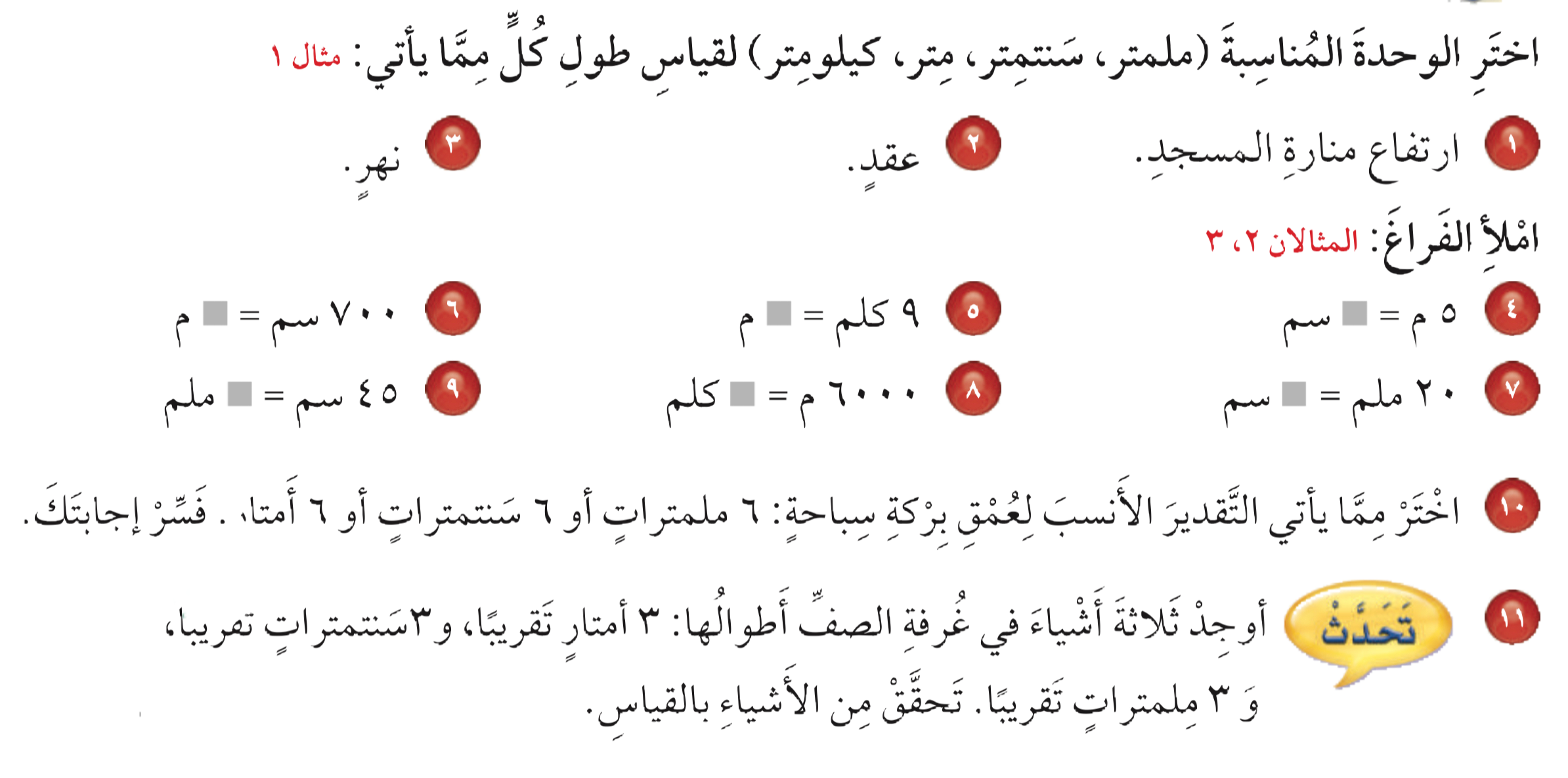 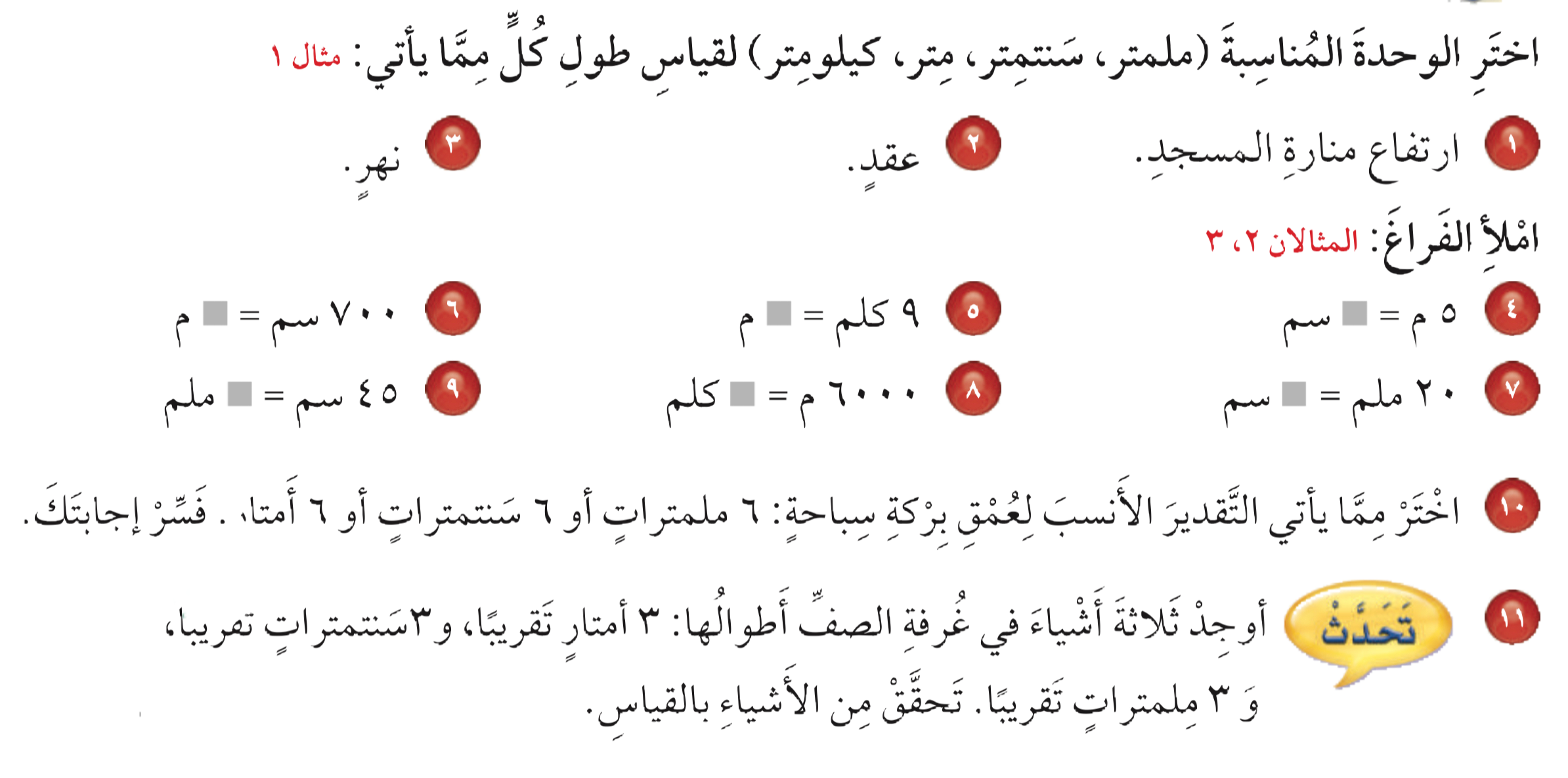 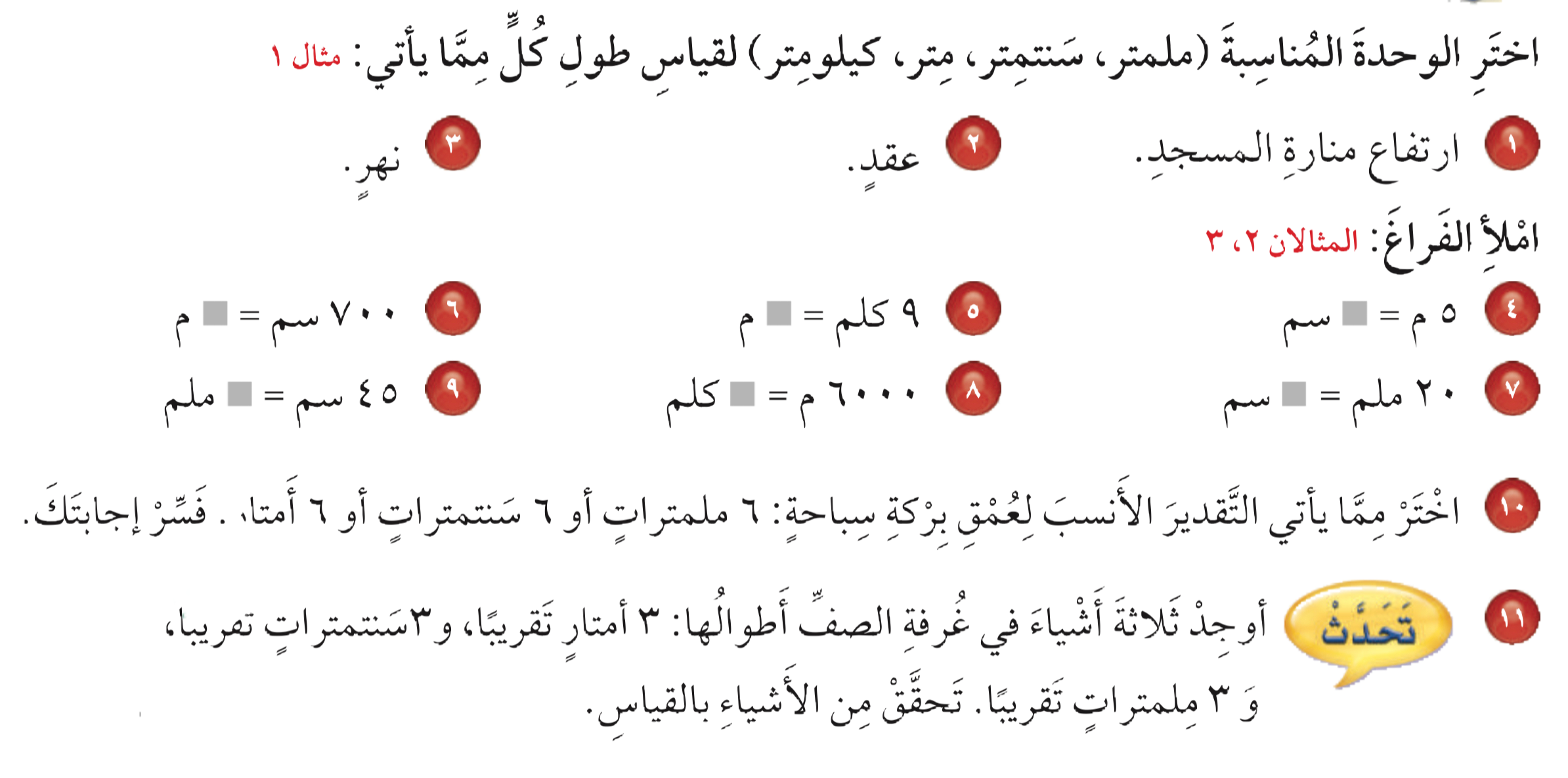 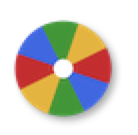 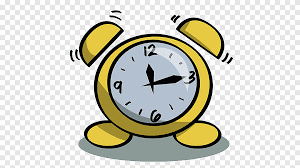 ٢
٤٥٠
٦
نشاط
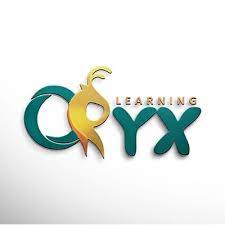 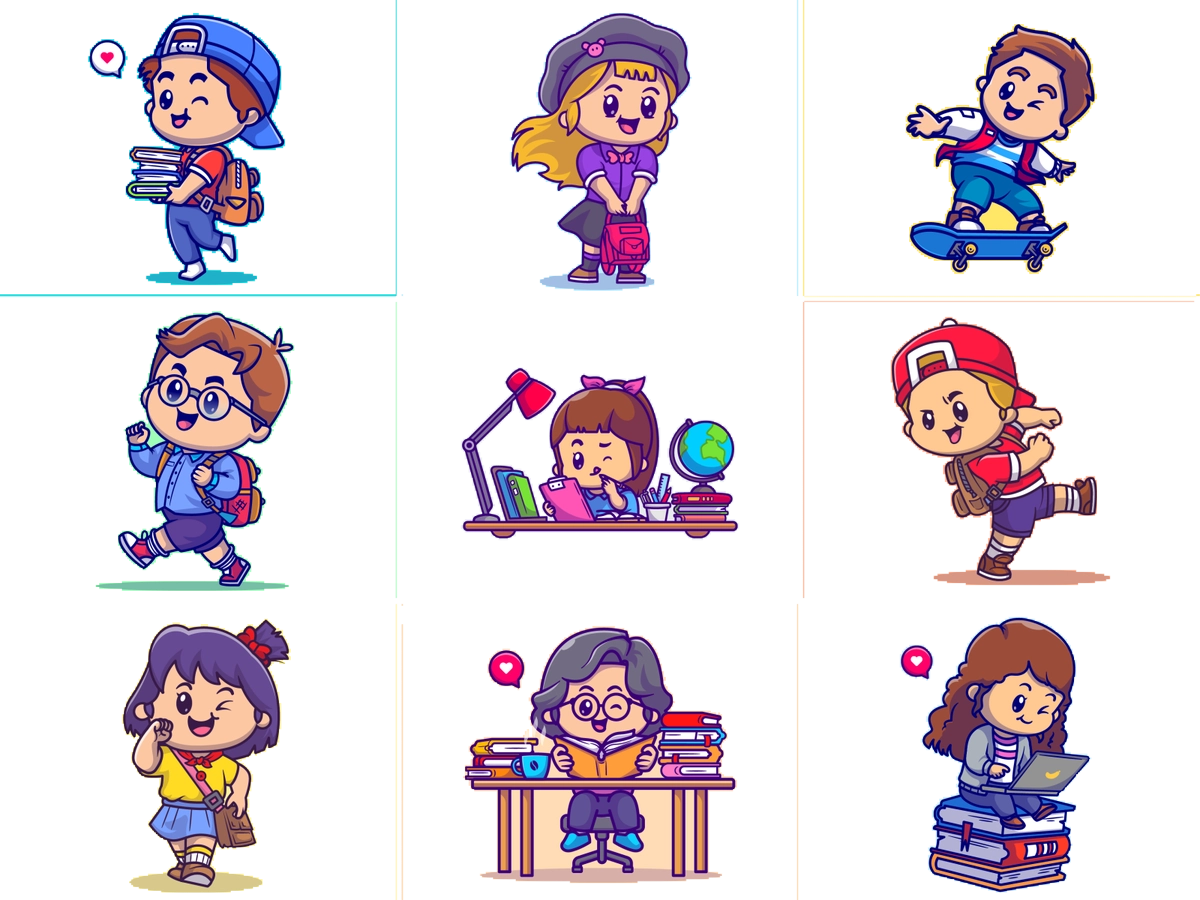 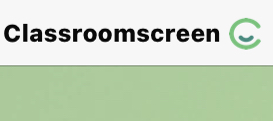 أدوات
الحل
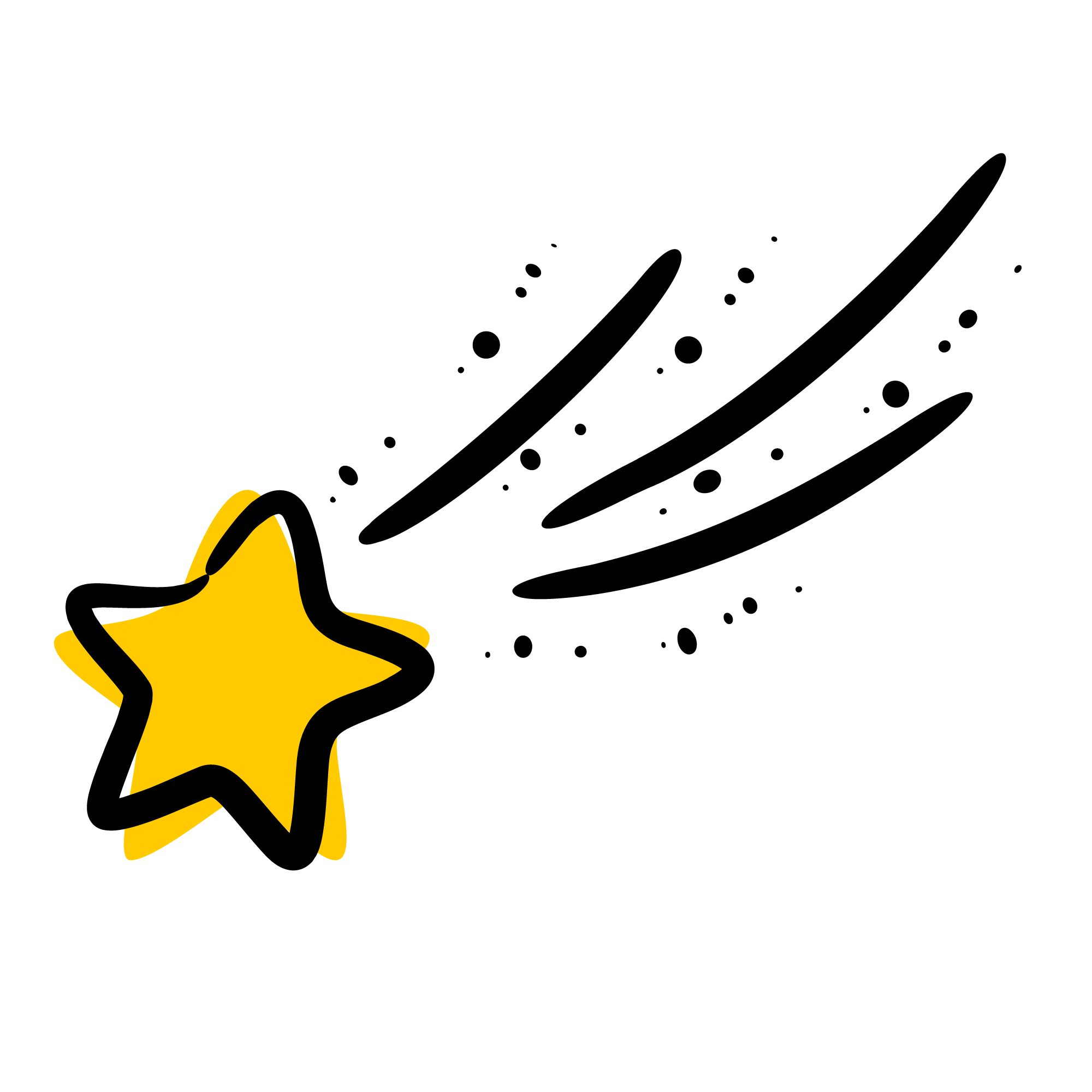 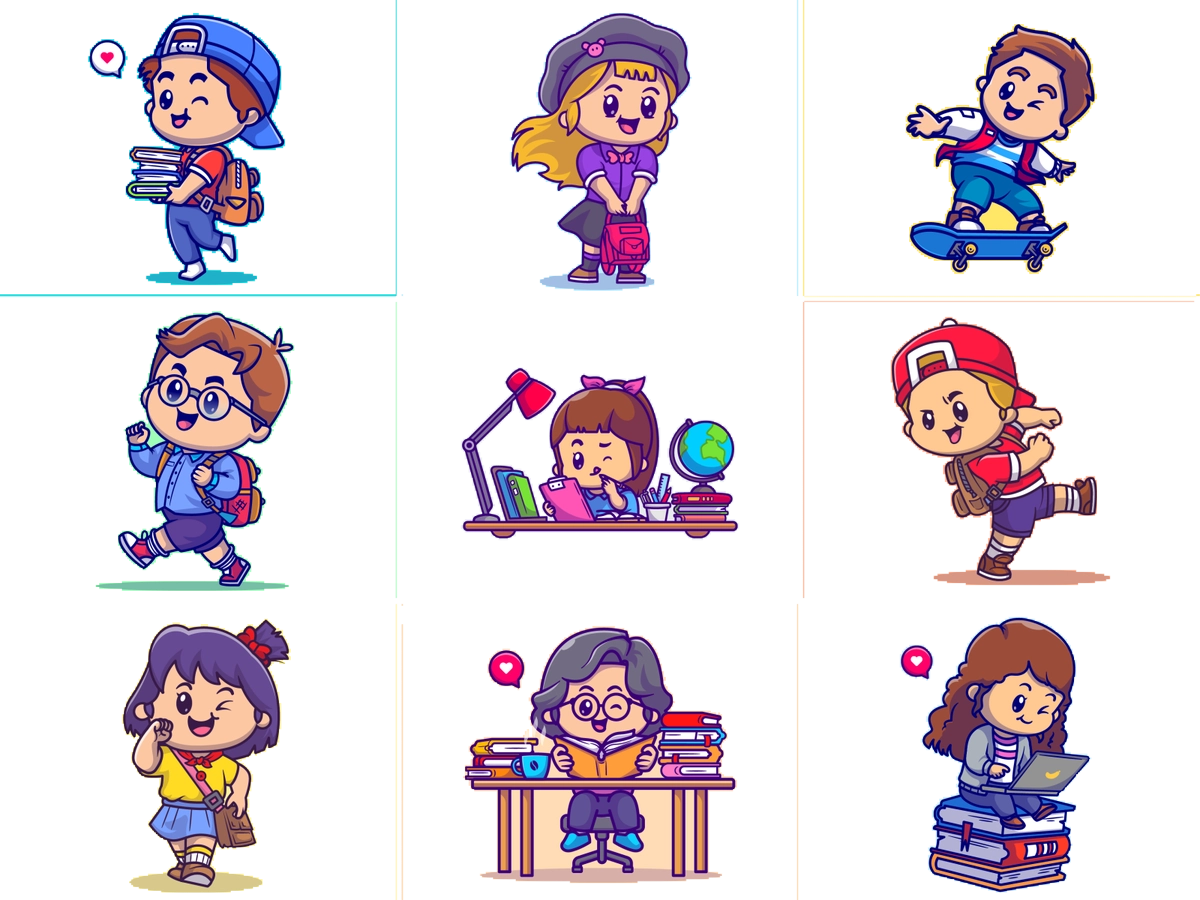 تــــــأكد
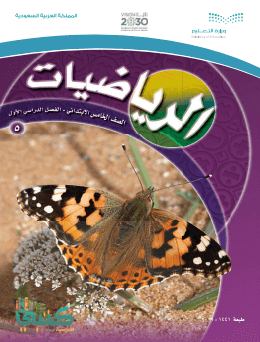 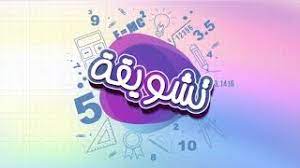 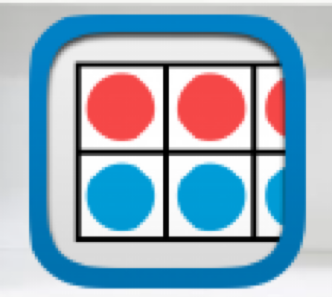 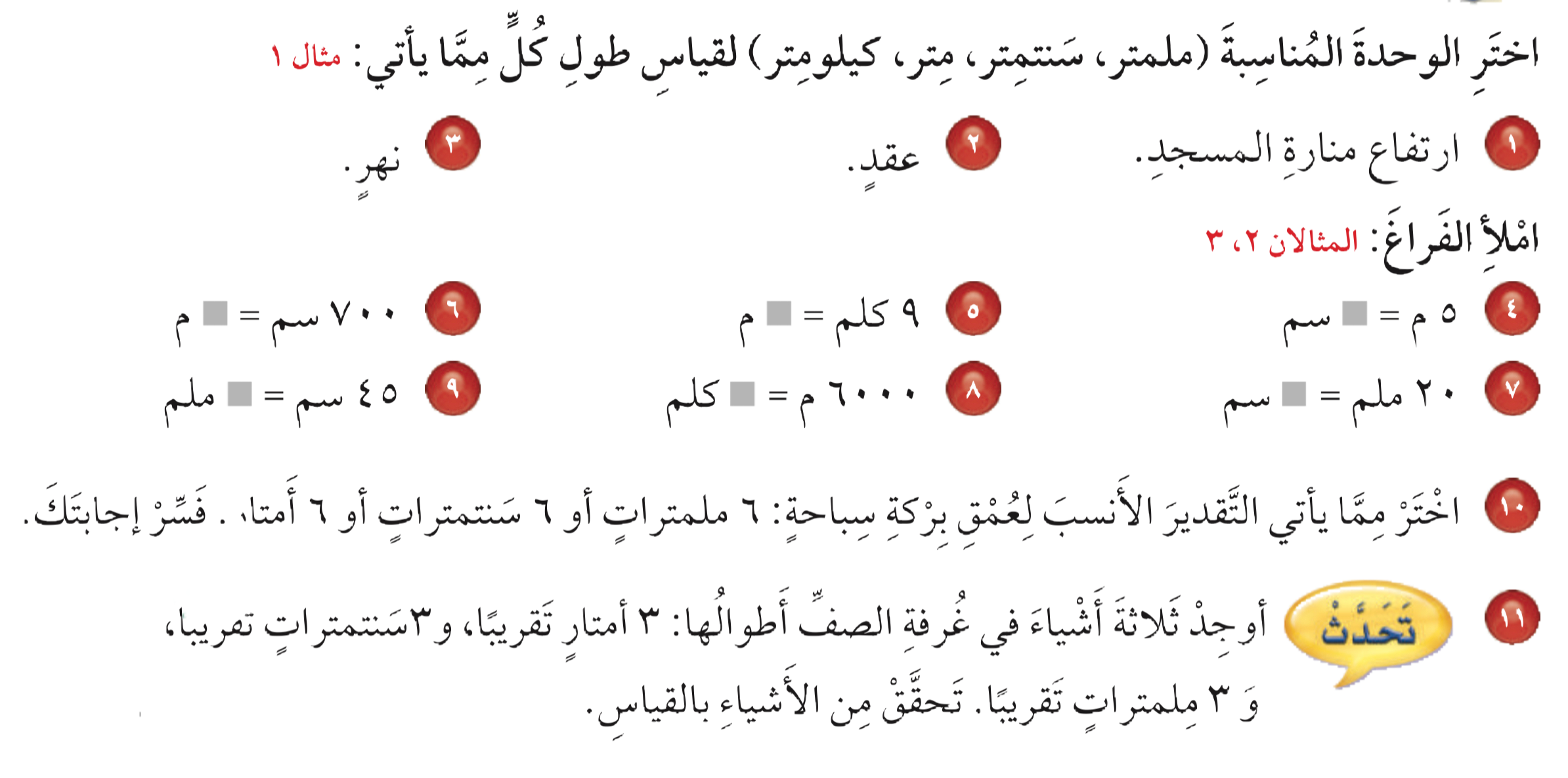 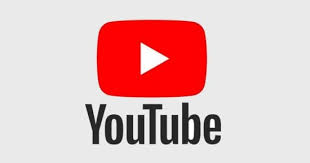 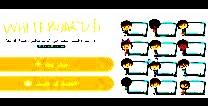 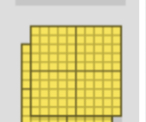 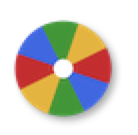 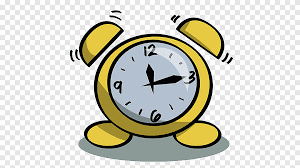 نشاط
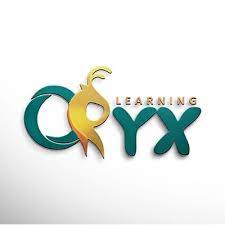 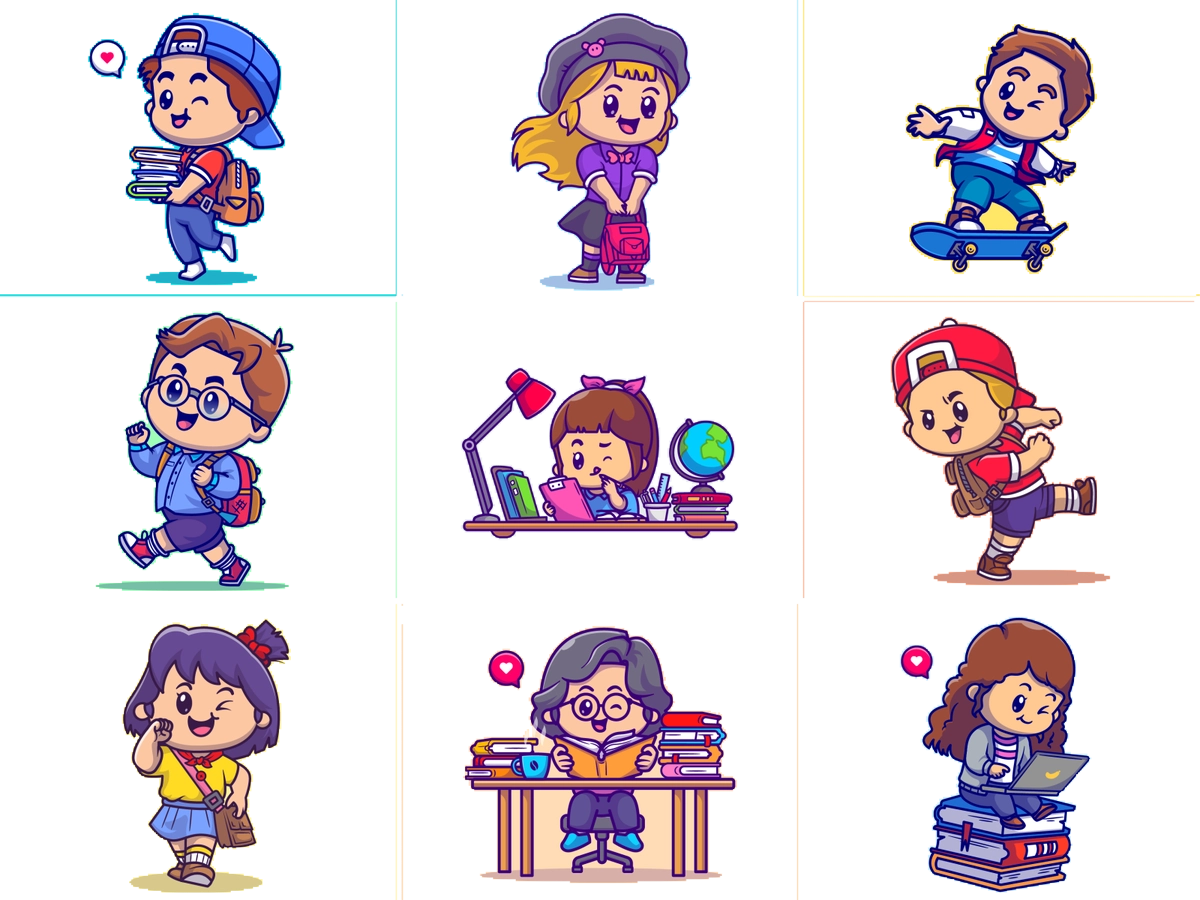 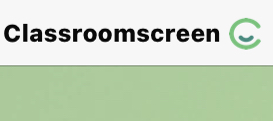 أدوات
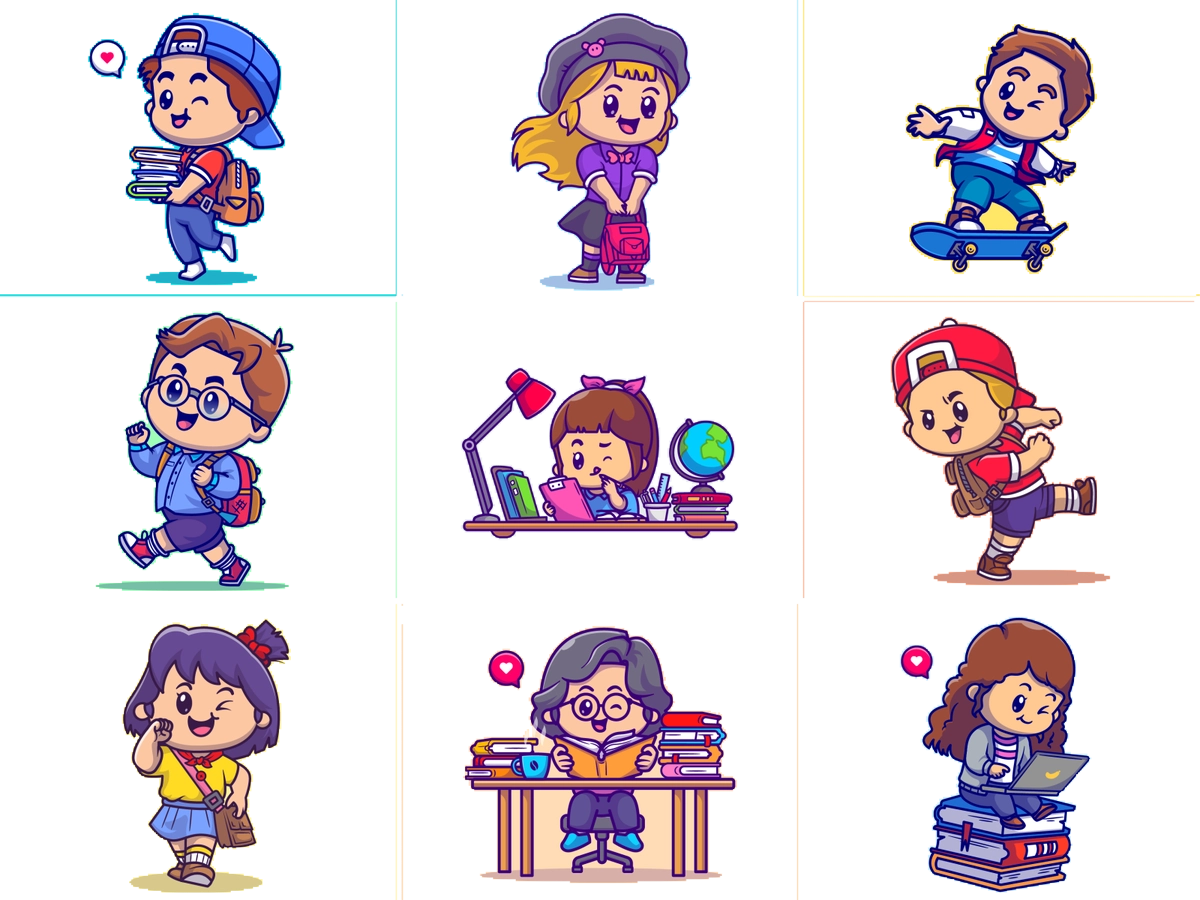 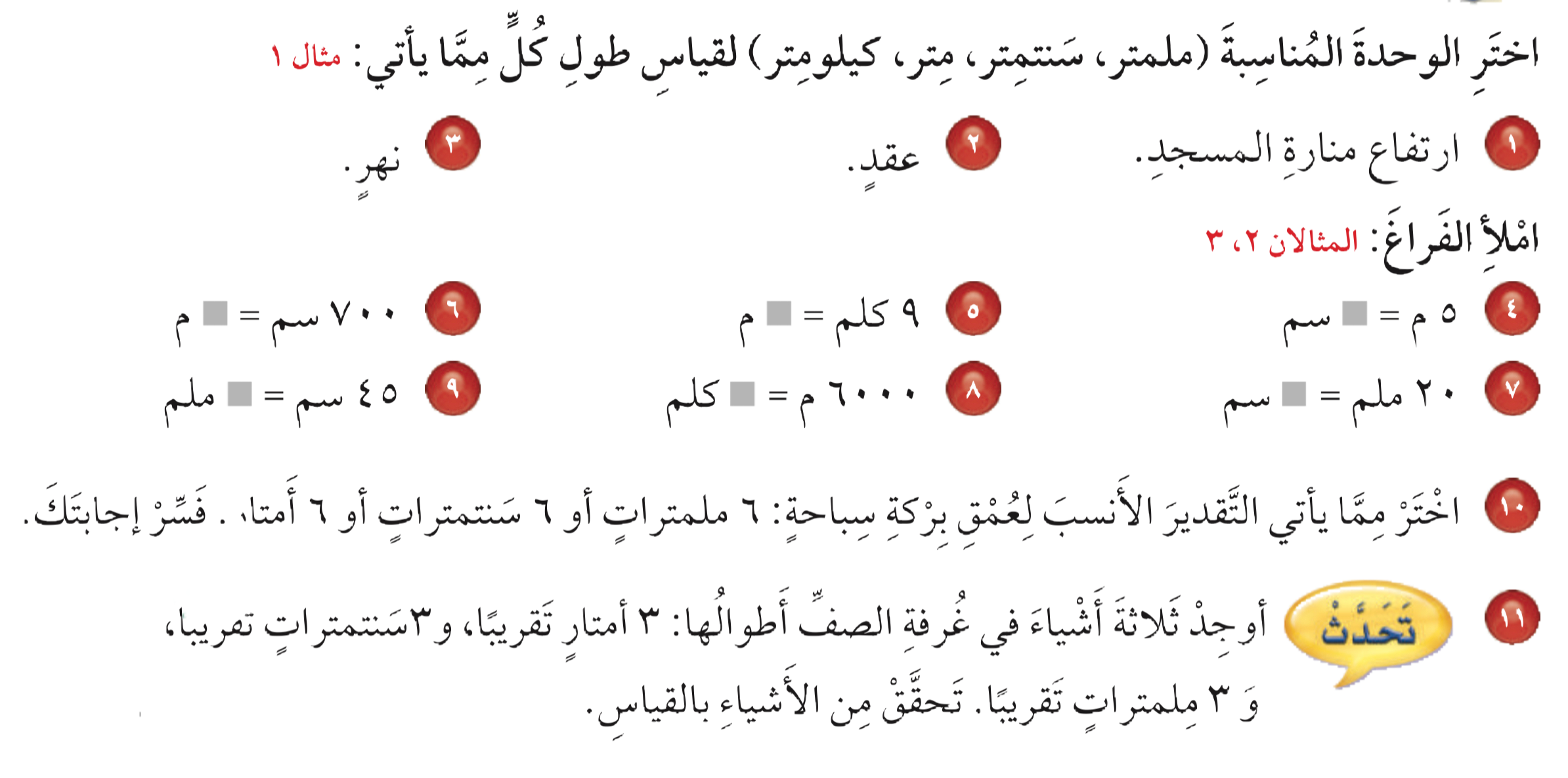 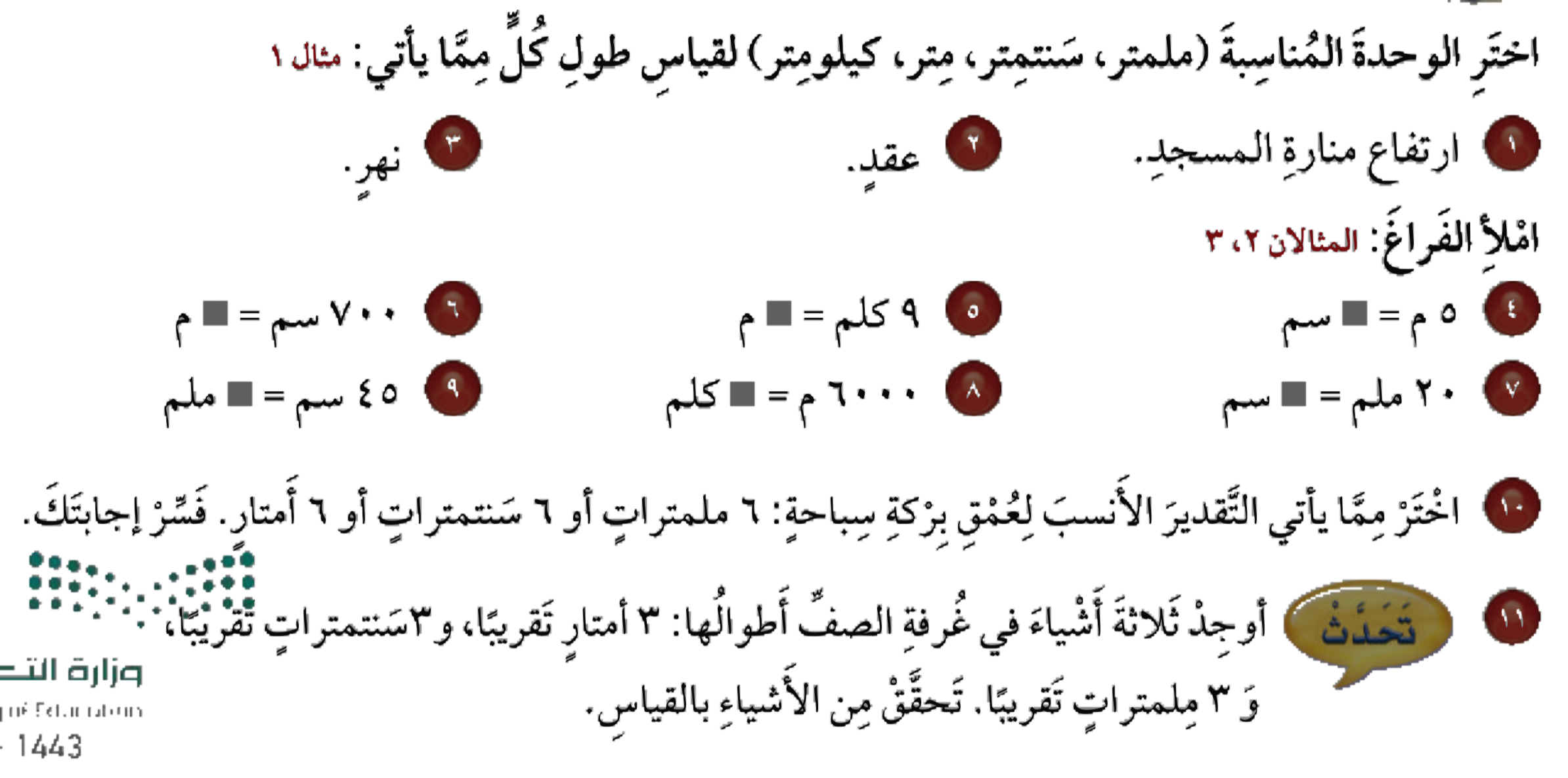 تــــــأكد
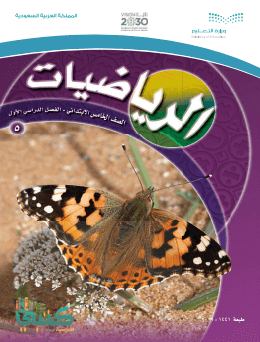 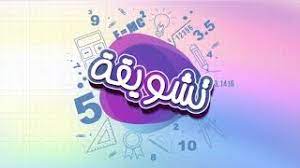 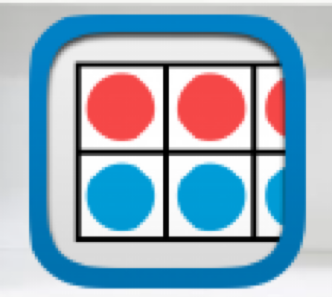 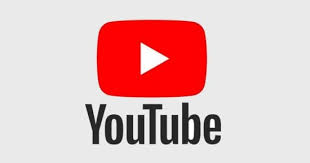 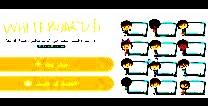 التقدير الأنسب هو ٦ أمتار
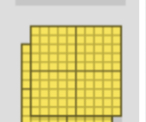 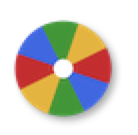 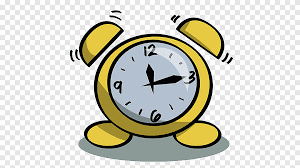 نشاط
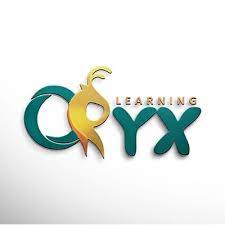 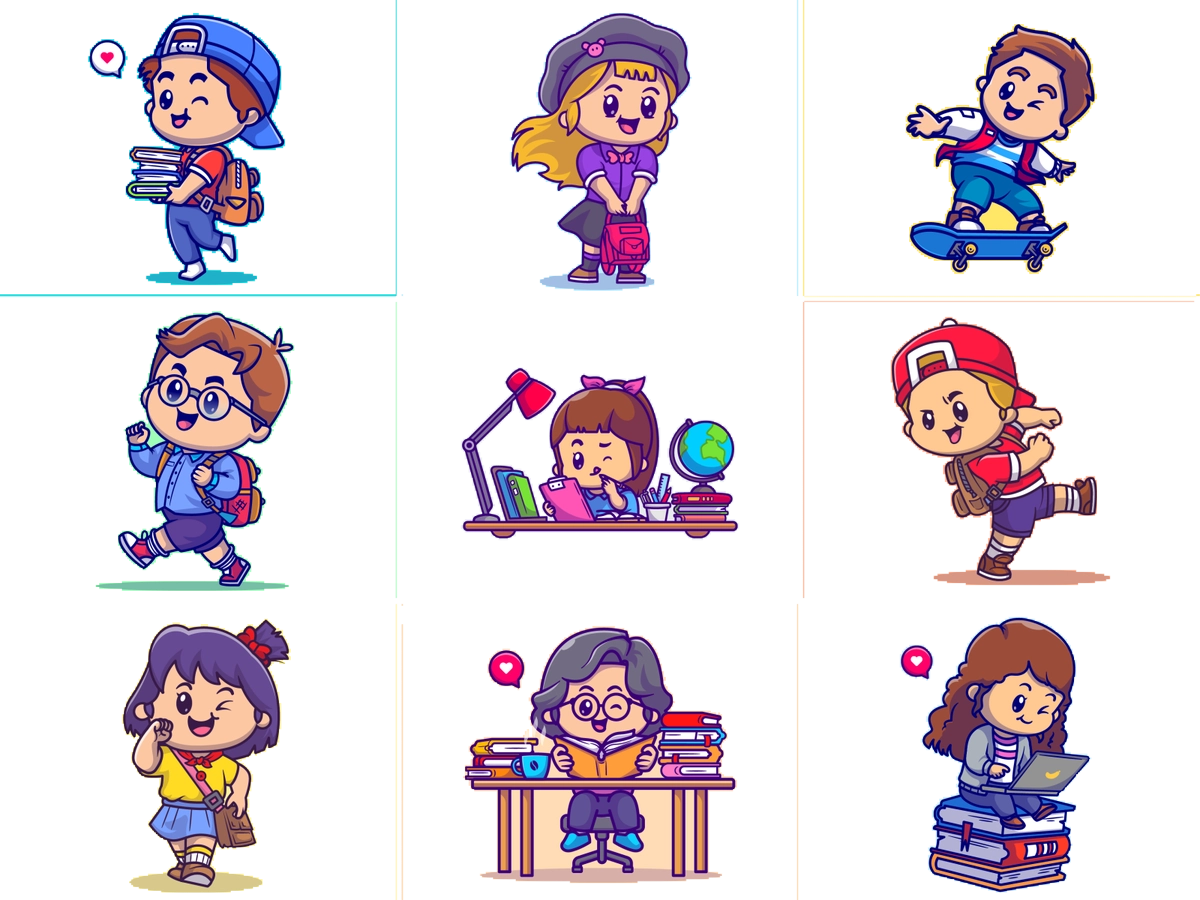 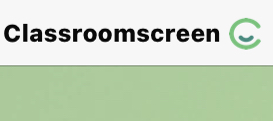 أدوات
الحل
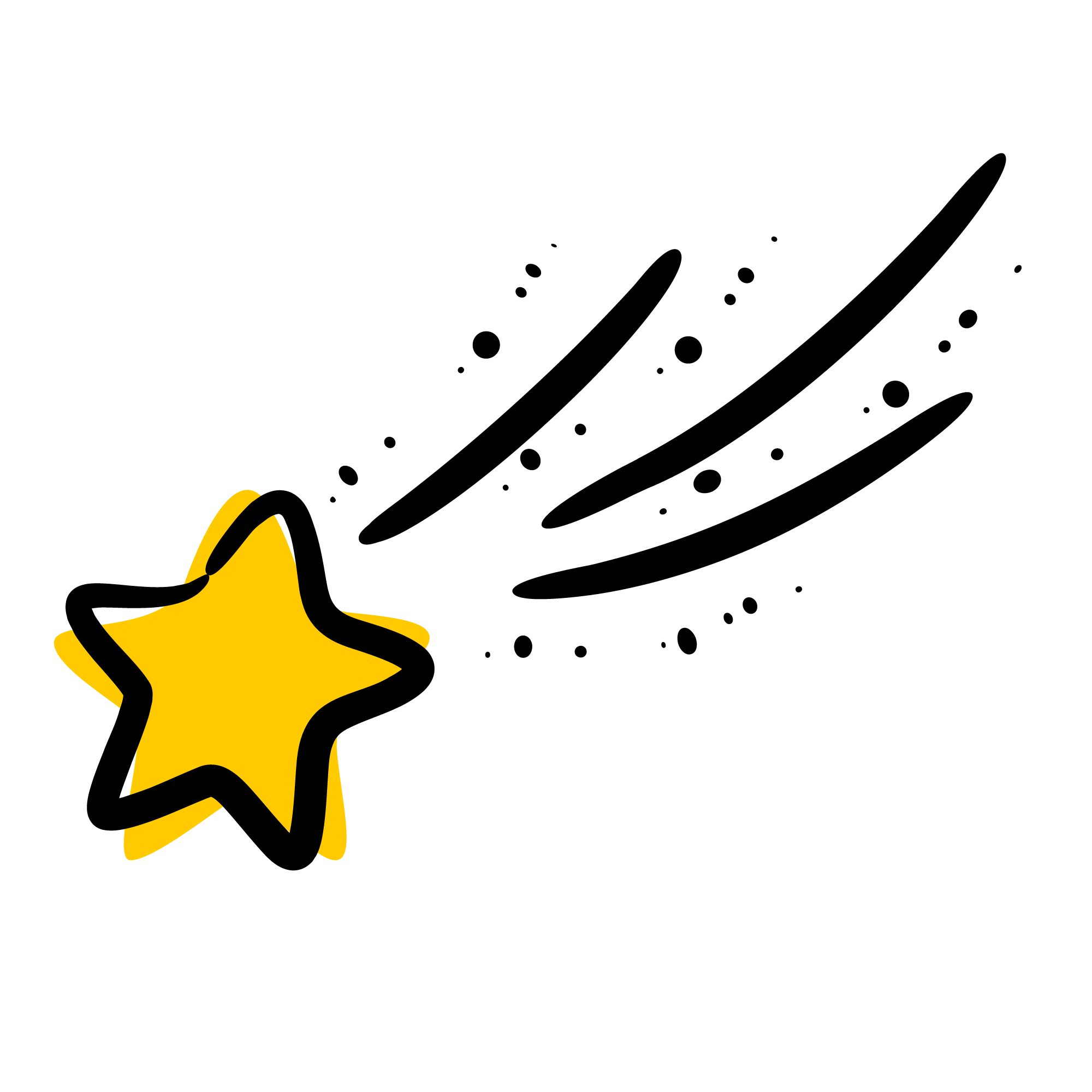 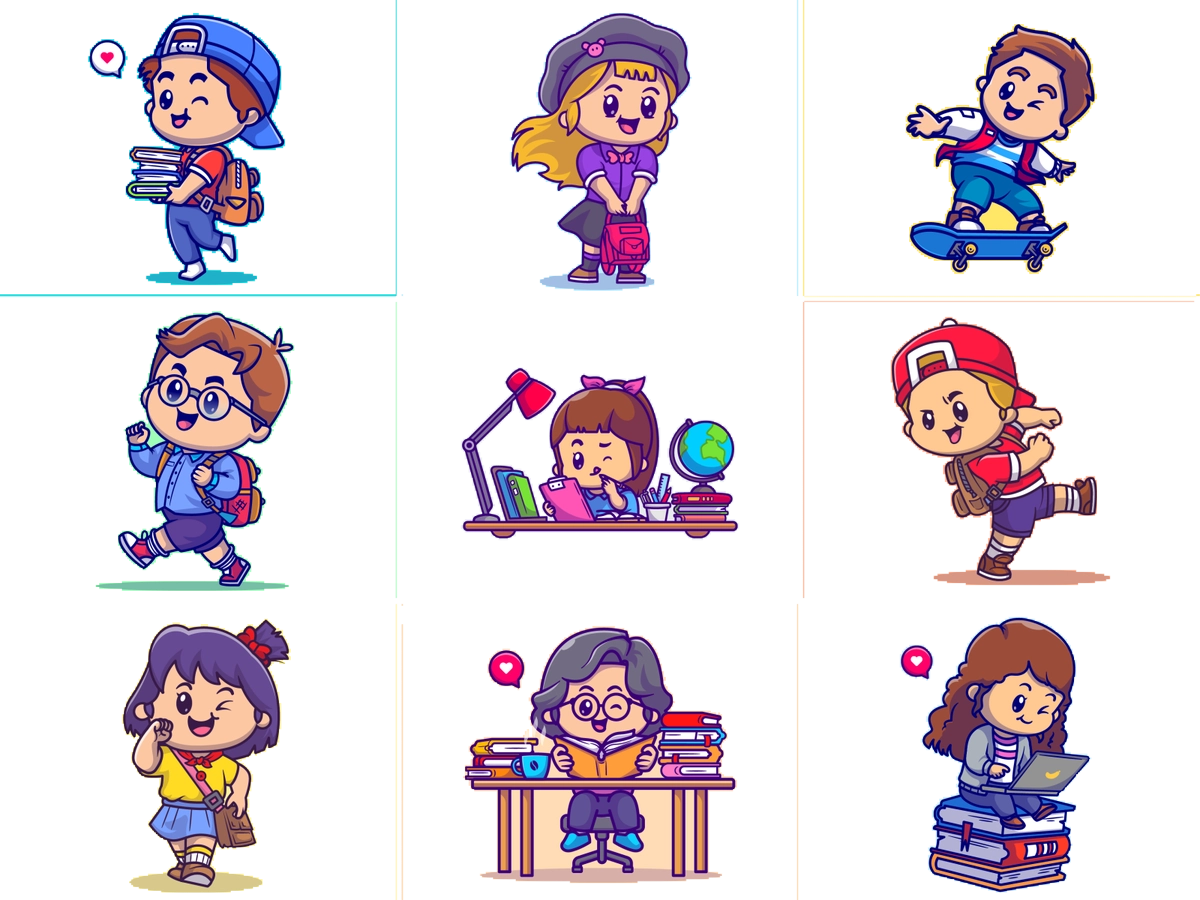 تدرب
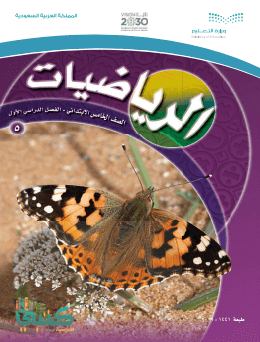 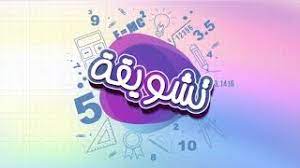 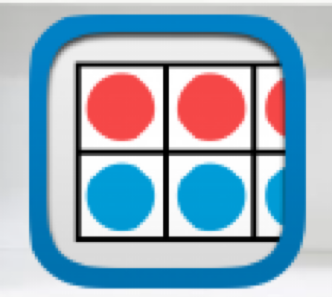 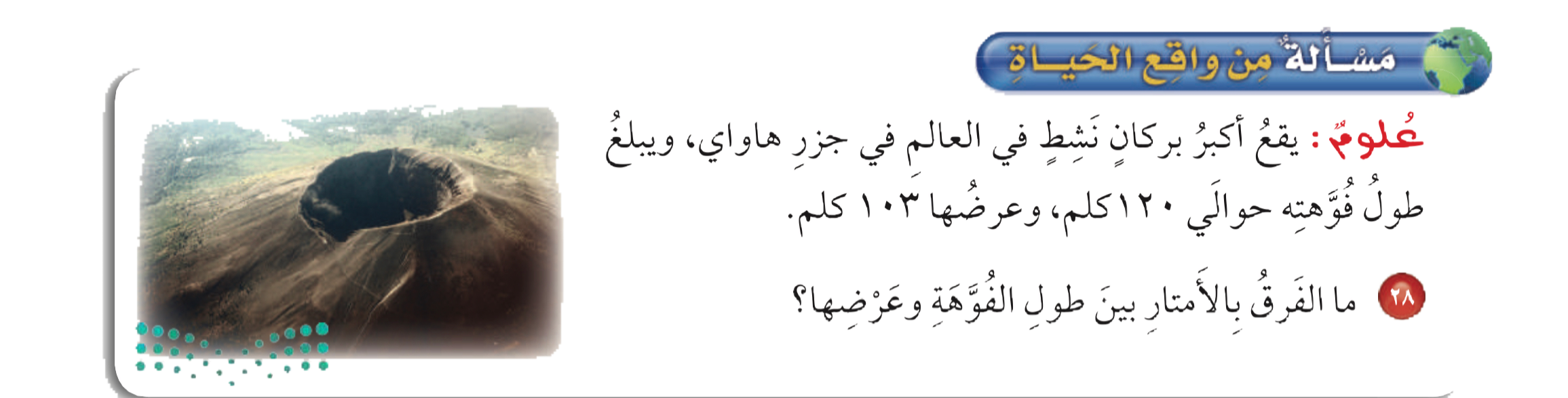 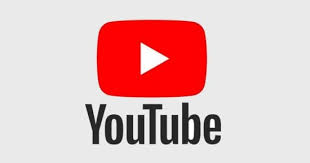 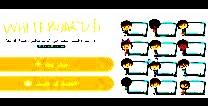 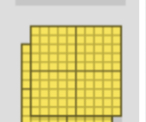 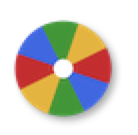 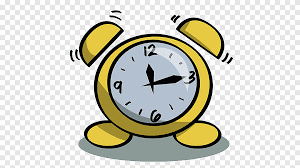 نشاط
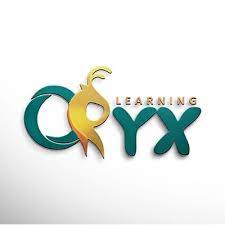 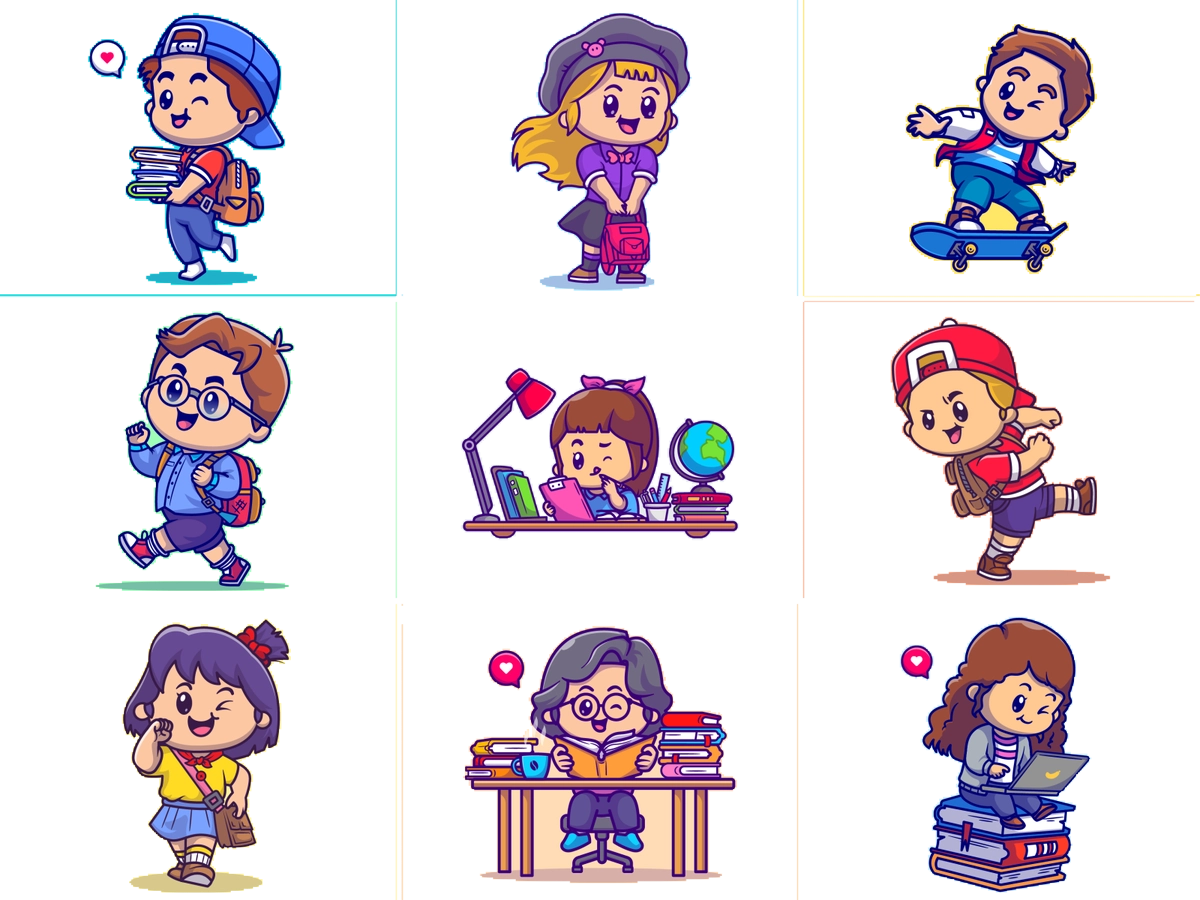 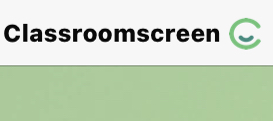 أدوات
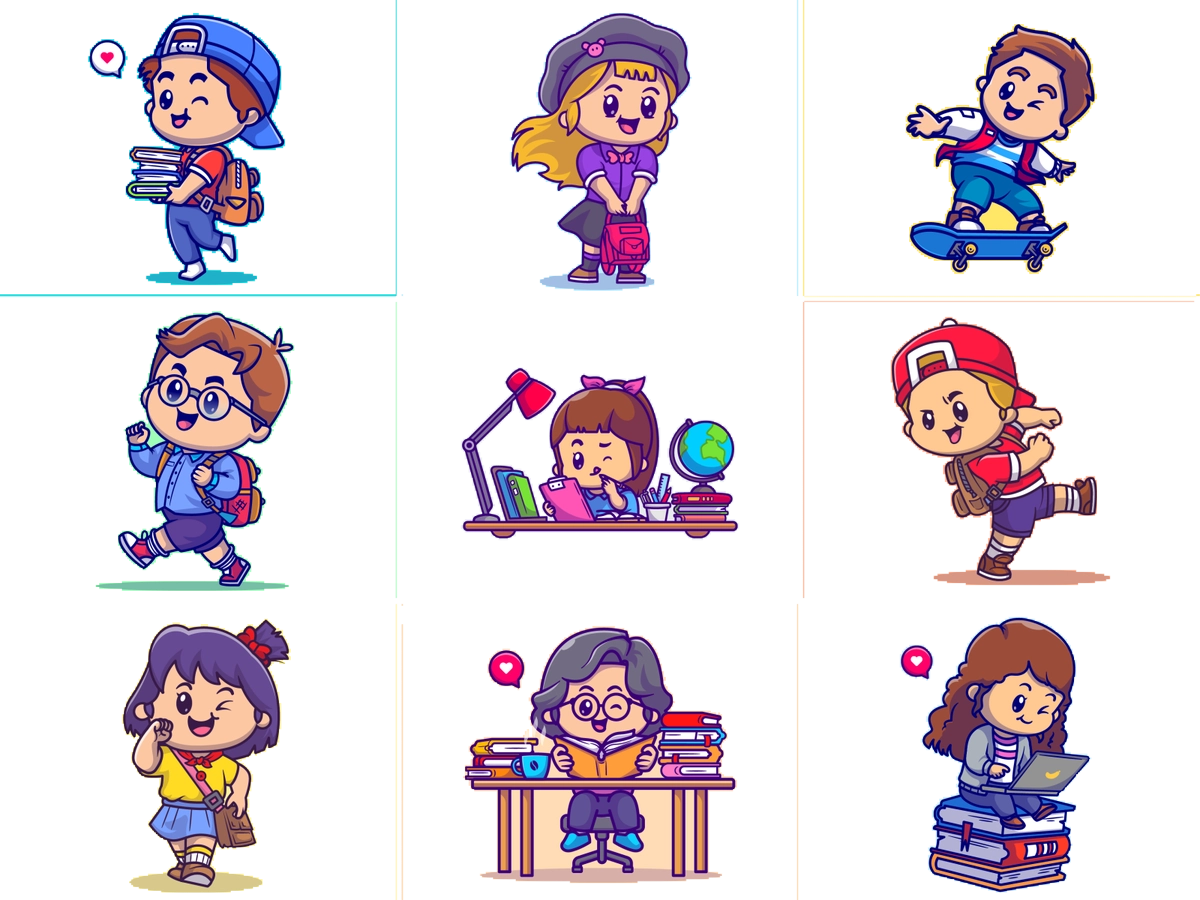 تدرب
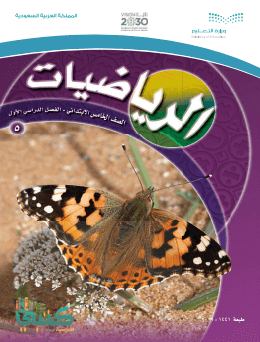 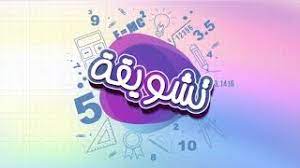 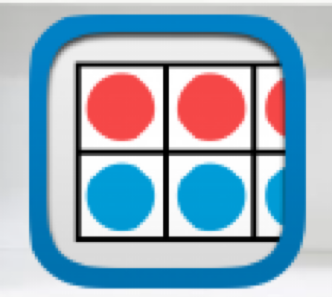 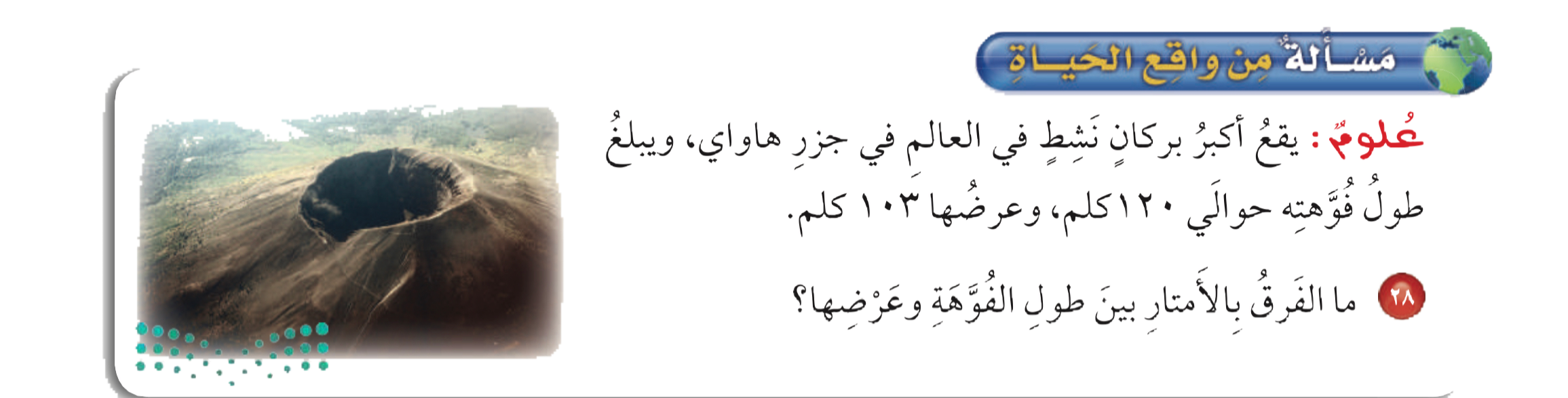 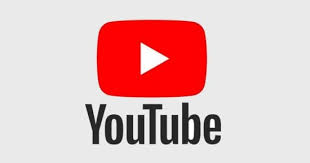 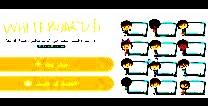 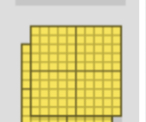 الفرق =١٢٠ - ١٠٣ = ١٧ كلم ١٧٠٠٠ م
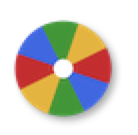 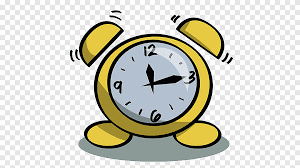 نشاط
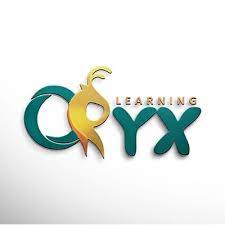 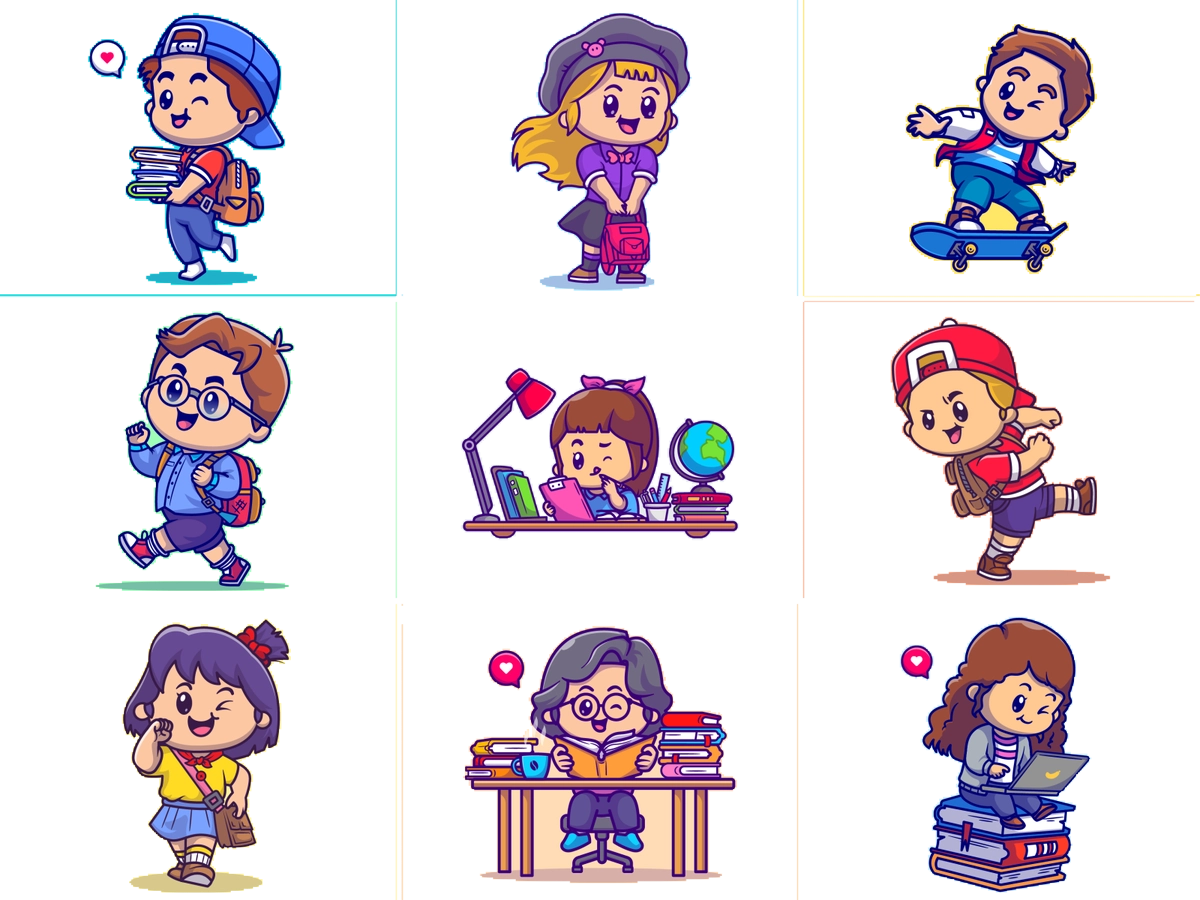 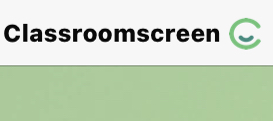 أدوات
الحل
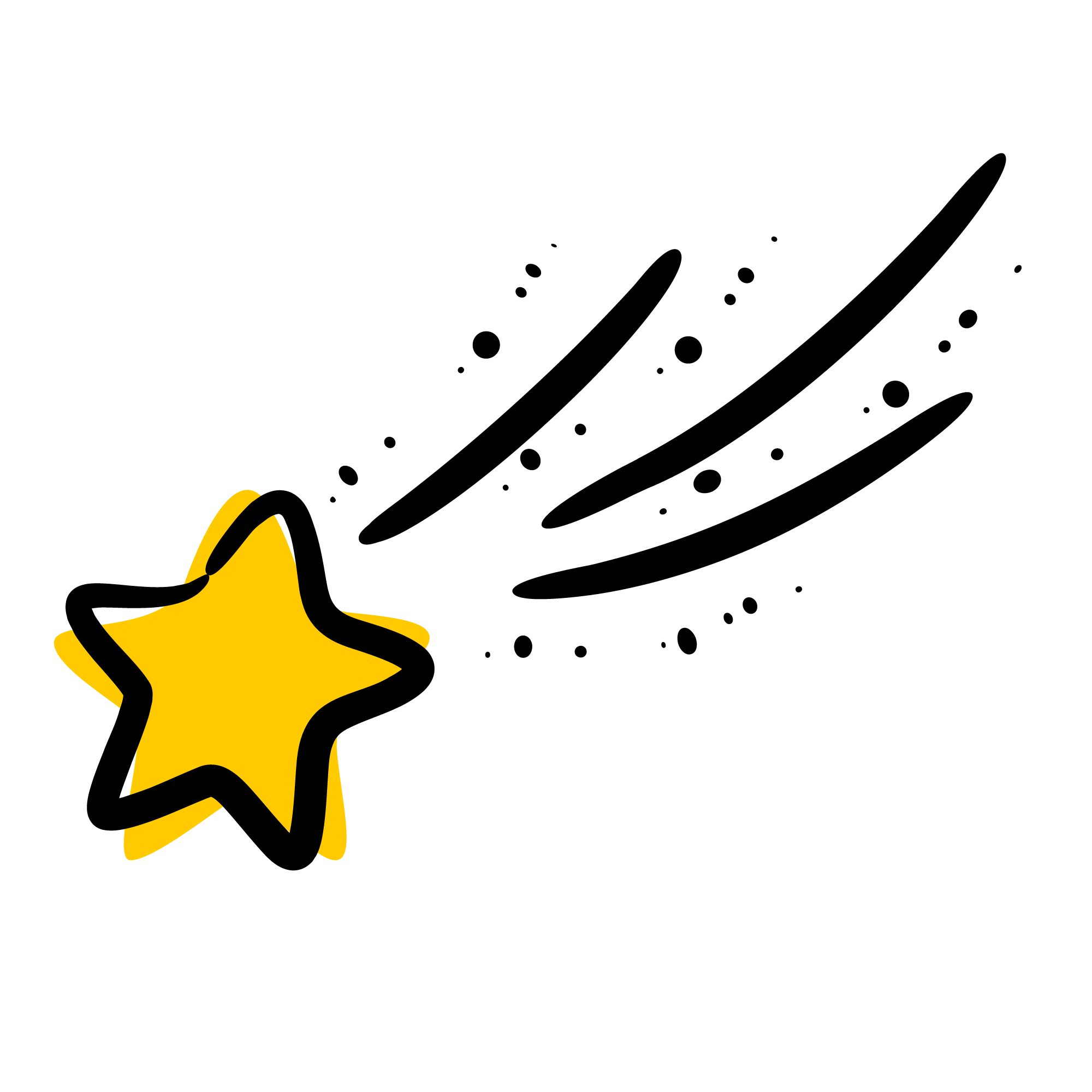 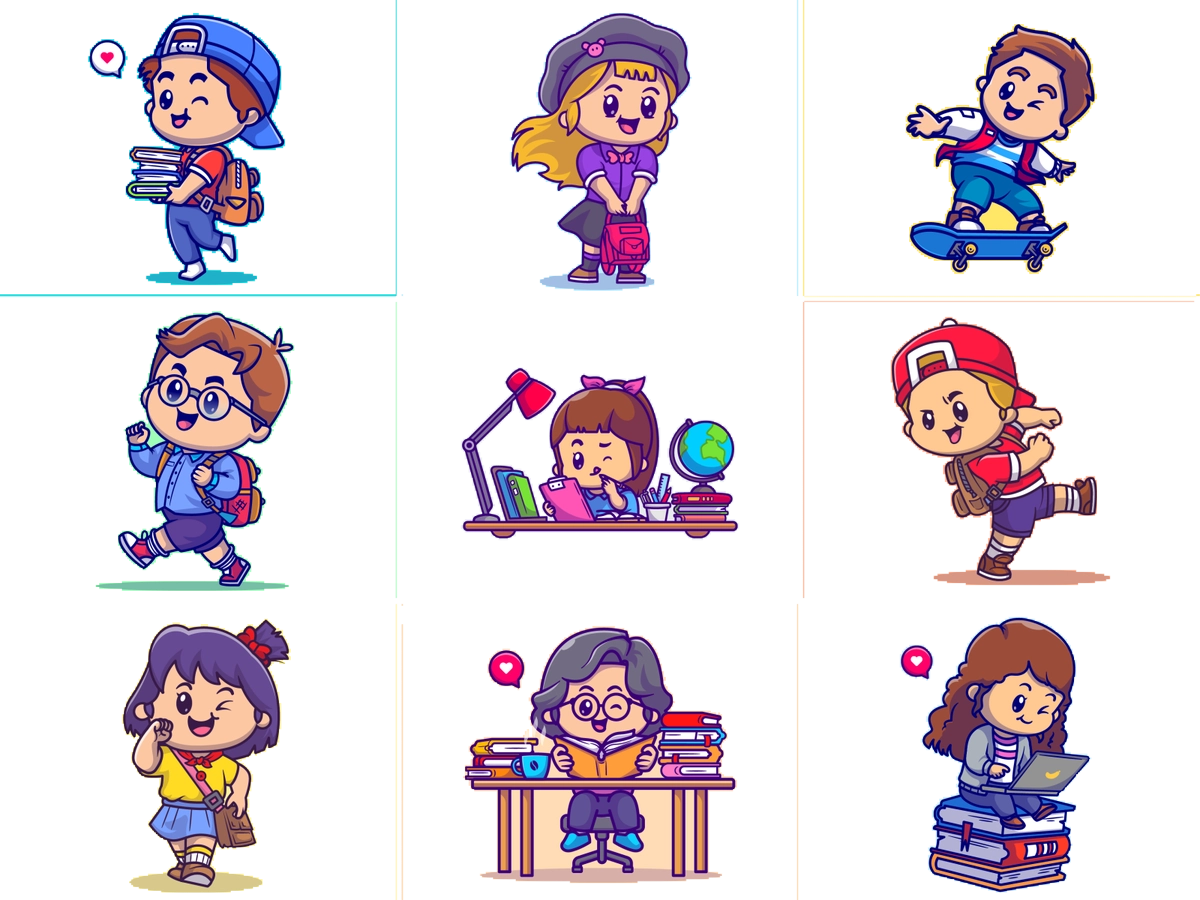 مسائل
 مهارات التفكير العليا
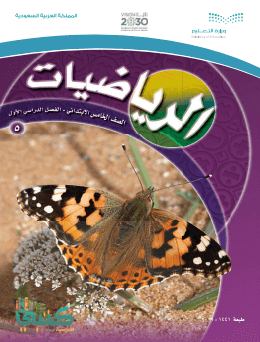 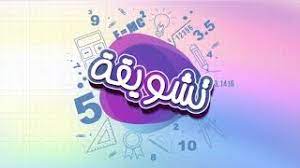 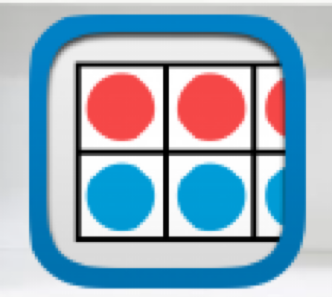 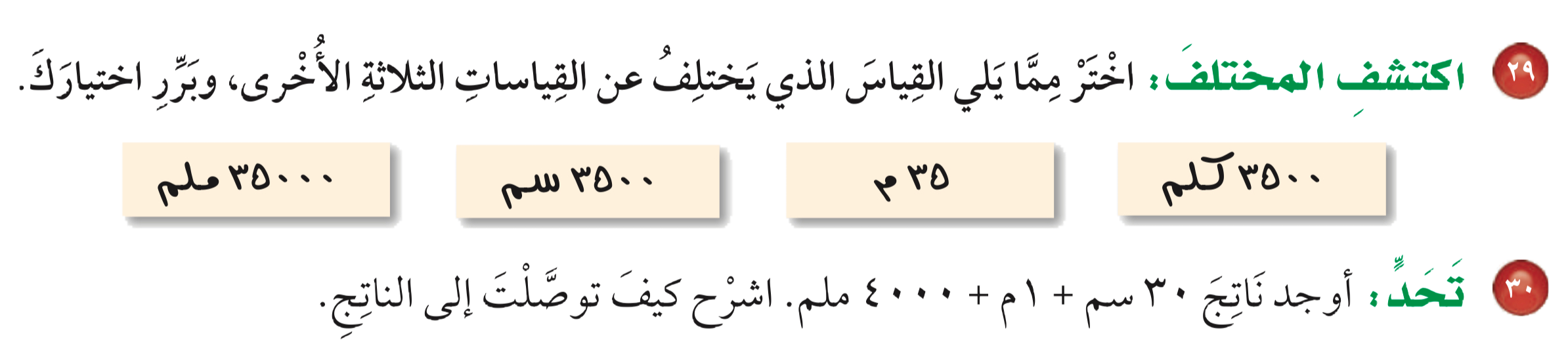 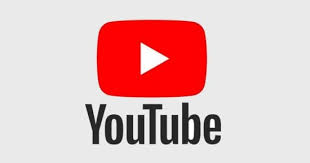 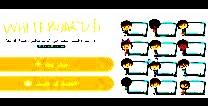 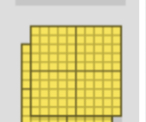 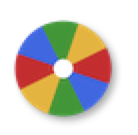 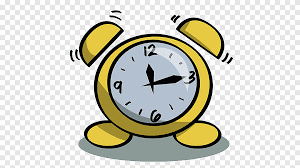 نشاط
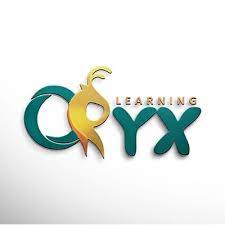 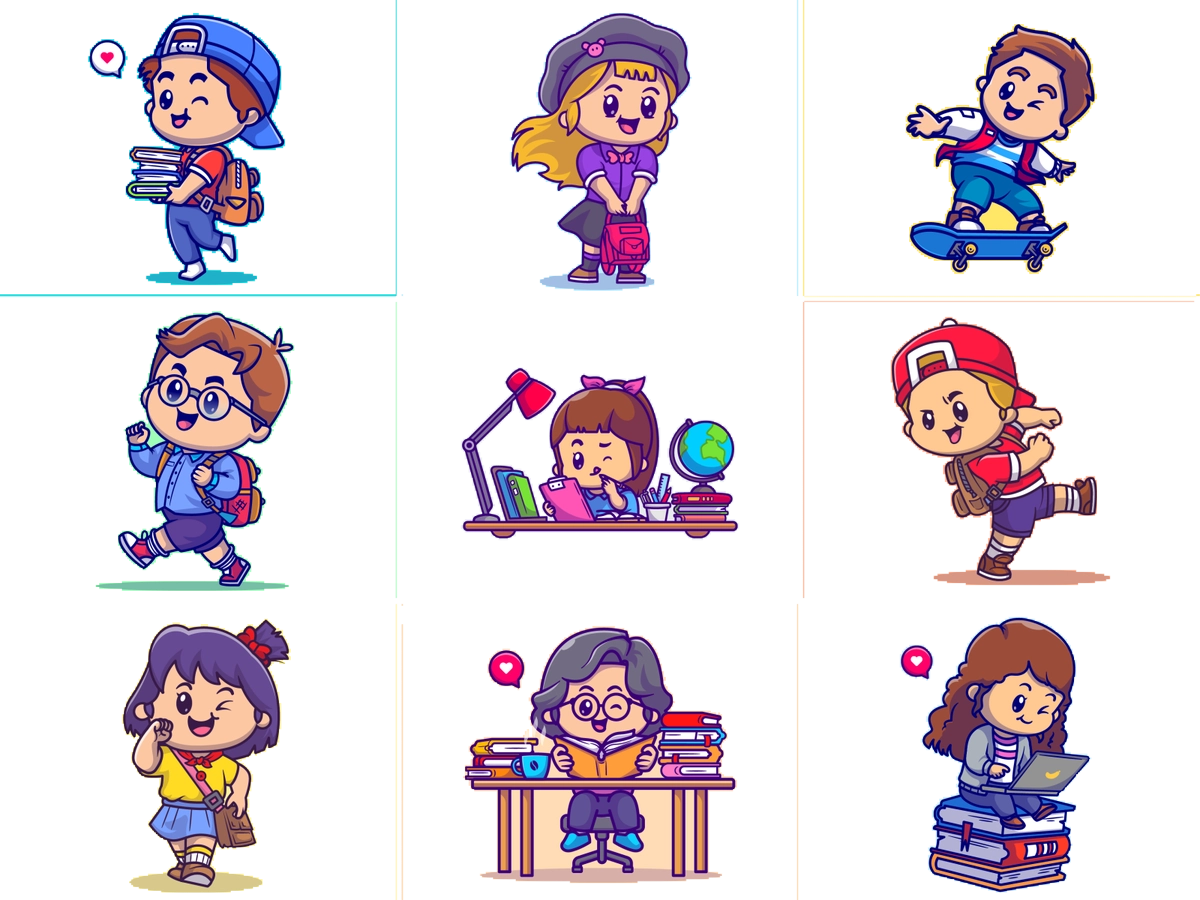 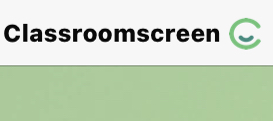 أدوات
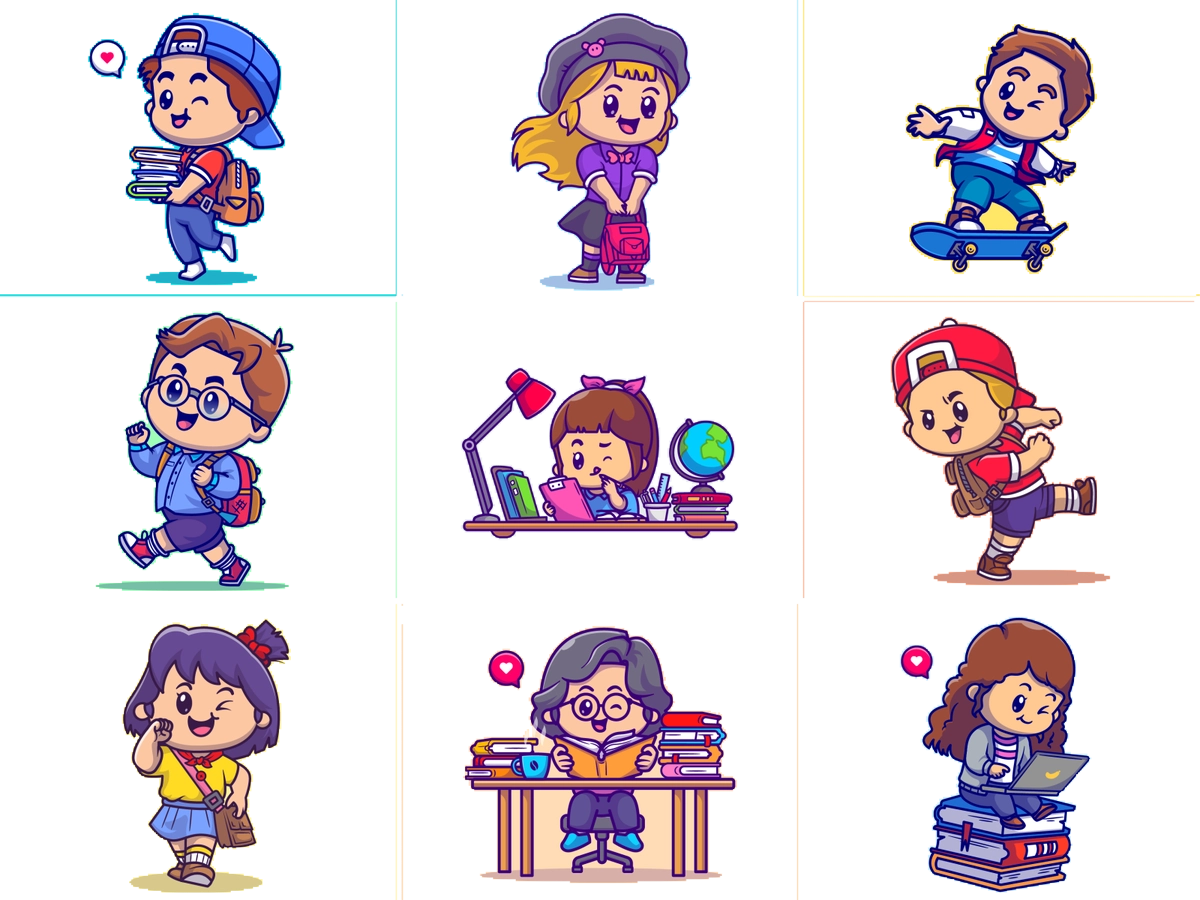 مسائل
 مهارات التفكير العليا
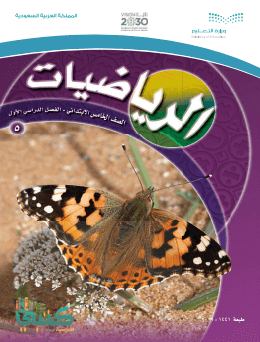 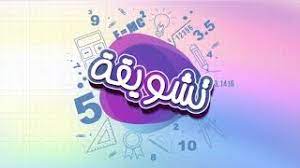 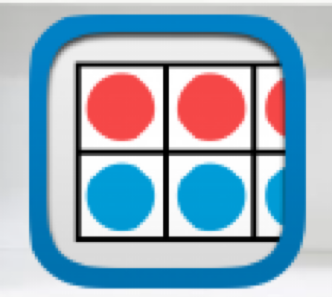 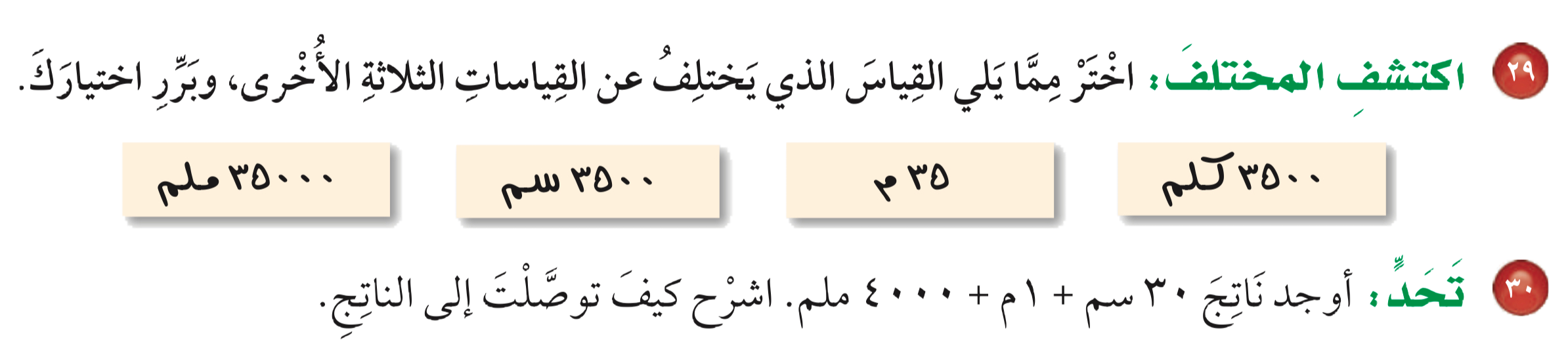 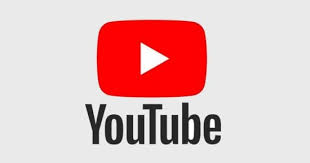 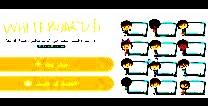 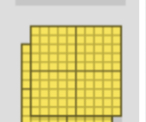 لأن القياسات الثلاثة الأخرى متساوية
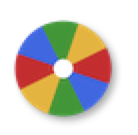 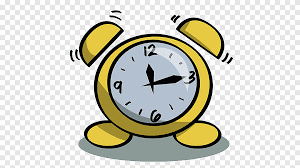 نشاط
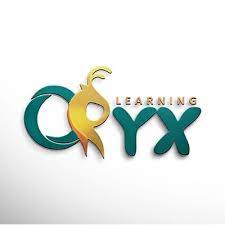 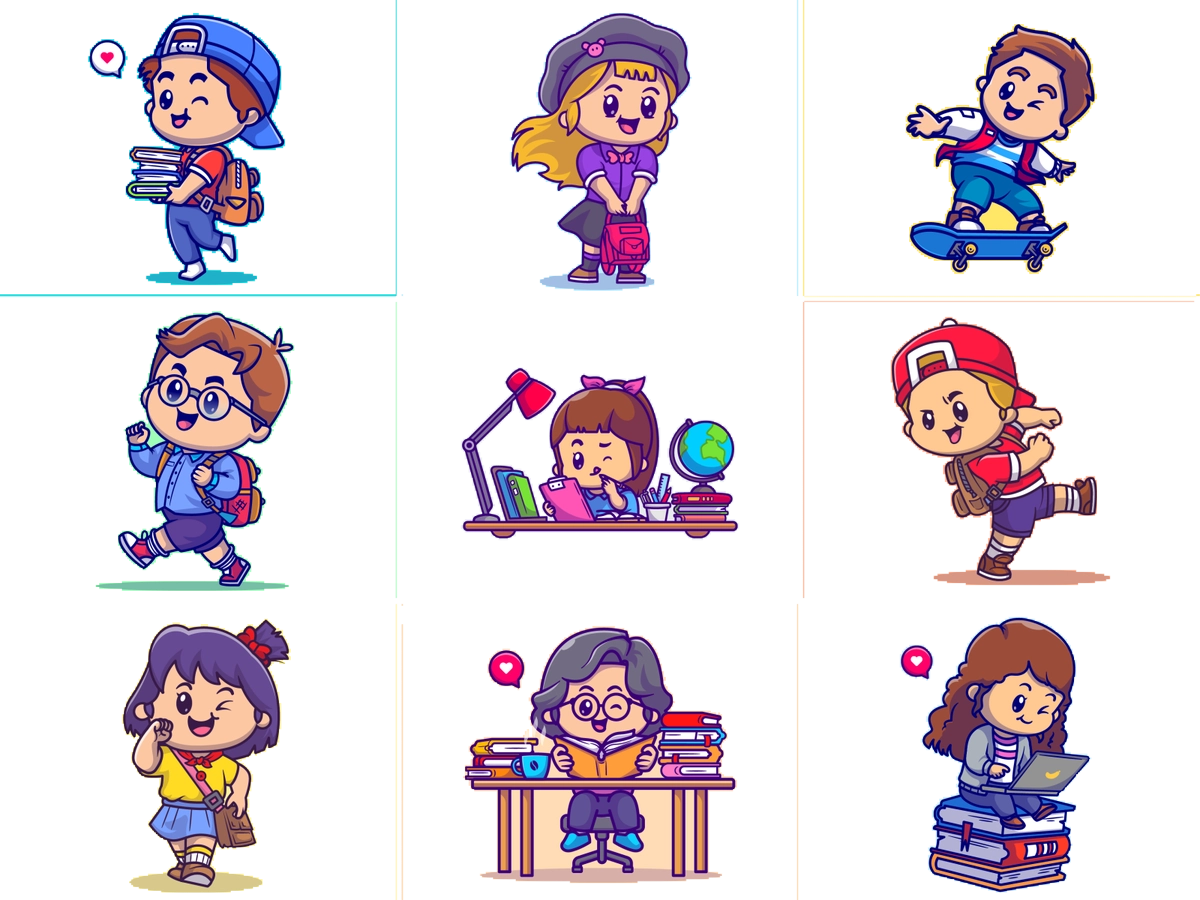 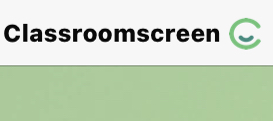 أدوات
الحل
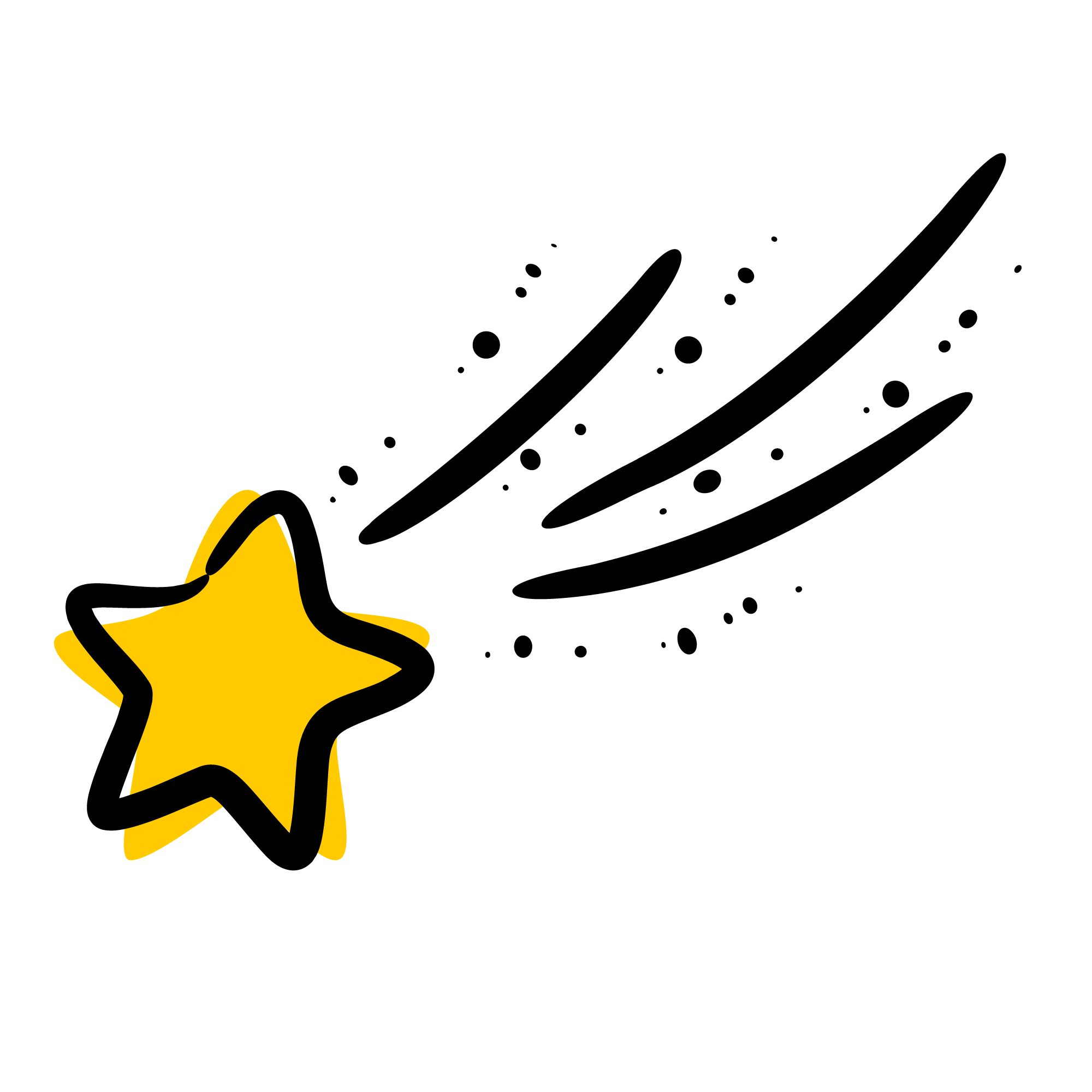 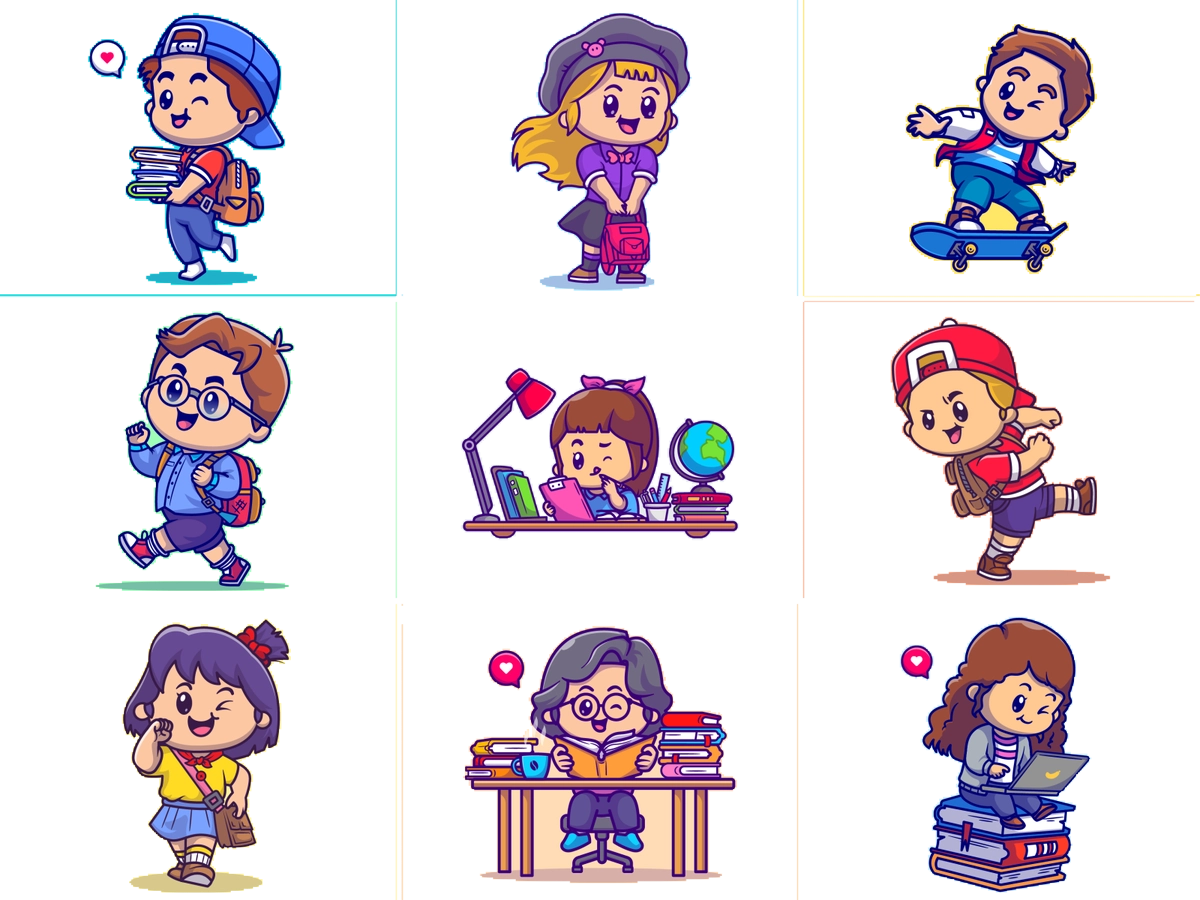 مسائل
 مهارات التفكير العليا
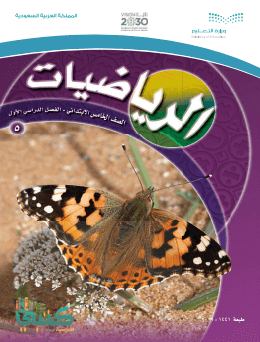 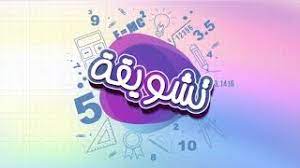 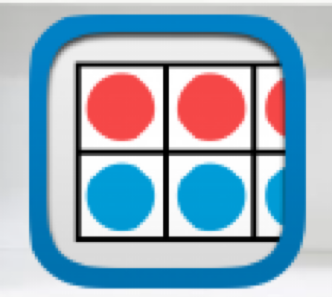 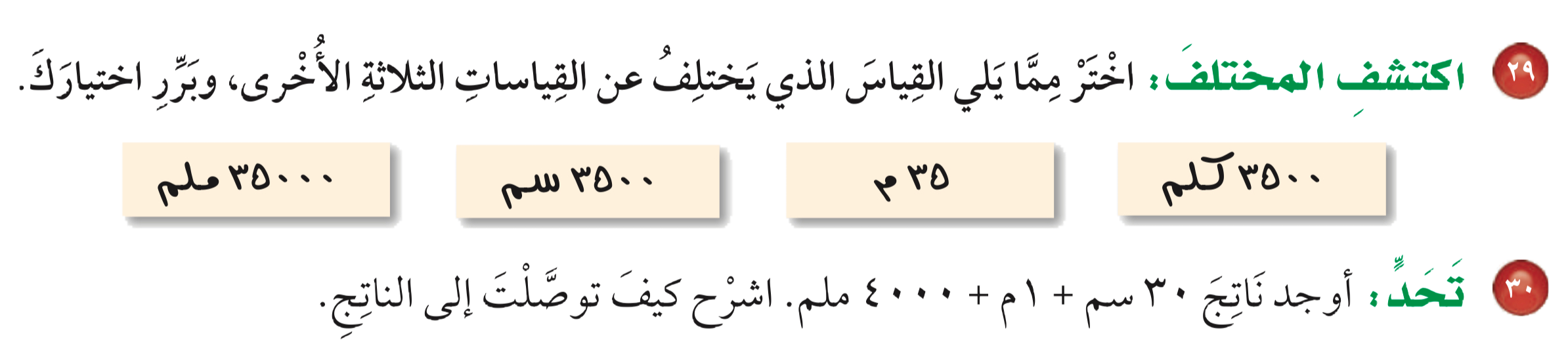 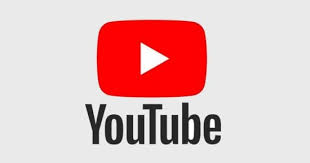 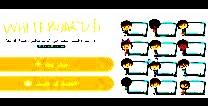 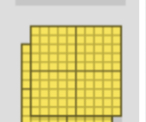 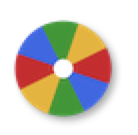 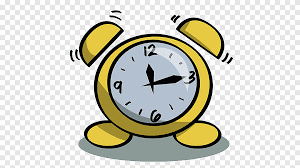 نشاط
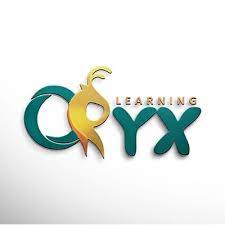 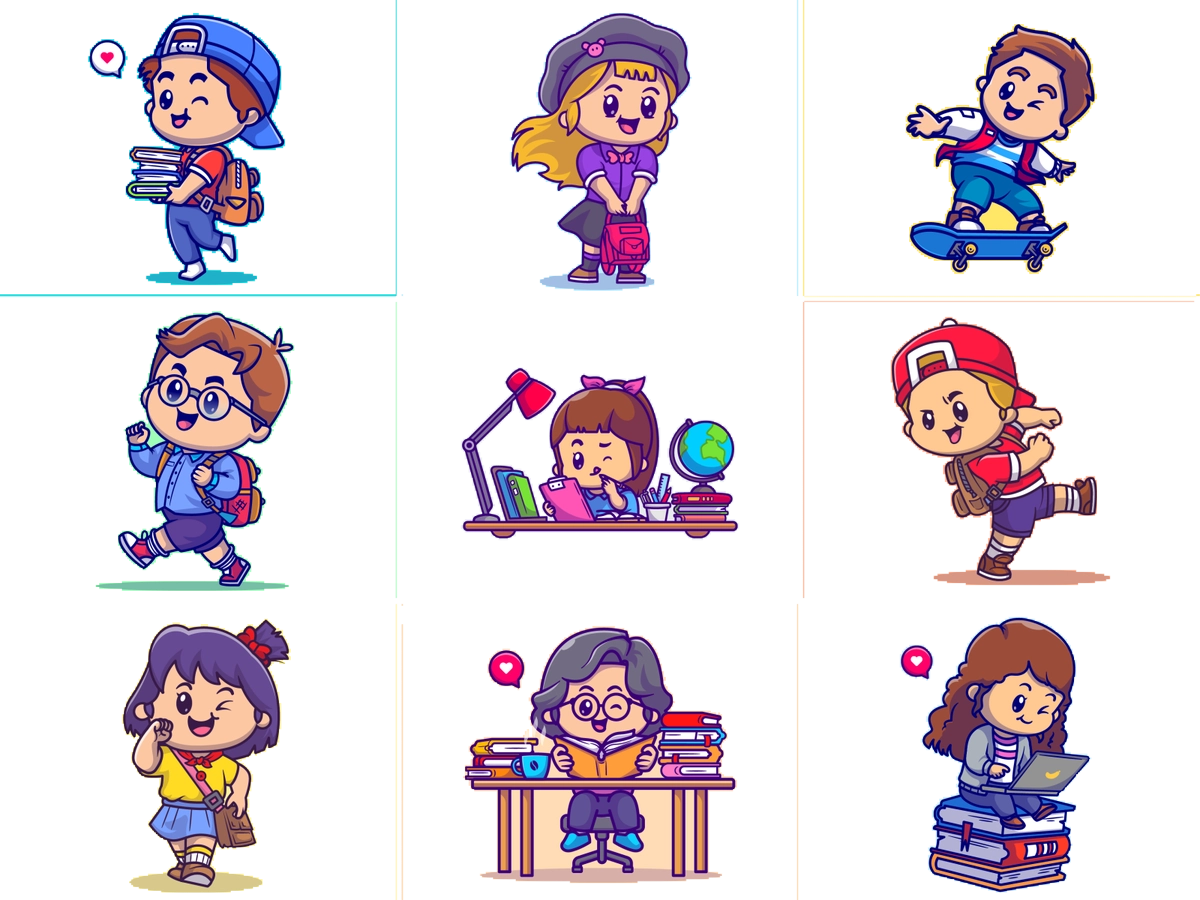 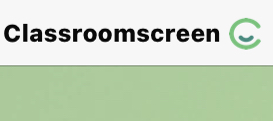 أدوات
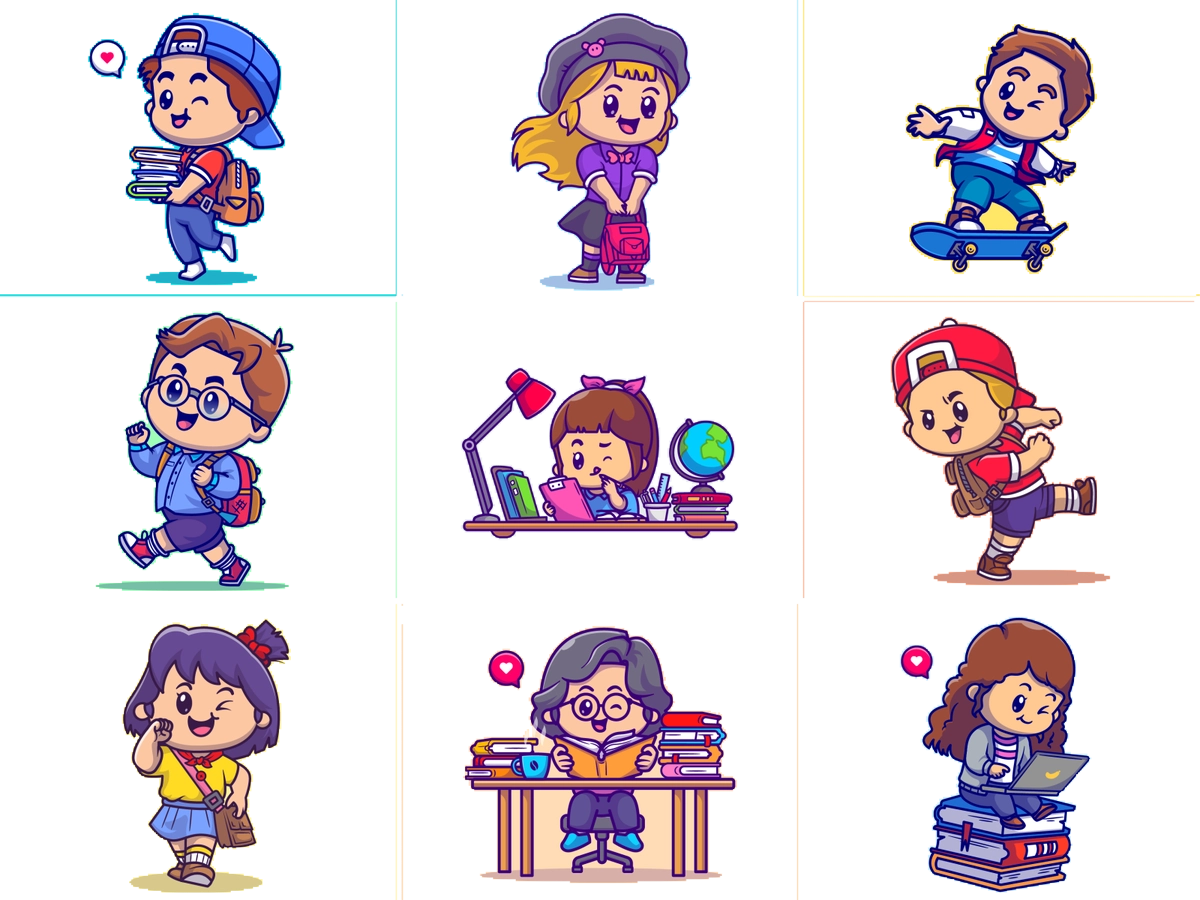 مسائل
 مهارات التفكير العليا
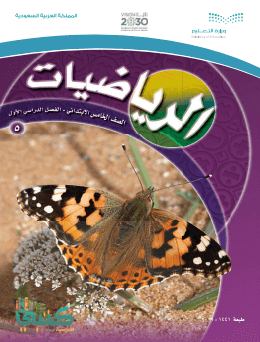 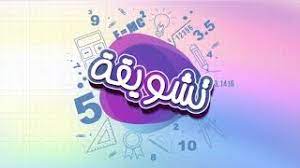 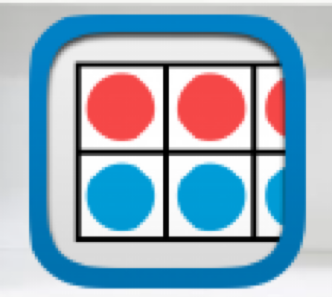 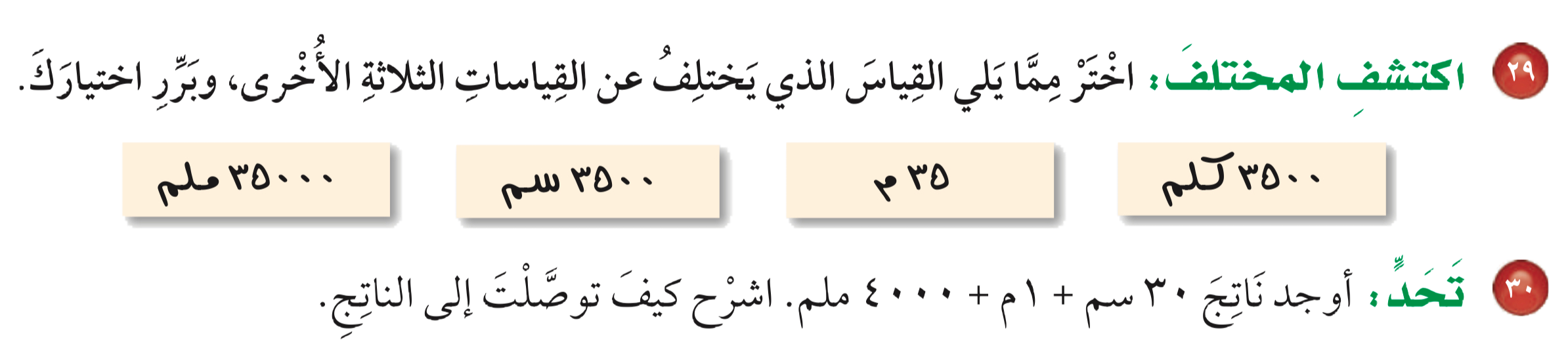 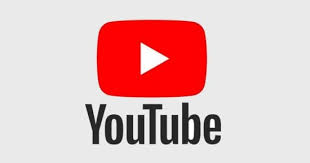 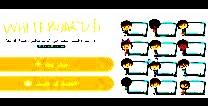 حول القياسات إلى الوحدة نفسها، ثم اجمع فيكون ٥٣٠٠ ملم أو ٥٣٠ سم أو ٥٫٣ متر.
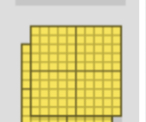 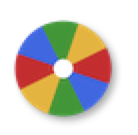 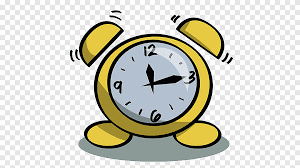 نشاط
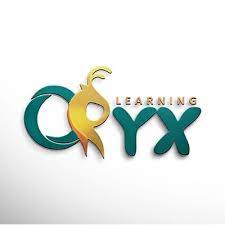 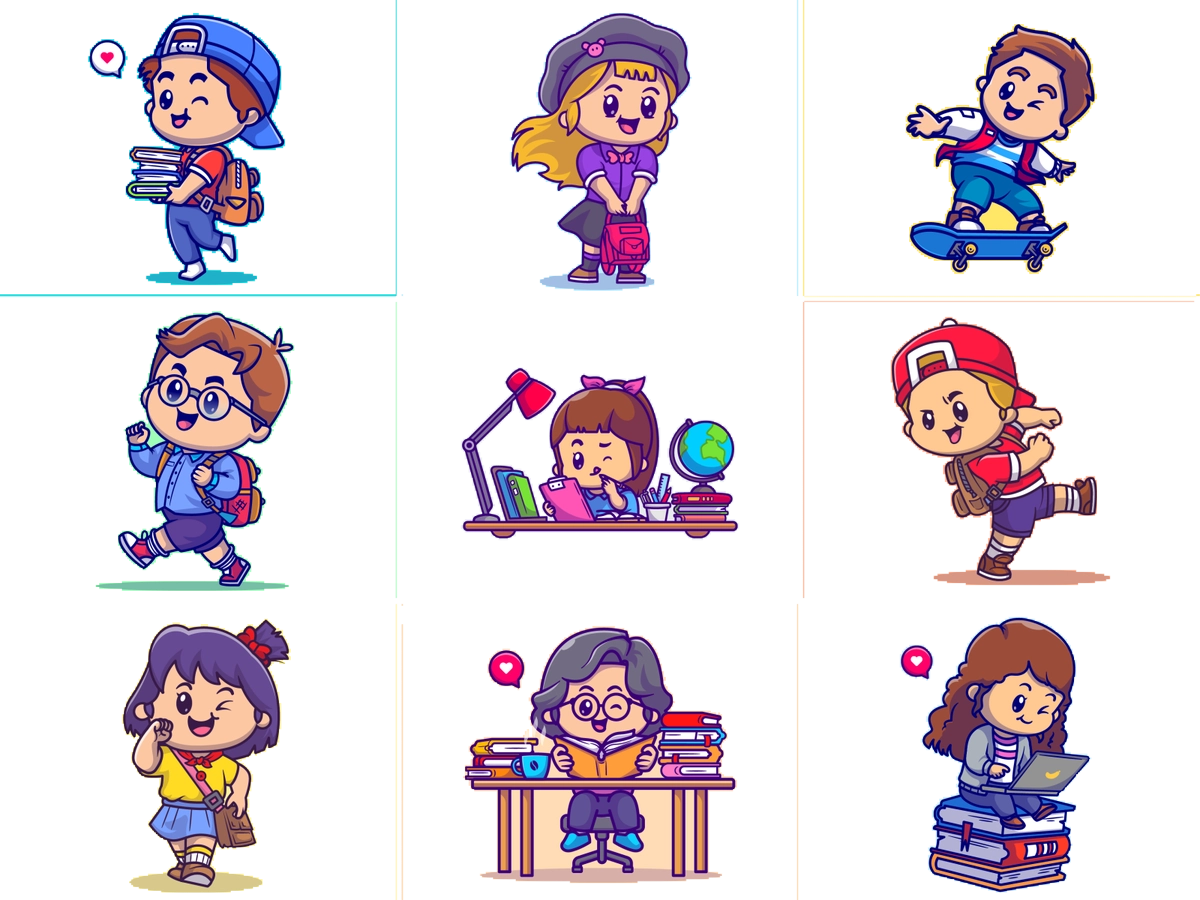 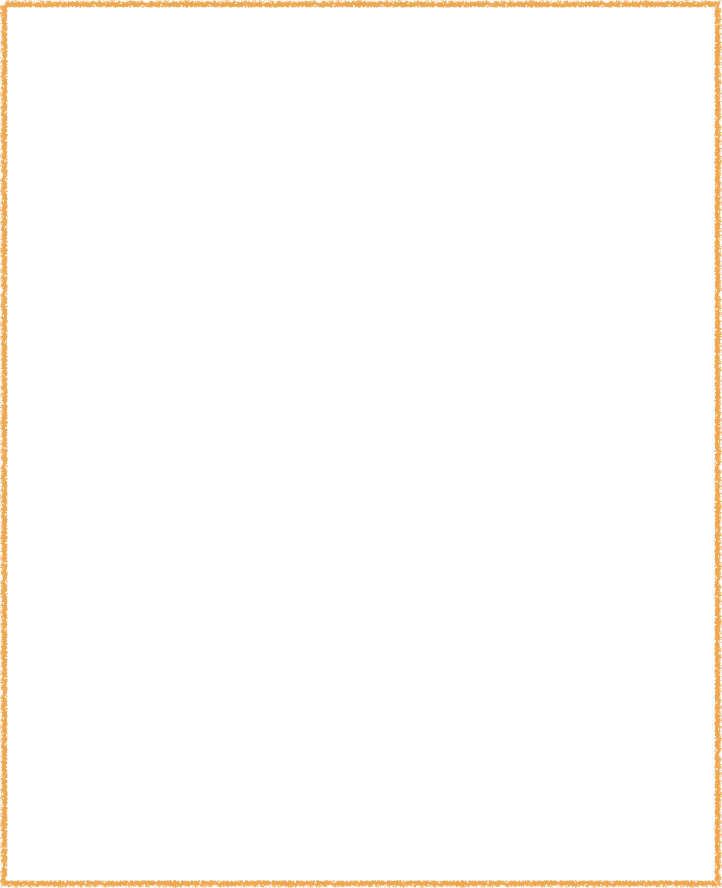 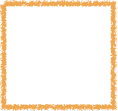 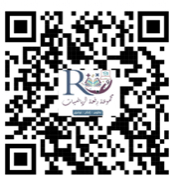 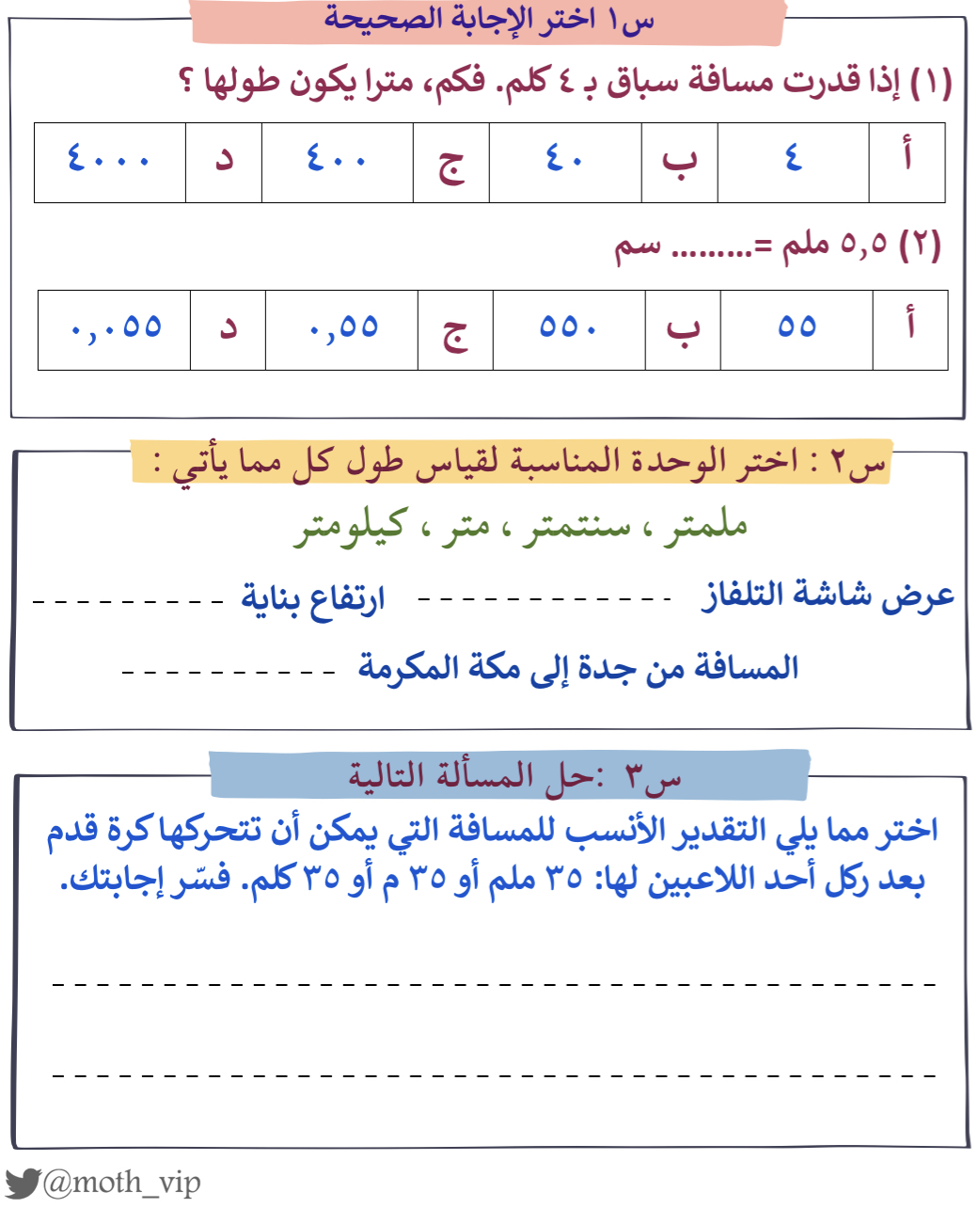 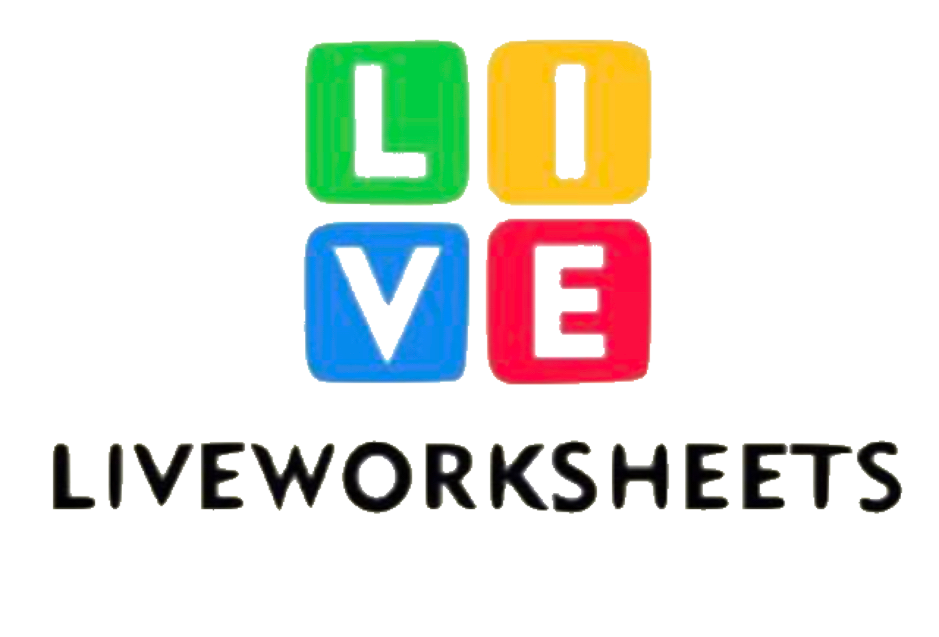 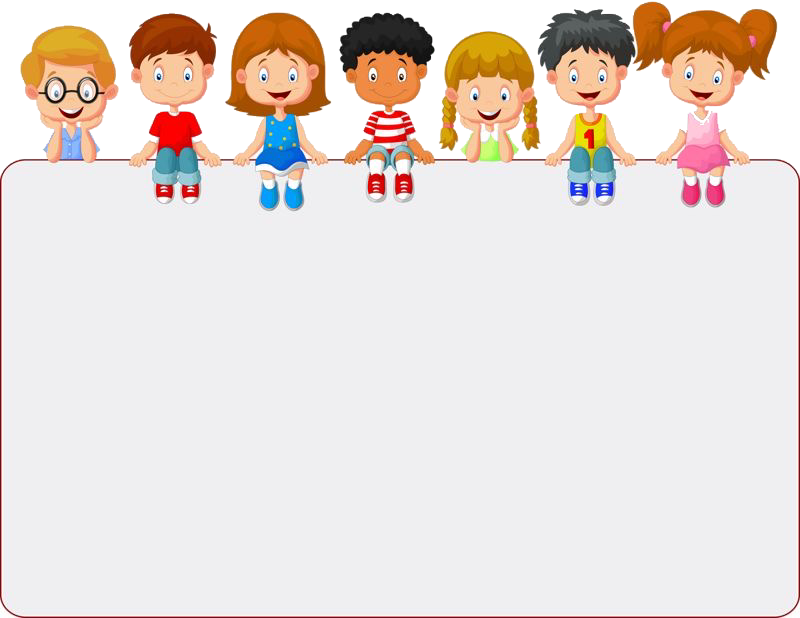 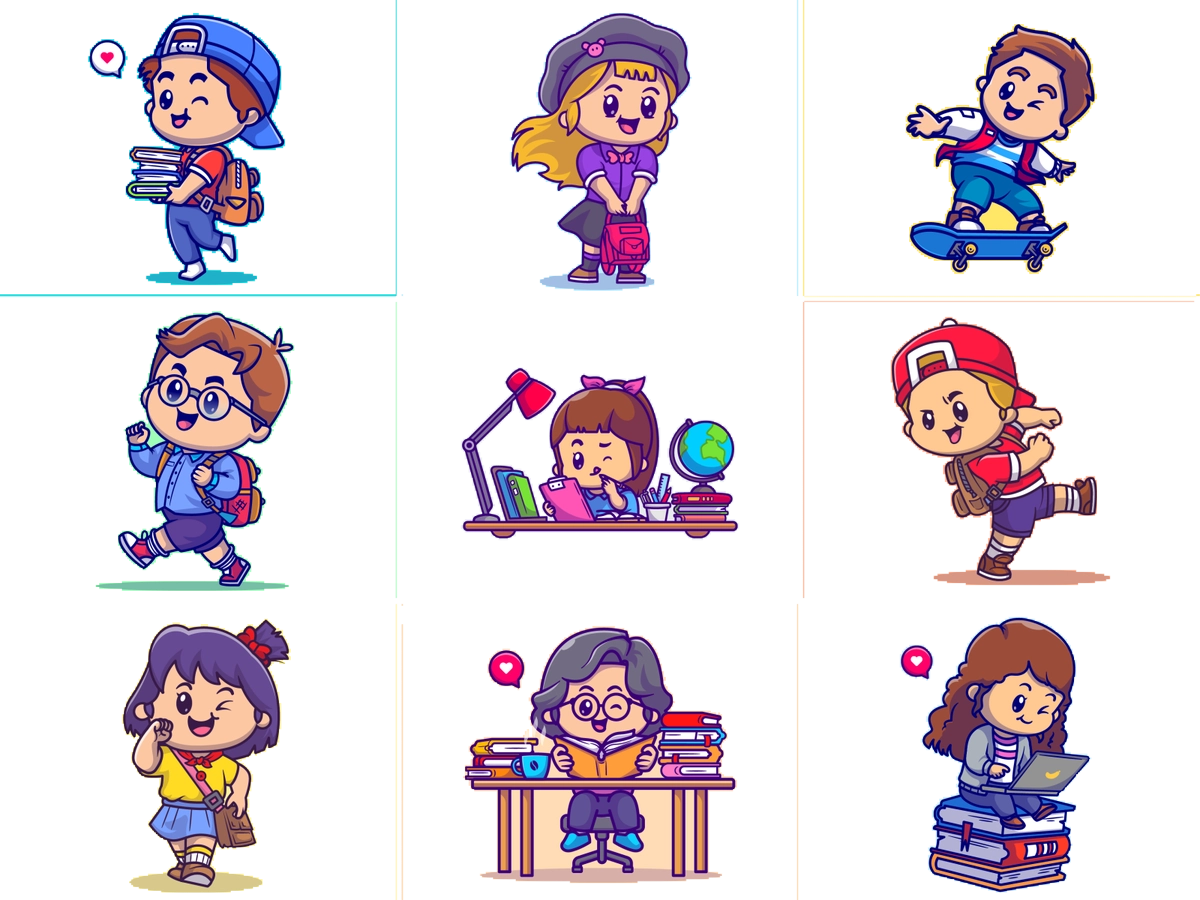 جدول التعلم
ماذا أعرف
ماذا تعلمت
ماذا أريد أن أعرف
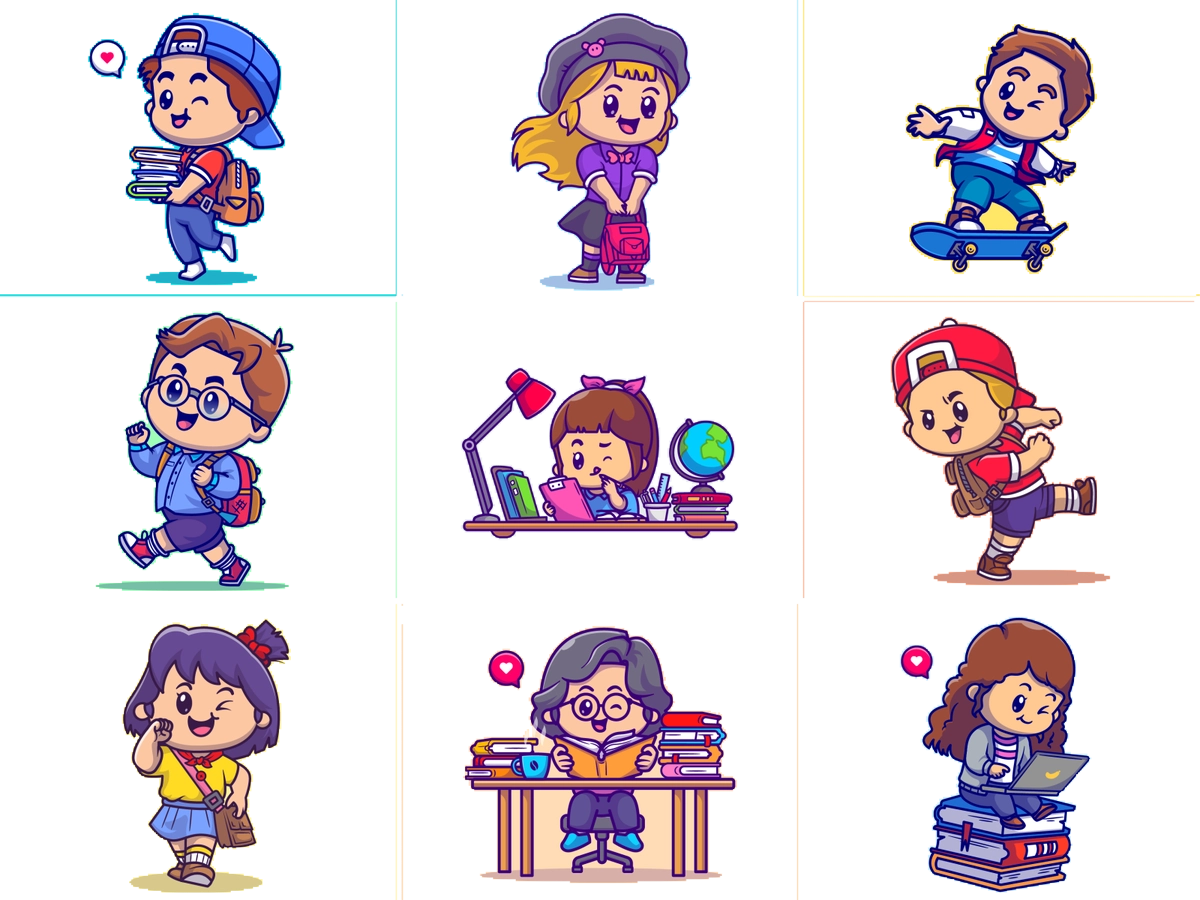 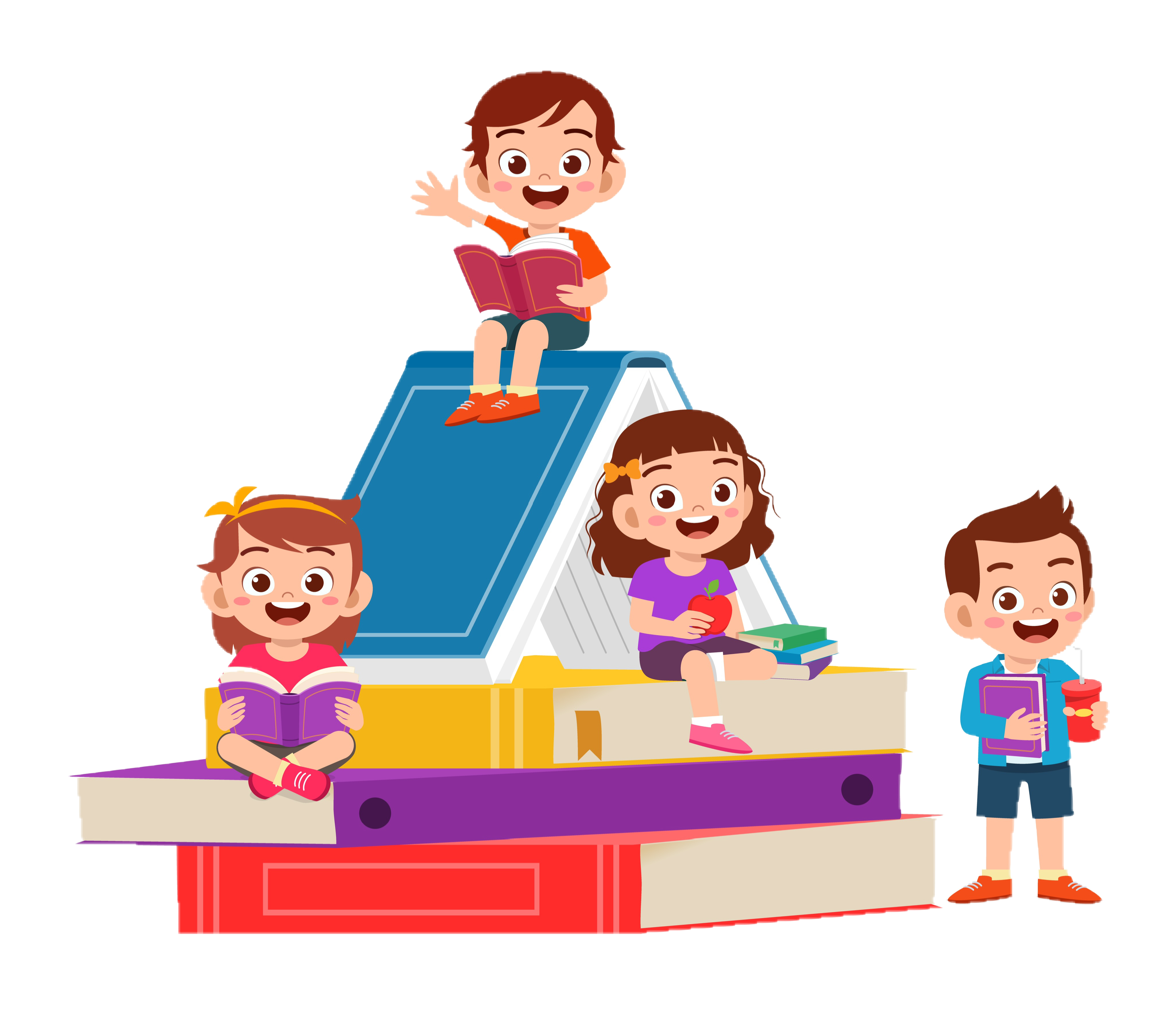 الواجـــب
من ١٢ إلى ٢٠
سؤال :
صفحة :
٤٦
ختاماً
لا تستسلم على الاطلاق  ، الأشياء الجميلة تأخذ وقتا كن صبورا